1
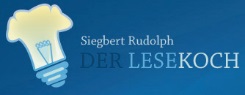 Titel:
Quelle:
Übungsart:
Titel:
Textquelle:
b-d
03 Nur b Wörter nach Gehör finden
Siegbert Rudolph
Bedienung:
Makros freischalten
Präsentationsmodus starten
Mit einem Klick geht es weiter
Beenden: Escape-Taste drücken
Nächste  Folie
C:\Users\Master\OneDrive\01 Übungsdateien\Am Symptom üben\Häufig falsch gelesene Buchstaben\b-d 03 Nur b Wörter nach Gehör finden.pptx - Seite 1
Wörter mit b – ohne d – in sortierter Liste suchen
Klick auf den Lautsprecher, dann auf das Wort! Klick danach auf „weiter“!
2
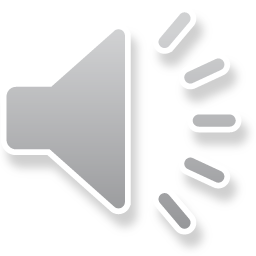 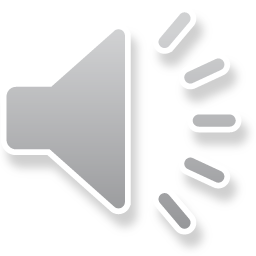 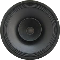 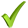 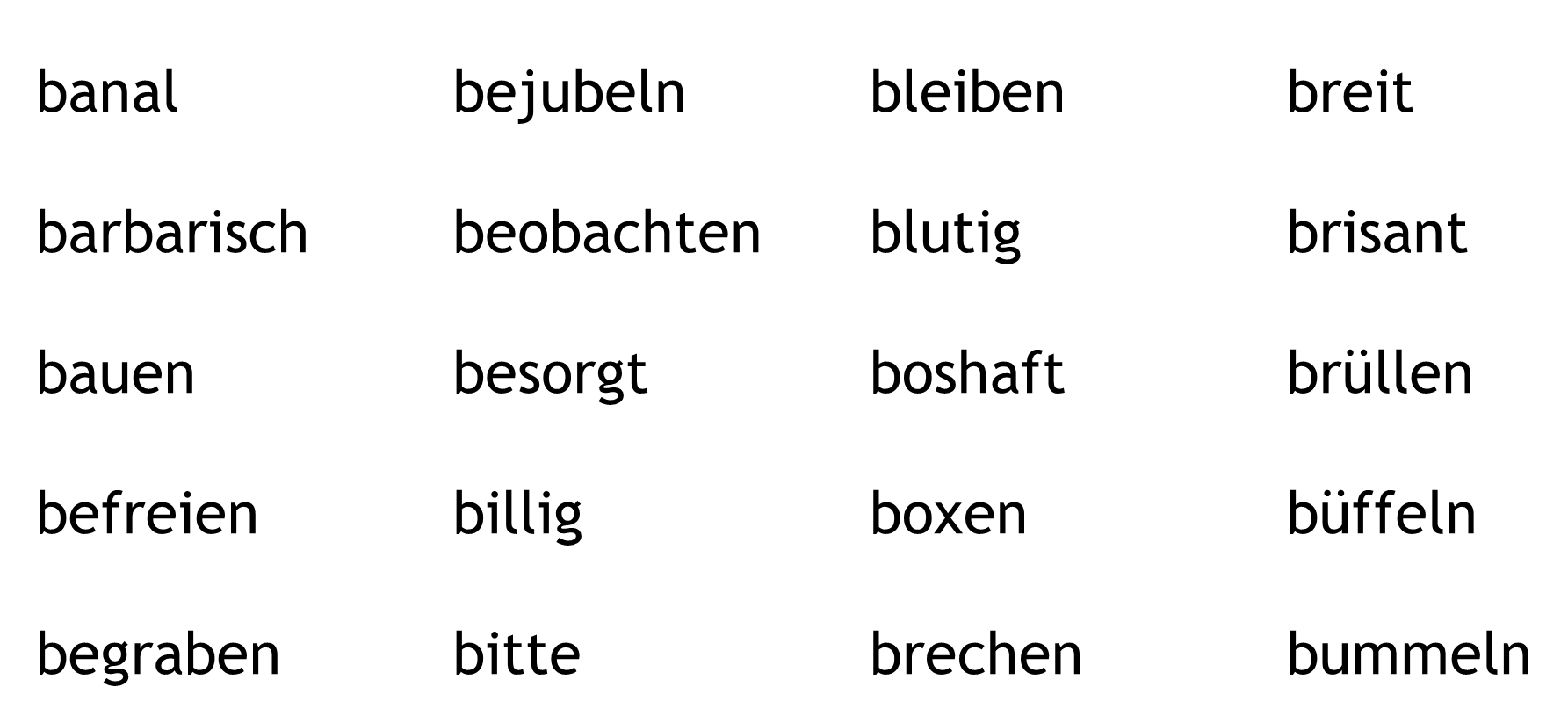 weiter
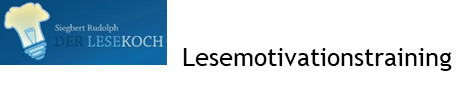 Nächste  Folie
Vorherige  Folie
C:\Users\Master\OneDrive\01 Übungsdateien\Am Symptom üben\Häufig falsch gelesene Buchstaben\b-d 03 Nur b Wörter nach Gehör finden.pptx - Seite 2
Wörter mit b – ohne d – in sortierter Liste suchen
Klick auf den Lautsprecher, dann auf das Wort! Klick danach auf „weiter“!
3
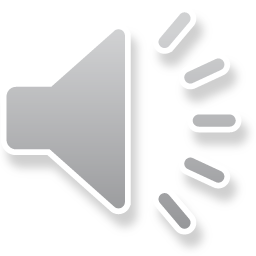 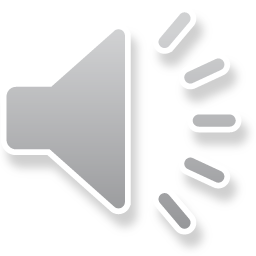 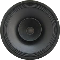 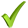 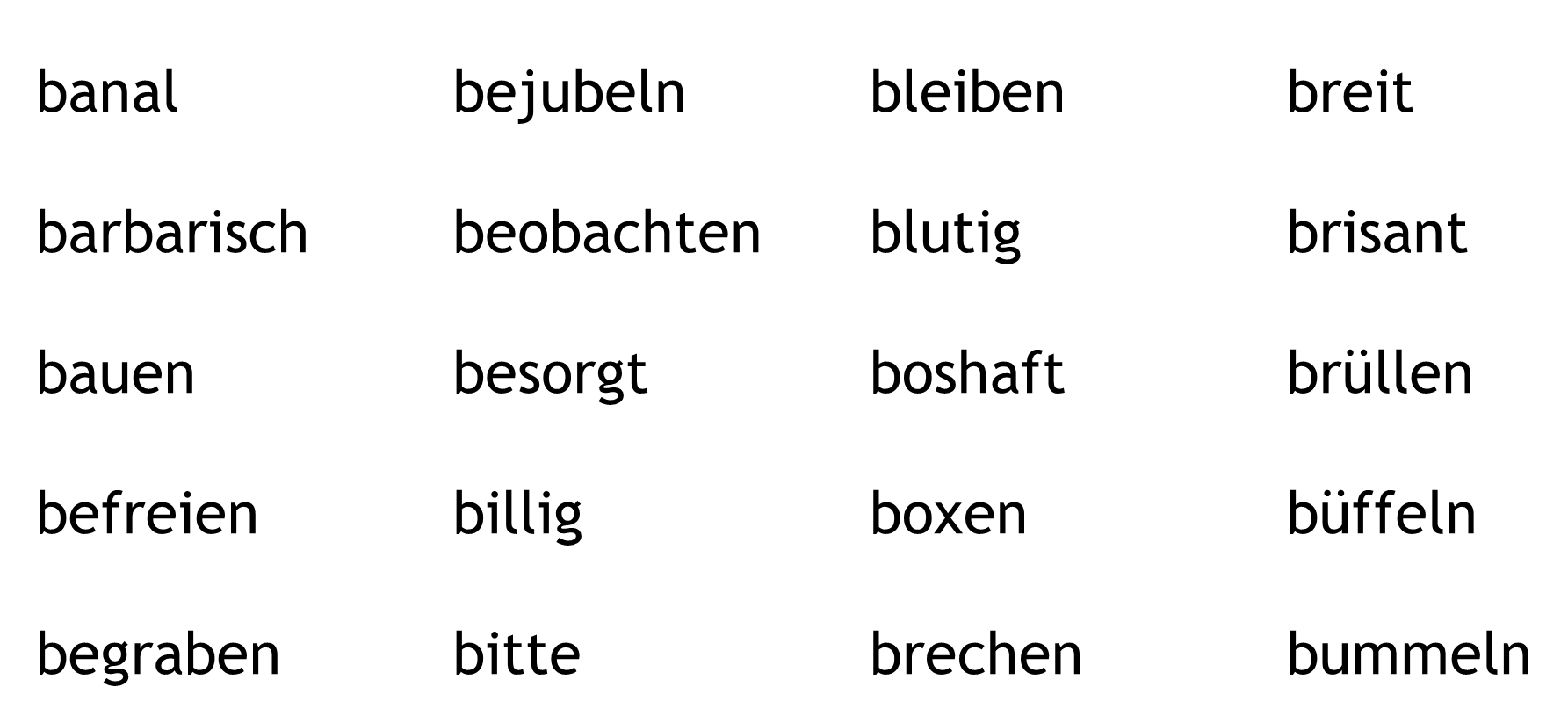 weiter
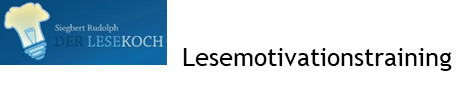 Nächste  Folie
Vorherige  Folie
C:\Users\Master\OneDrive\01 Übungsdateien\Am Symptom üben\Häufig falsch gelesene Buchstaben\b-d 03 Nur b Wörter nach Gehör finden.pptx - Seite 3
Wörter mit b – ohne d – in sortierter Liste suchen
Klick auf den Lautsprecher, dann auf das Wort! Klick danach auf „weiter“!
4
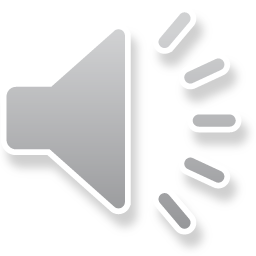 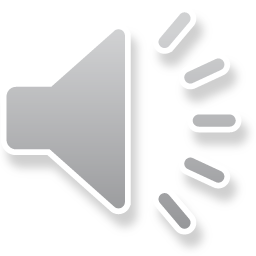 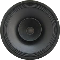 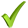 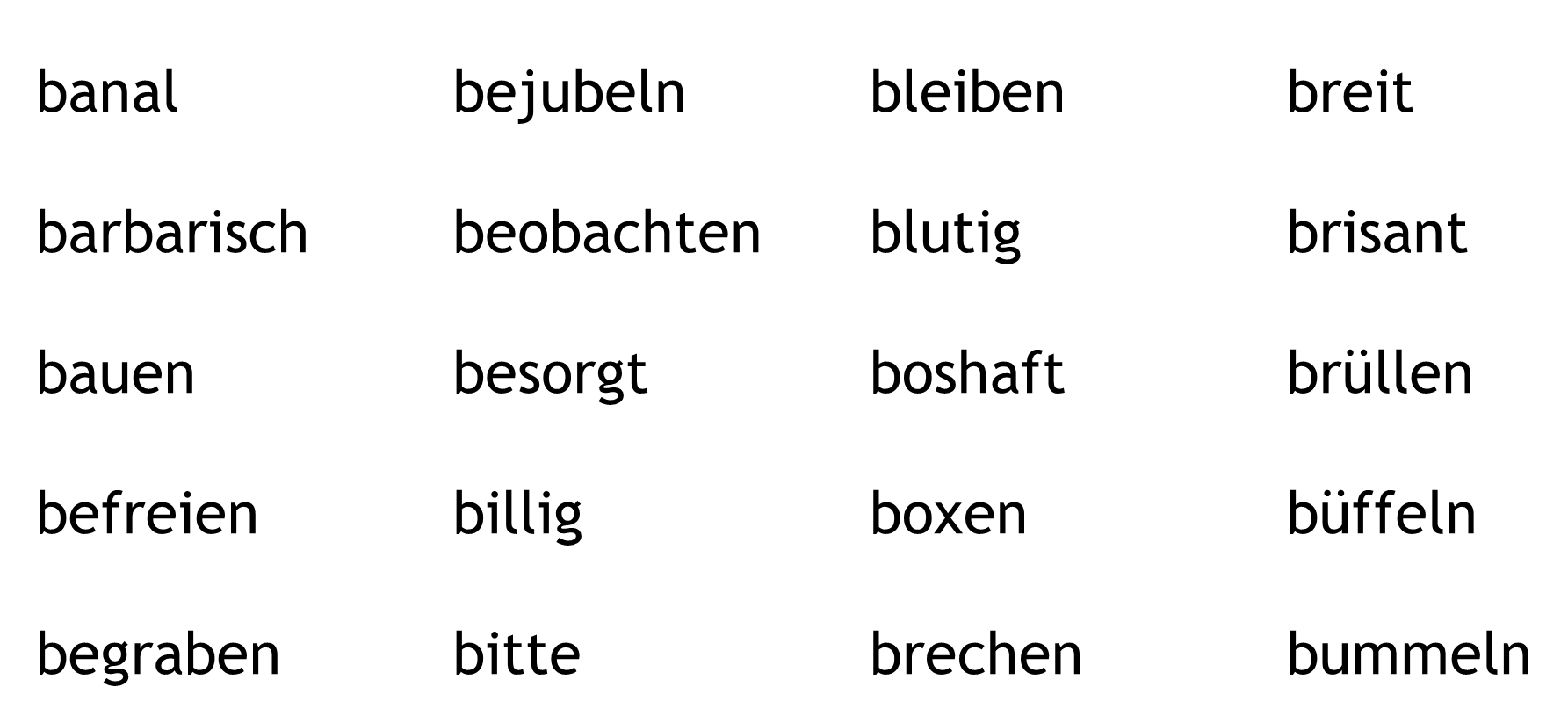 weiter
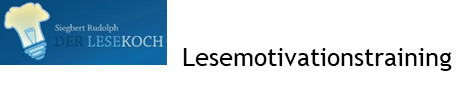 Nächste  Folie
Vorherige  Folie
C:\Users\Master\OneDrive\01 Übungsdateien\Am Symptom üben\Häufig falsch gelesene Buchstaben\b-d 03 Nur b Wörter nach Gehör finden.pptx - Seite 4
Wörter mit b – ohne d – in sortierter Liste suchen
Klick auf den Lautsprecher, dann auf das Wort! Klick danach auf „weiter“!
5
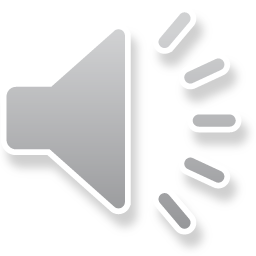 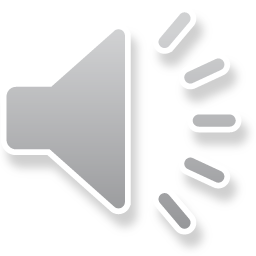 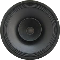 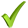 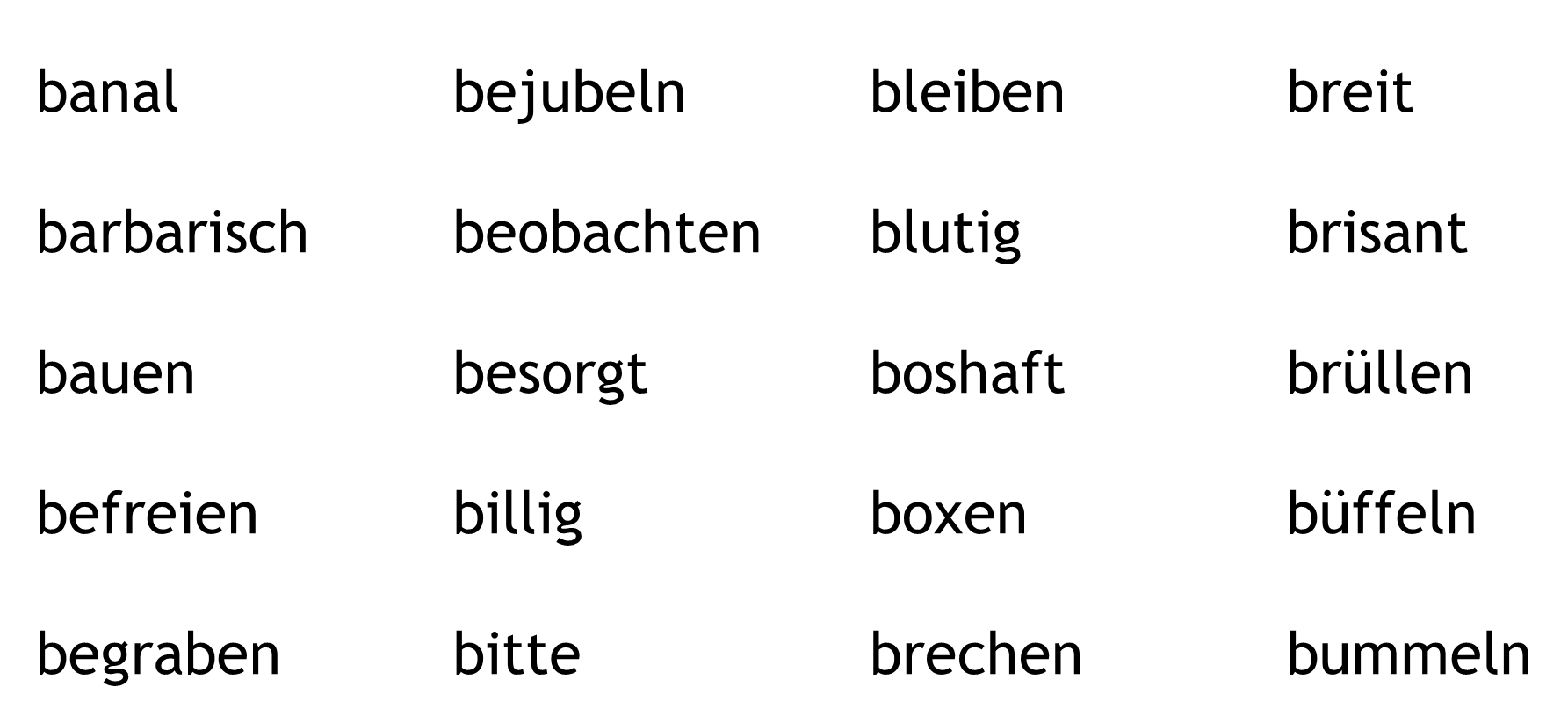 weiter
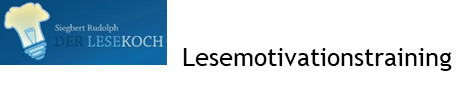 Nächste  Folie
Vorherige  Folie
C:\Users\Master\OneDrive\01 Übungsdateien\Am Symptom üben\Häufig falsch gelesene Buchstaben\b-d 03 Nur b Wörter nach Gehör finden.pptx - Seite 5
Wörter mit b – ohne d – in sortierter Liste suchen
Klick auf den Lautsprecher, dann auf das Wort! Klick danach auf „weiter“!
6
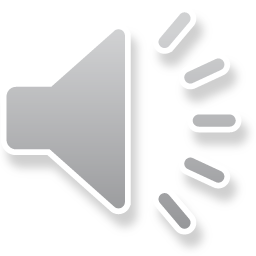 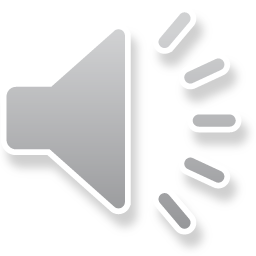 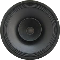 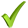 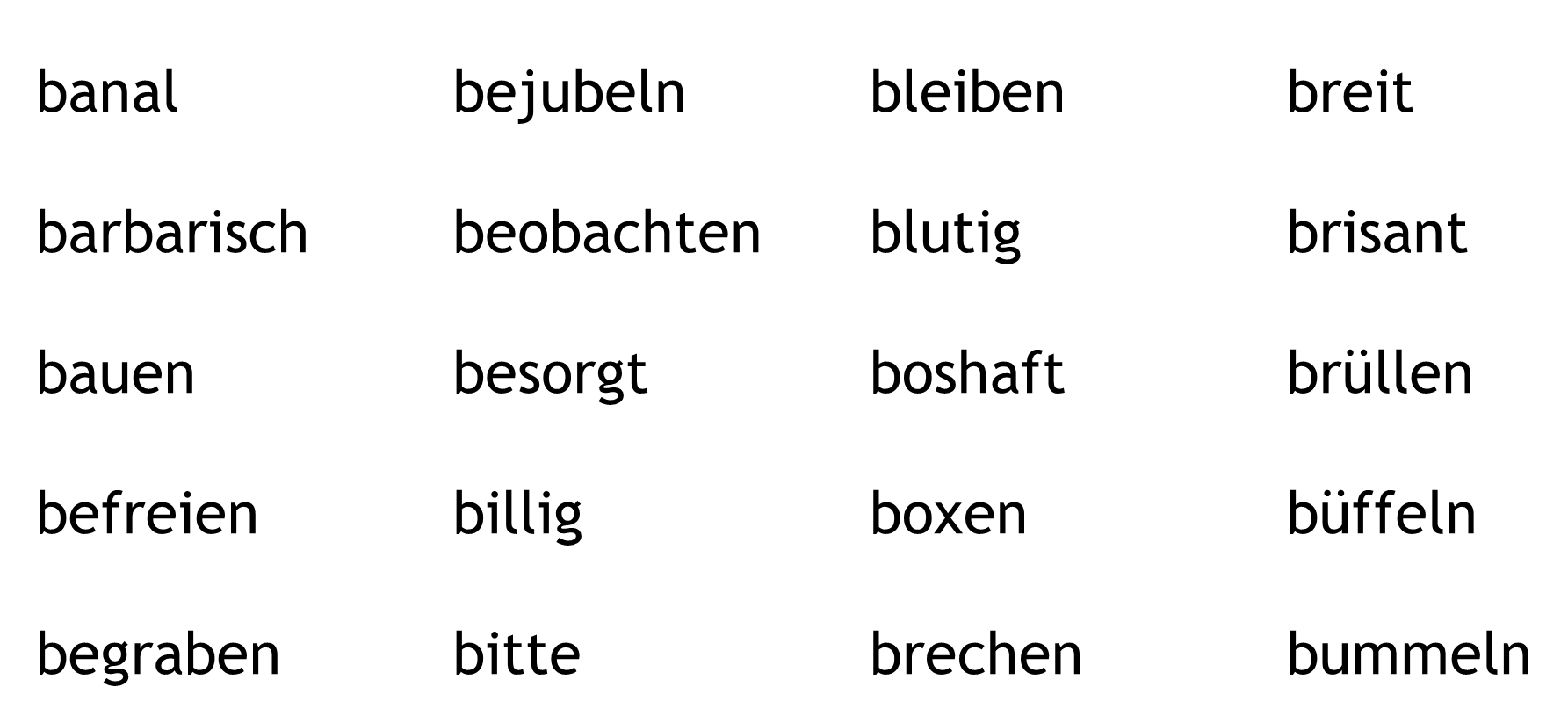 weiter
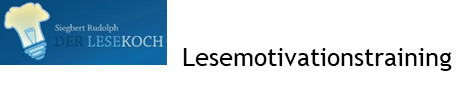 Nächste  Folie
Vorherige  Folie
C:\Users\Master\OneDrive\01 Übungsdateien\Am Symptom üben\Häufig falsch gelesene Buchstaben\b-d 03 Nur b Wörter nach Gehör finden.pptx - Seite 6
Wörter mit b – ohne d – lesen
Klick auf die blauen Punkte!
7
blutig billig brüllen banal begraben
banal brüllen billig begraben blutig
brüllen begraben blutig billig banal
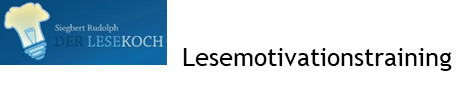 Nächste  Folie
Vorherige  Folie
C:\Users\Master\OneDrive\01 Übungsdateien\Am Symptom üben\Häufig falsch gelesene Buchstaben\b-d 03 Nur b Wörter nach Gehör finden.pptx - Seite 7
Wörter mit b – ohne d – in sortierter Liste suchen
Klick auf den Lautsprecher, dann auf das Wort! Klick danach auf „weiter“!
8
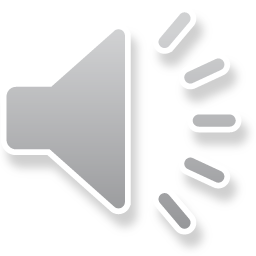 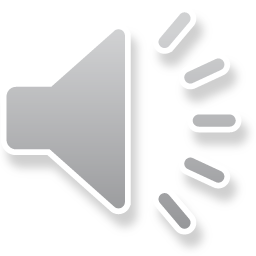 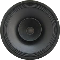 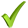 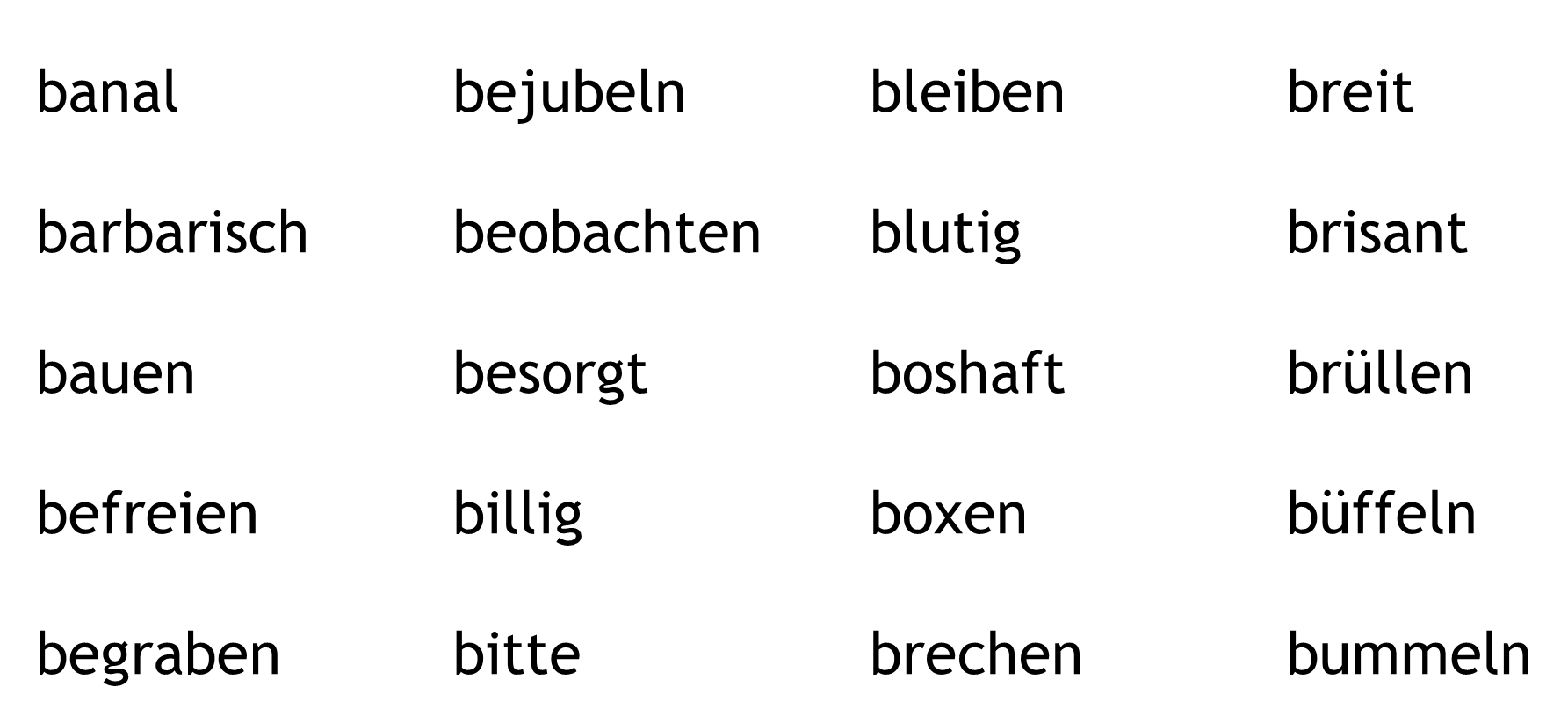 weiter
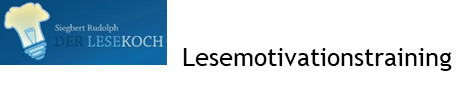 Nächste  Folie
Vorherige  Folie
C:\Users\Master\OneDrive\01 Übungsdateien\Am Symptom üben\Häufig falsch gelesene Buchstaben\b-d 03 Nur b Wörter nach Gehör finden.pptx - Seite 8
Wörter mit b – ohne d – in sortierter Liste suchen
Klick auf den Lautsprecher, dann auf das Wort! Klick danach auf „weiter“!
9
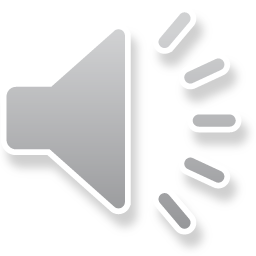 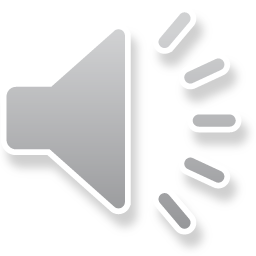 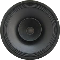 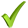 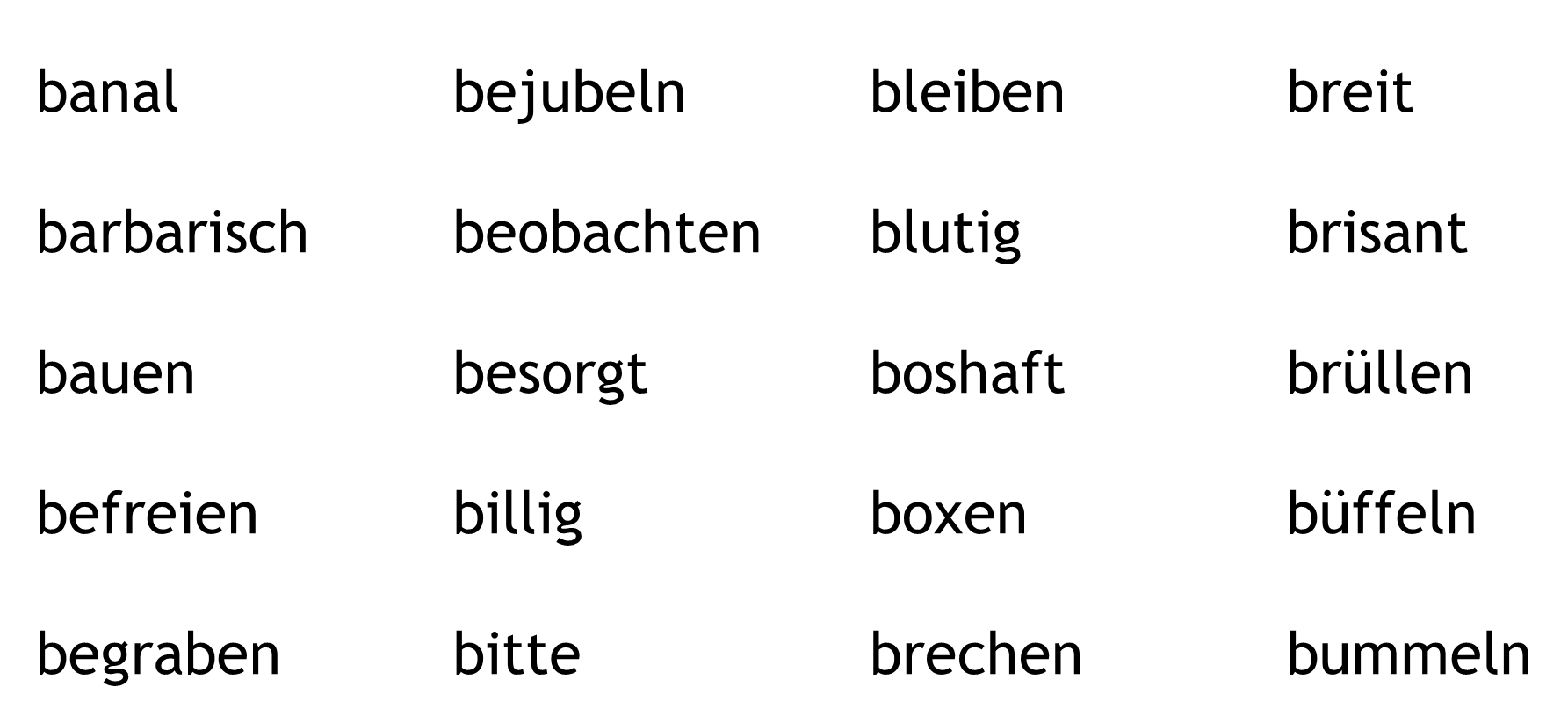 weiter
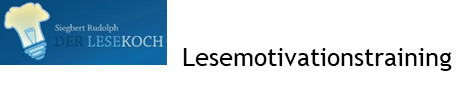 Nächste  Folie
Vorherige  Folie
C:\Users\Master\OneDrive\01 Übungsdateien\Am Symptom üben\Häufig falsch gelesene Buchstaben\b-d 03 Nur b Wörter nach Gehör finden.pptx - Seite 9
Wörter mit b – ohne d – in sortierter Liste suchen
Klick auf den Lautsprecher, dann auf das Wort! Klick danach auf „weiter“!
10
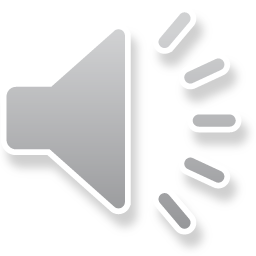 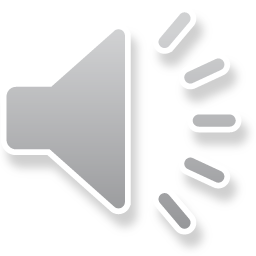 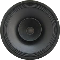 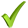 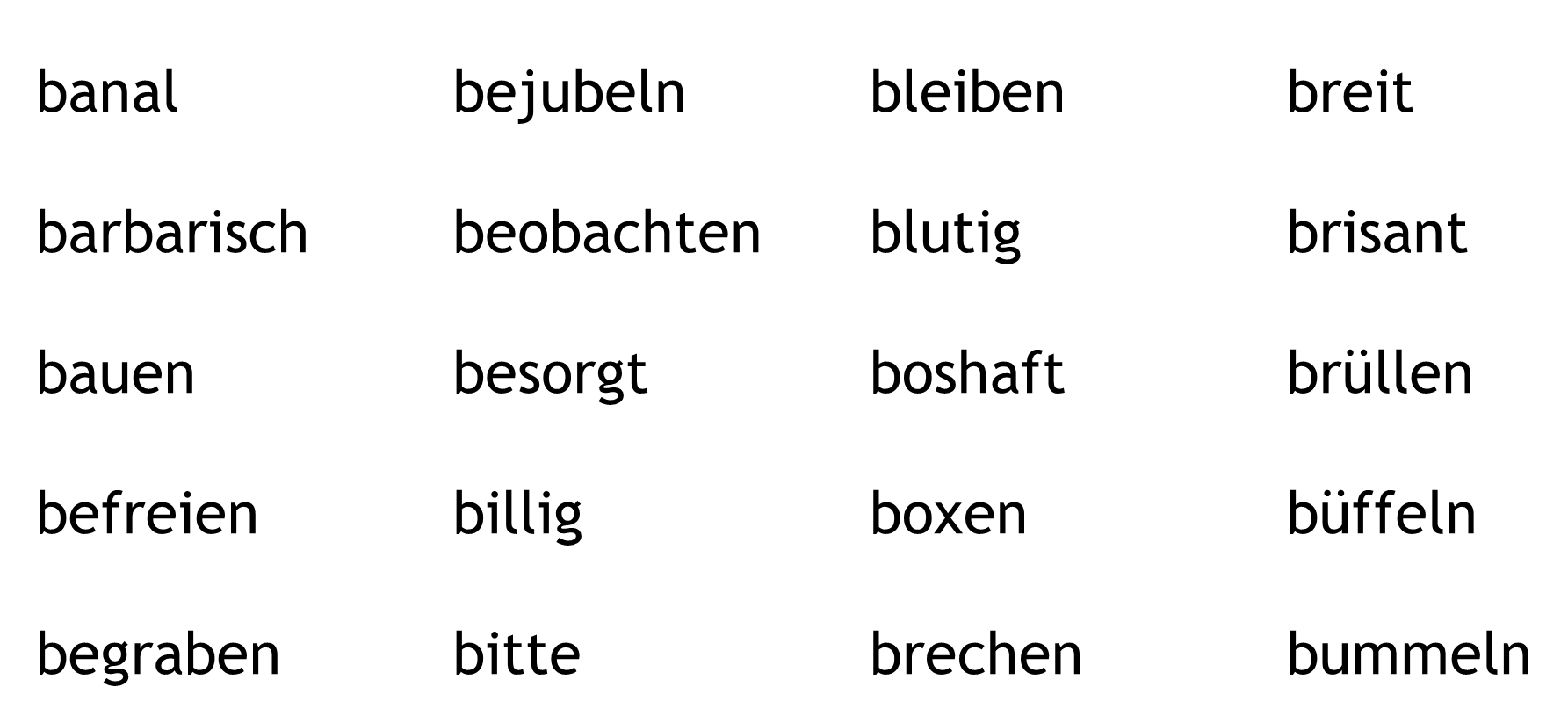 weiter
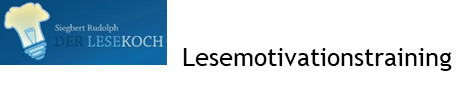 Nächste  Folie
Vorherige  Folie
C:\Users\Master\OneDrive\01 Übungsdateien\Am Symptom üben\Häufig falsch gelesene Buchstaben\b-d 03 Nur b Wörter nach Gehör finden.pptx - Seite 10
Wörter mit b – ohne d – in sortierter Liste suchen
Klick auf den Lautsprecher, dann auf das Wort! Klick danach auf „weiter“!
11
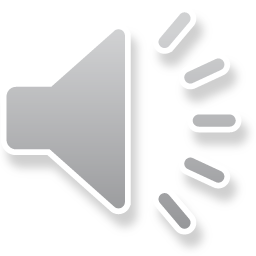 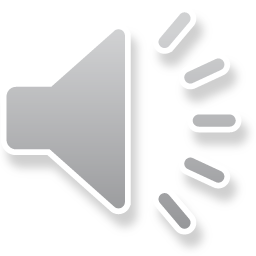 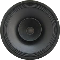 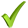 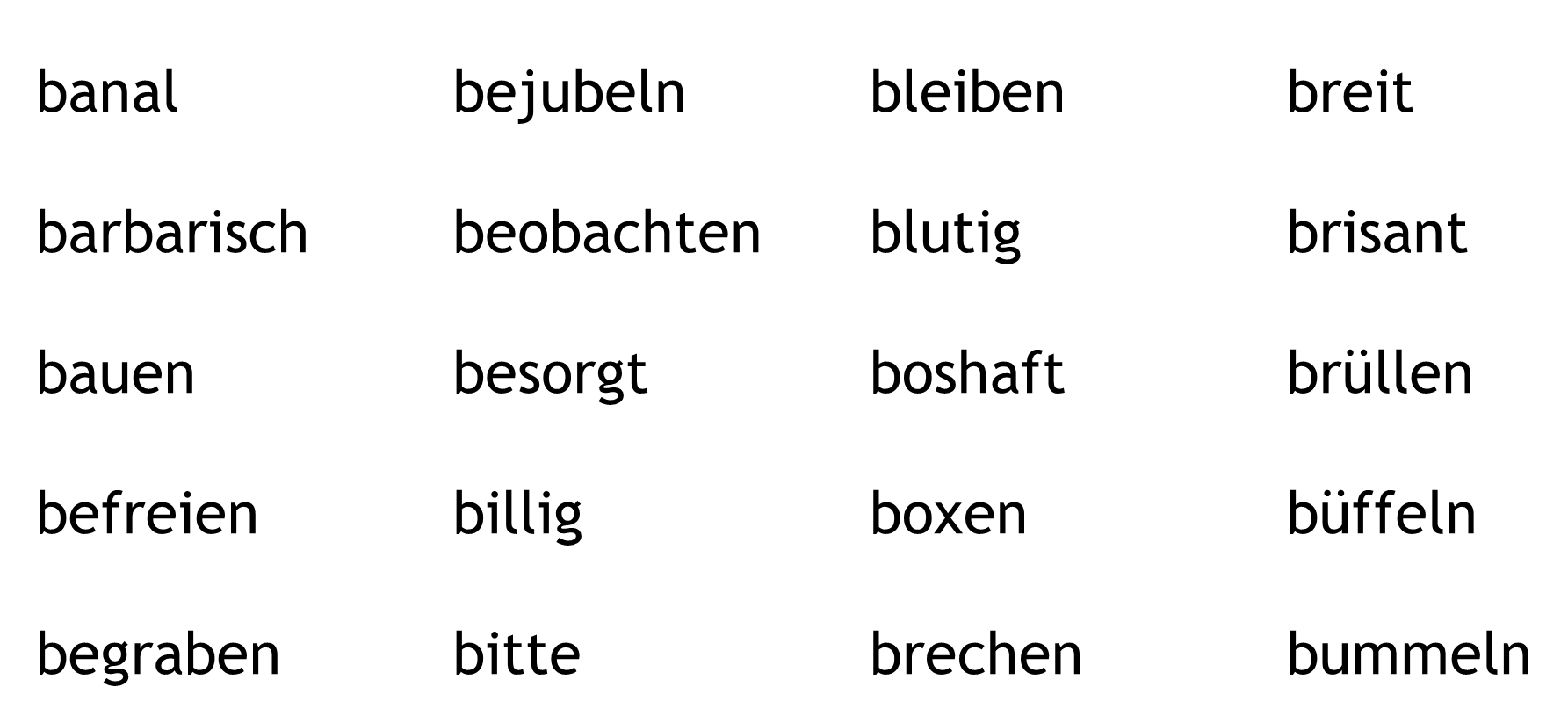 weiter
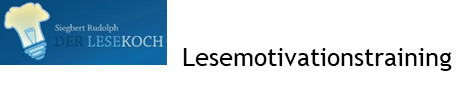 Nächste  Folie
Vorherige  Folie
C:\Users\Master\OneDrive\01 Übungsdateien\Am Symptom üben\Häufig falsch gelesene Buchstaben\b-d 03 Nur b Wörter nach Gehör finden.pptx - Seite 11
Wörter mit b – ohne d – in sortierter Liste suchen
Klick auf den Lautsprecher, dann auf das Wort! Klick danach auf „weiter“!
12
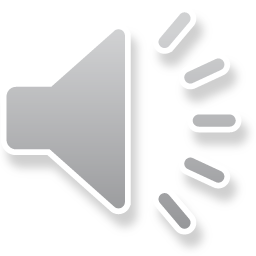 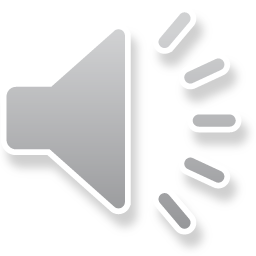 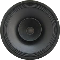 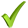 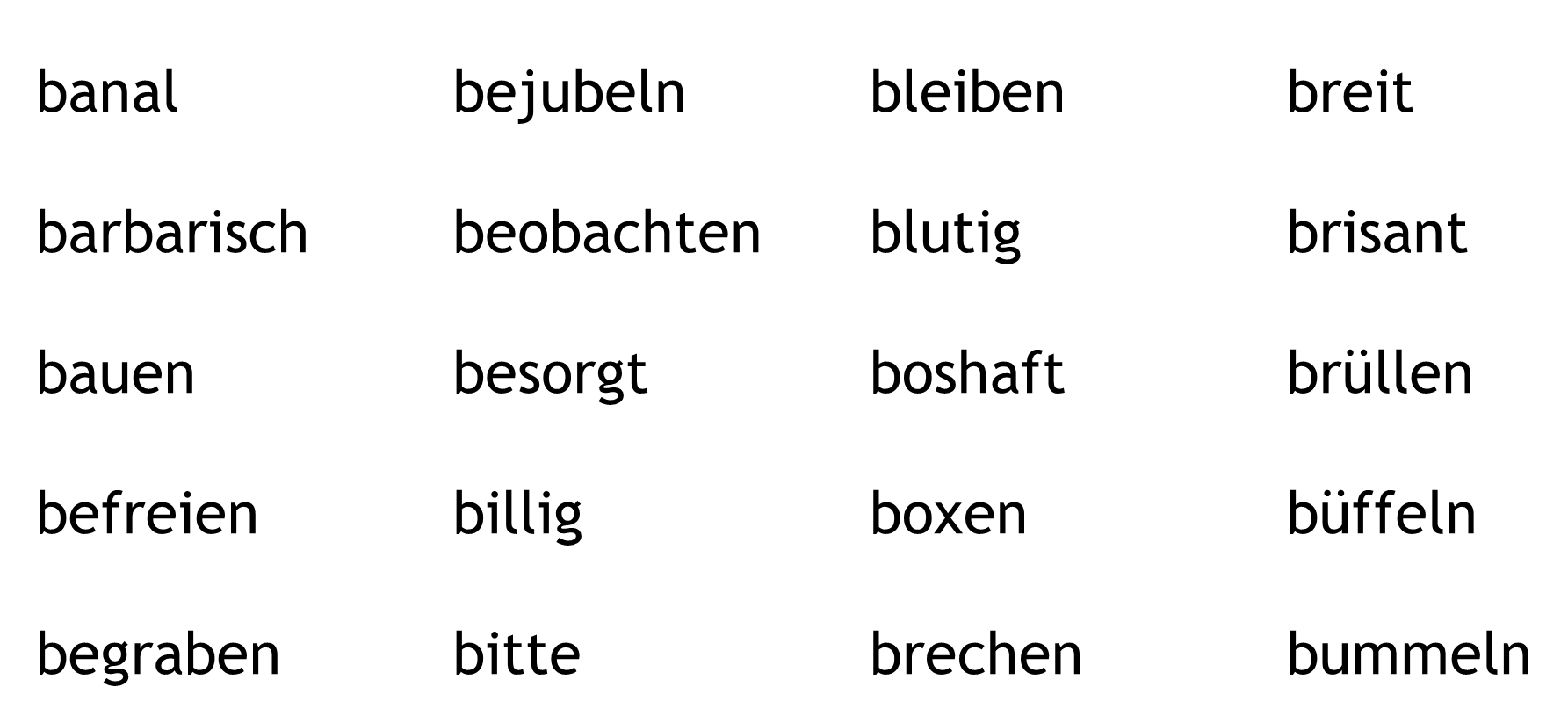 weiter
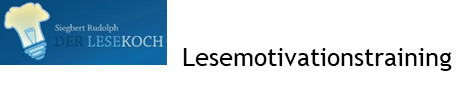 Nächste  Folie
Vorherige  Folie
C:\Users\Master\OneDrive\01 Übungsdateien\Am Symptom üben\Häufig falsch gelesene Buchstaben\b-d 03 Nur b Wörter nach Gehör finden.pptx - Seite 12
Wörter mit b – ohne d – lesen
Klick auf die blauen Punkte!
13
bitte breit bejubeln bummeln bauen
breit bummeln bejubeln bauen bitte
bummeln bitte bauen breit bejubeln
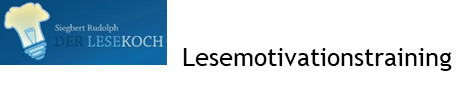 Nächste  Folie
Vorherige  Folie
C:\Users\Master\OneDrive\01 Übungsdateien\Am Symptom üben\Häufig falsch gelesene Buchstaben\b-d 03 Nur b Wörter nach Gehör finden.pptx - Seite 13
Wörter mit b – ohne d – in sortierter Liste suchen
Klick auf den Lautsprecher, dann auf das Wort! Klick danach auf „weiter“!
14
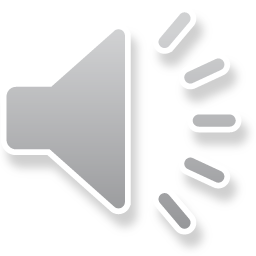 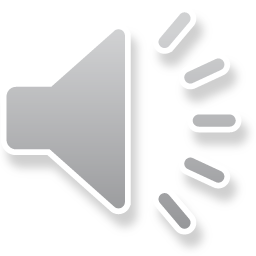 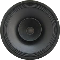 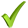 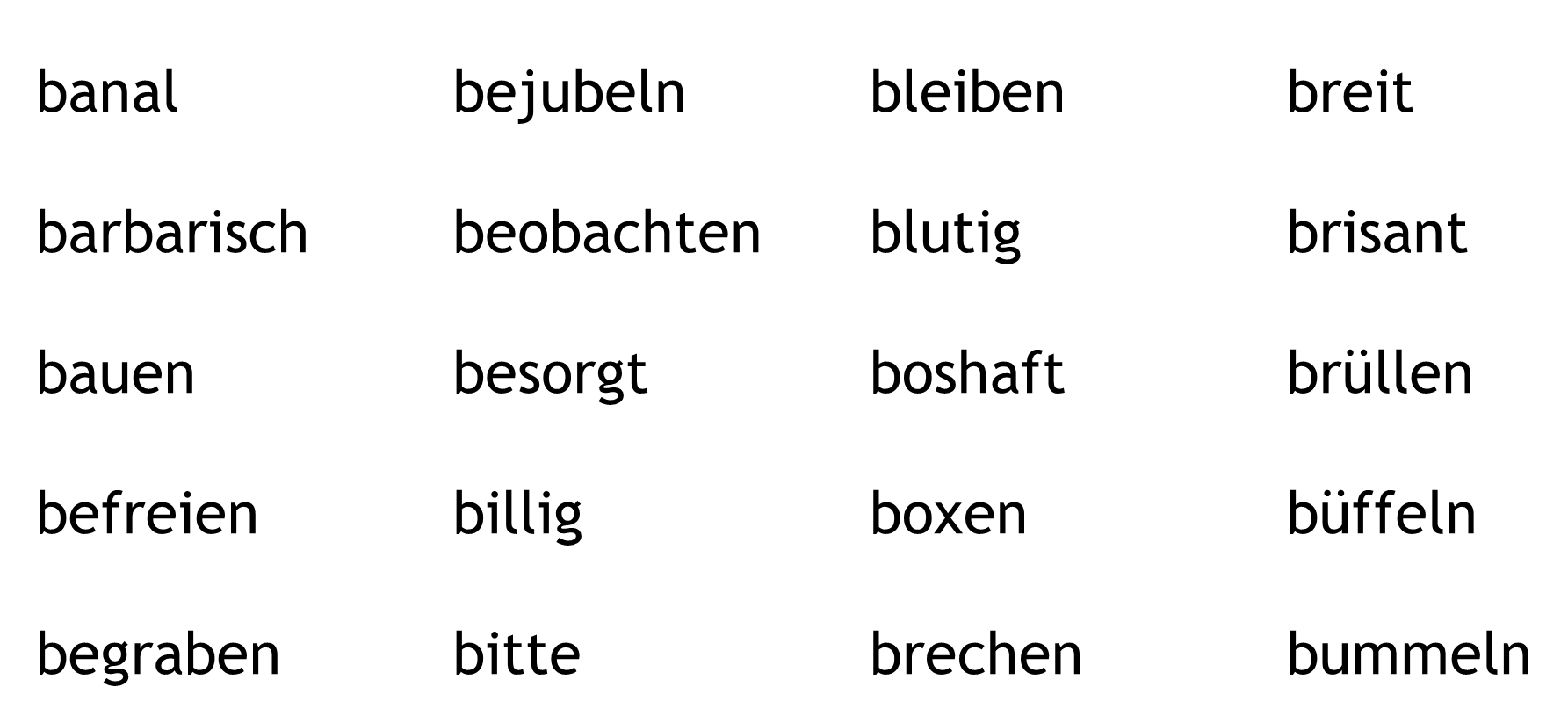 weiter
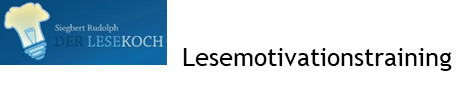 Nächste  Folie
Vorherige  Folie
C:\Users\Master\OneDrive\01 Übungsdateien\Am Symptom üben\Häufig falsch gelesene Buchstaben\b-d 03 Nur b Wörter nach Gehör finden.pptx - Seite 14
Wörter mit b – ohne d – in sortierter Liste suchen
Klick auf den Lautsprecher, dann auf das Wort! Klick danach auf „weiter“!
15
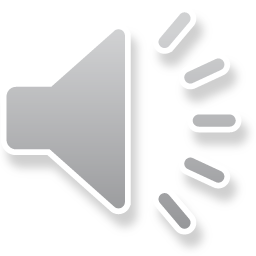 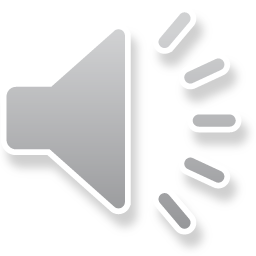 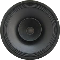 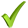 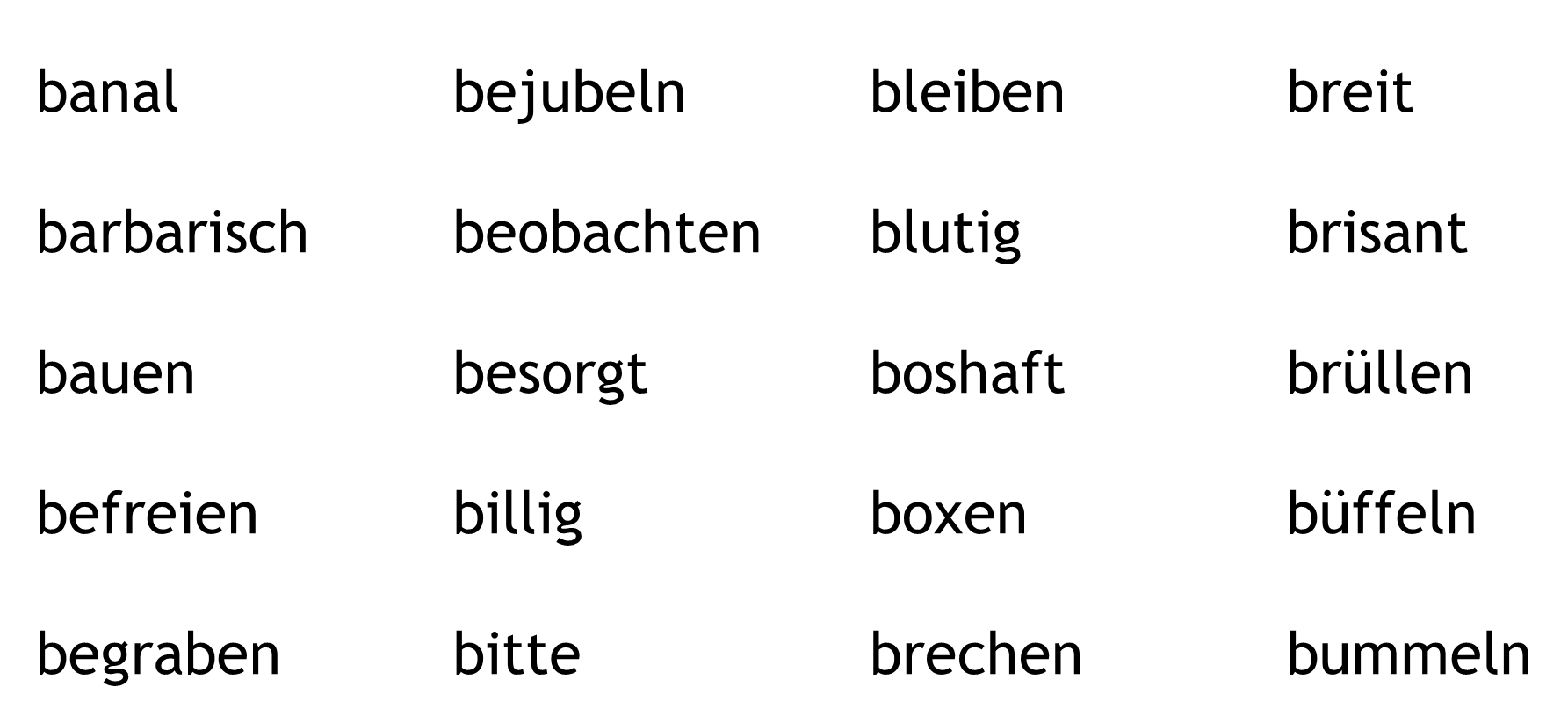 weiter
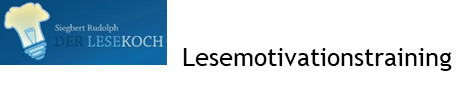 Nächste  Folie
Vorherige  Folie
C:\Users\Master\OneDrive\01 Übungsdateien\Am Symptom üben\Häufig falsch gelesene Buchstaben\b-d 03 Nur b Wörter nach Gehör finden.pptx - Seite 15
Wörter mit b – ohne d – in sortierter Liste suchen
Klick auf den Lautsprecher, dann auf das Wort! Klick danach auf „weiter“!
16
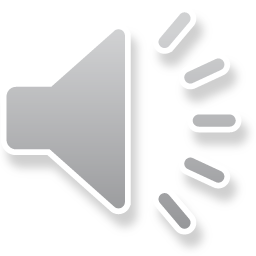 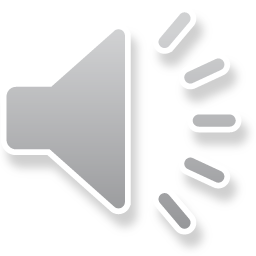 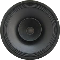 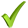 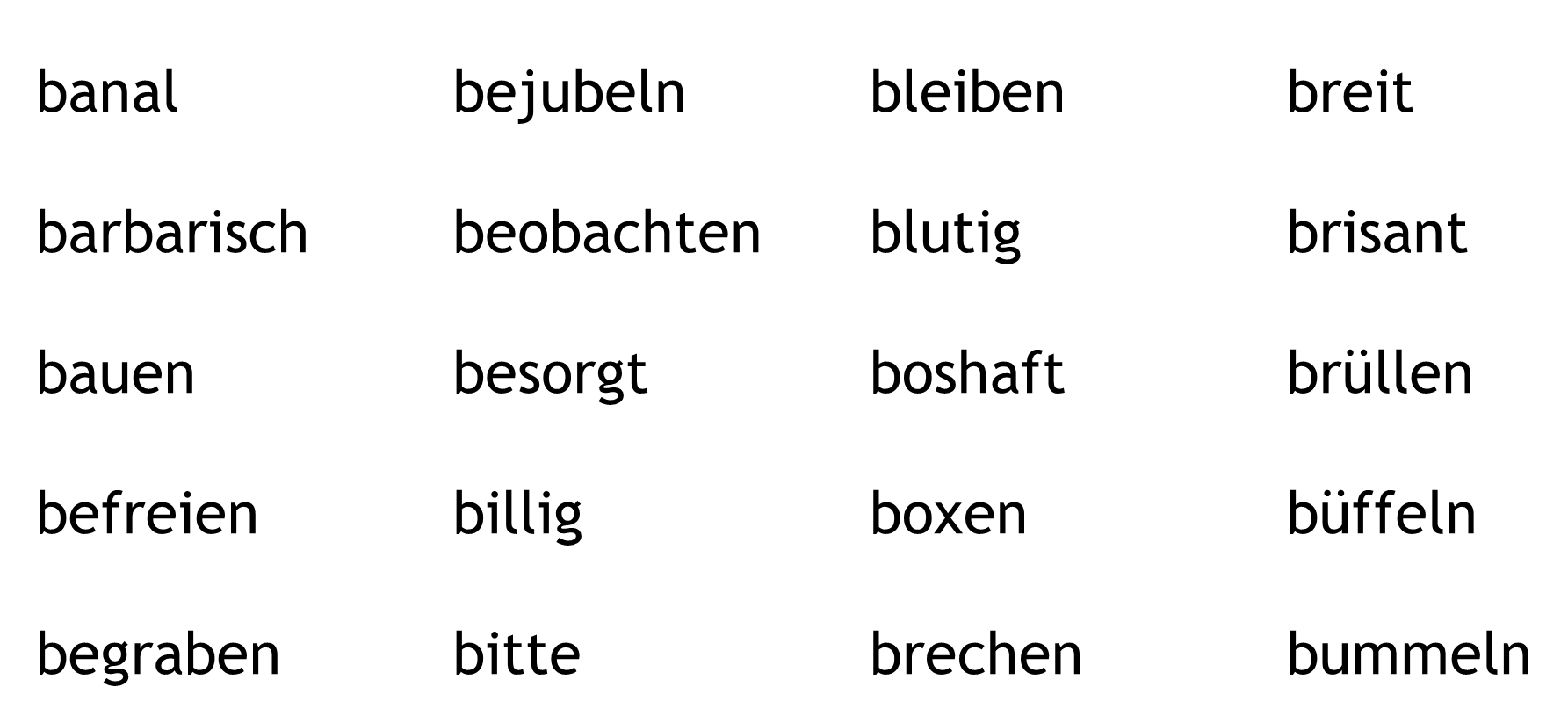 weiter
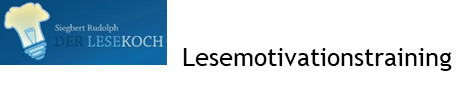 Nächste  Folie
Vorherige  Folie
C:\Users\Master\OneDrive\01 Übungsdateien\Am Symptom üben\Häufig falsch gelesene Buchstaben\b-d 03 Nur b Wörter nach Gehör finden.pptx - Seite 16
Wörter mit b – ohne d – in sortierter Liste suchen
Klick auf den Lautsprecher, dann auf das Wort! Klick danach auf „weiter“!
17
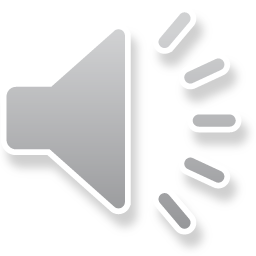 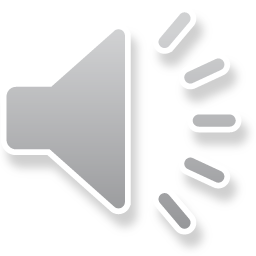 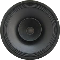 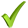 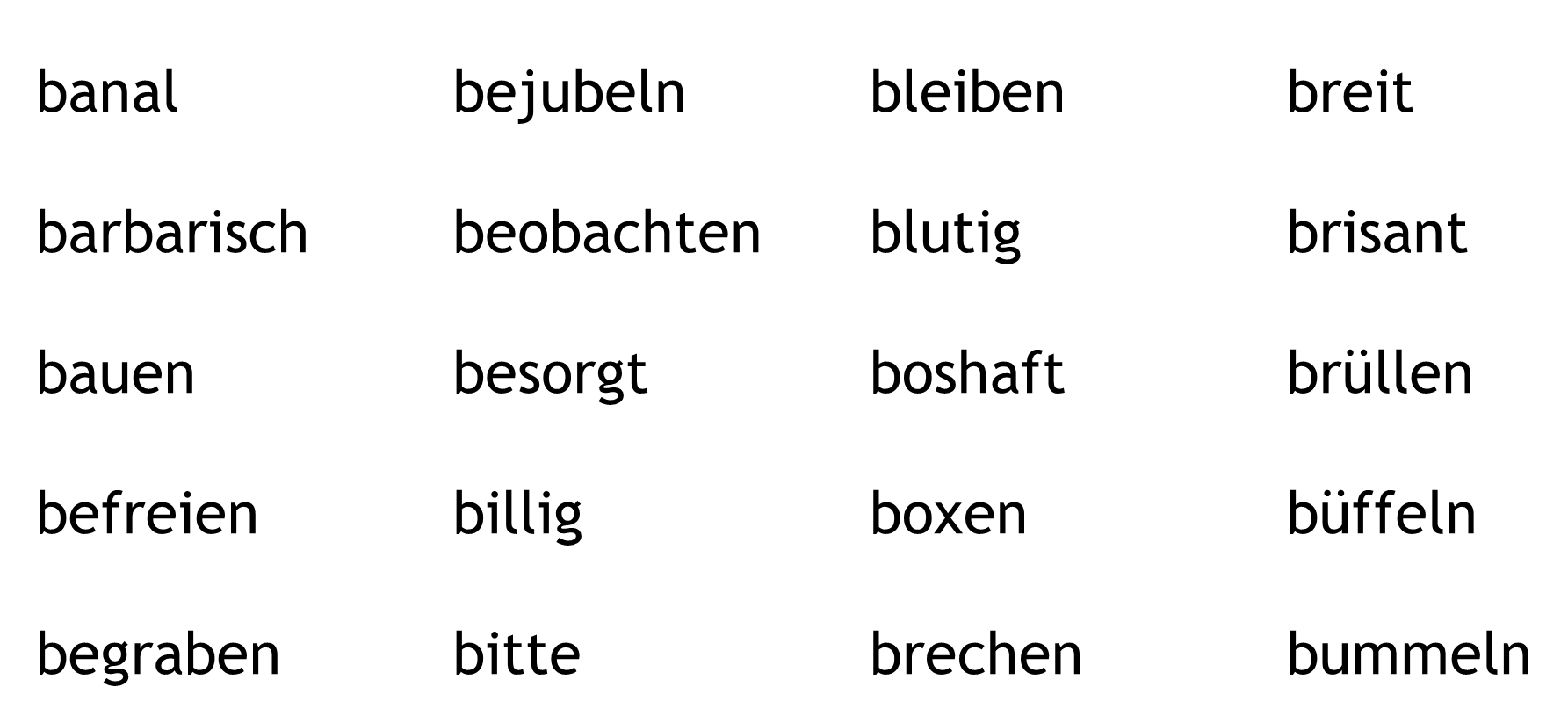 weiter
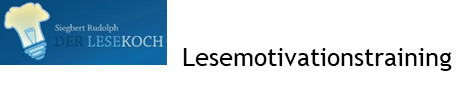 Nächste  Folie
Vorherige  Folie
C:\Users\Master\OneDrive\01 Übungsdateien\Am Symptom üben\Häufig falsch gelesene Buchstaben\b-d 03 Nur b Wörter nach Gehör finden.pptx - Seite 17
Wörter mit b – ohne d – in sortierter Liste suchen
Klick auf den Lautsprecher, dann auf das Wort! Klick danach auf „weiter“!
18
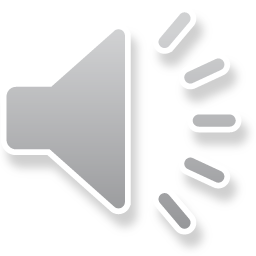 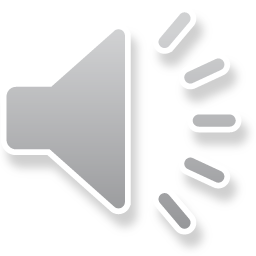 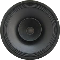 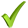 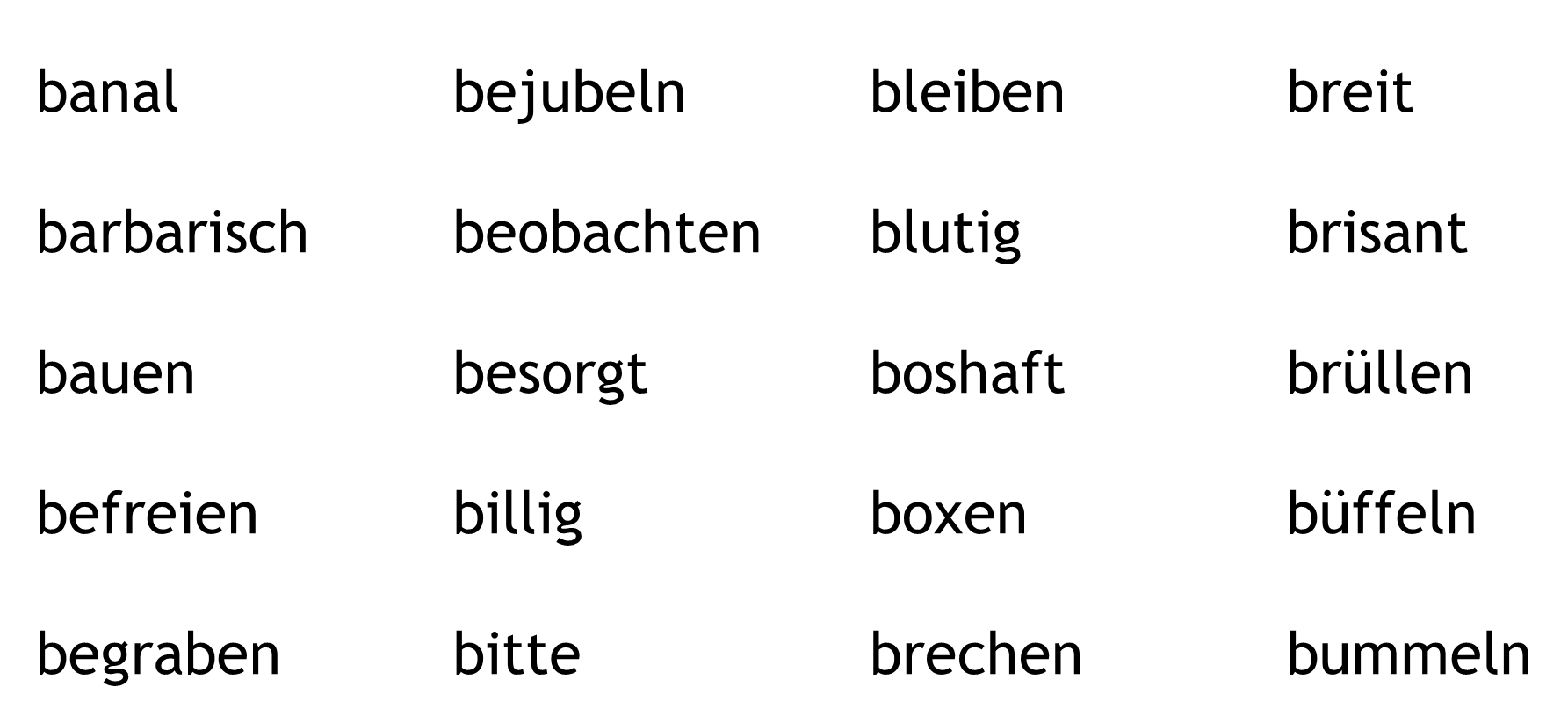 weiter
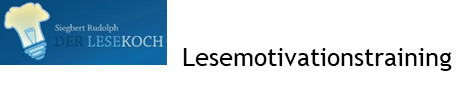 Nächste  Folie
Vorherige  Folie
C:\Users\Master\OneDrive\01 Übungsdateien\Am Symptom üben\Häufig falsch gelesene Buchstaben\b-d 03 Nur b Wörter nach Gehör finden.pptx - Seite 18
Wörter mit b – ohne d – lesen
Klick auf die blauen Punkte!
19
brisant barbarisch besorgt boxen bleiben
boxen besorgt brisant barbarisch bleiben
bleiben brisant boxen besorgt barbarisch
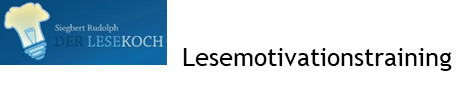 Nächste  Folie
Vorherige  Folie
C:\Users\Master\OneDrive\01 Übungsdateien\Am Symptom üben\Häufig falsch gelesene Buchstaben\b-d 03 Nur b Wörter nach Gehör finden.pptx - Seite 19
Wörter mit b – ohne d – in sortierter Liste suchen
Klick auf den Lautsprecher, dann auf das Wort! Klick danach auf „weiter“!
20
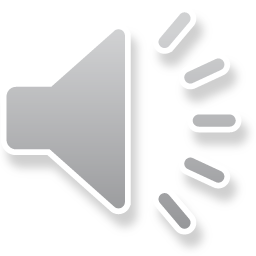 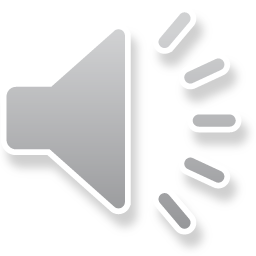 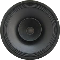 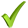 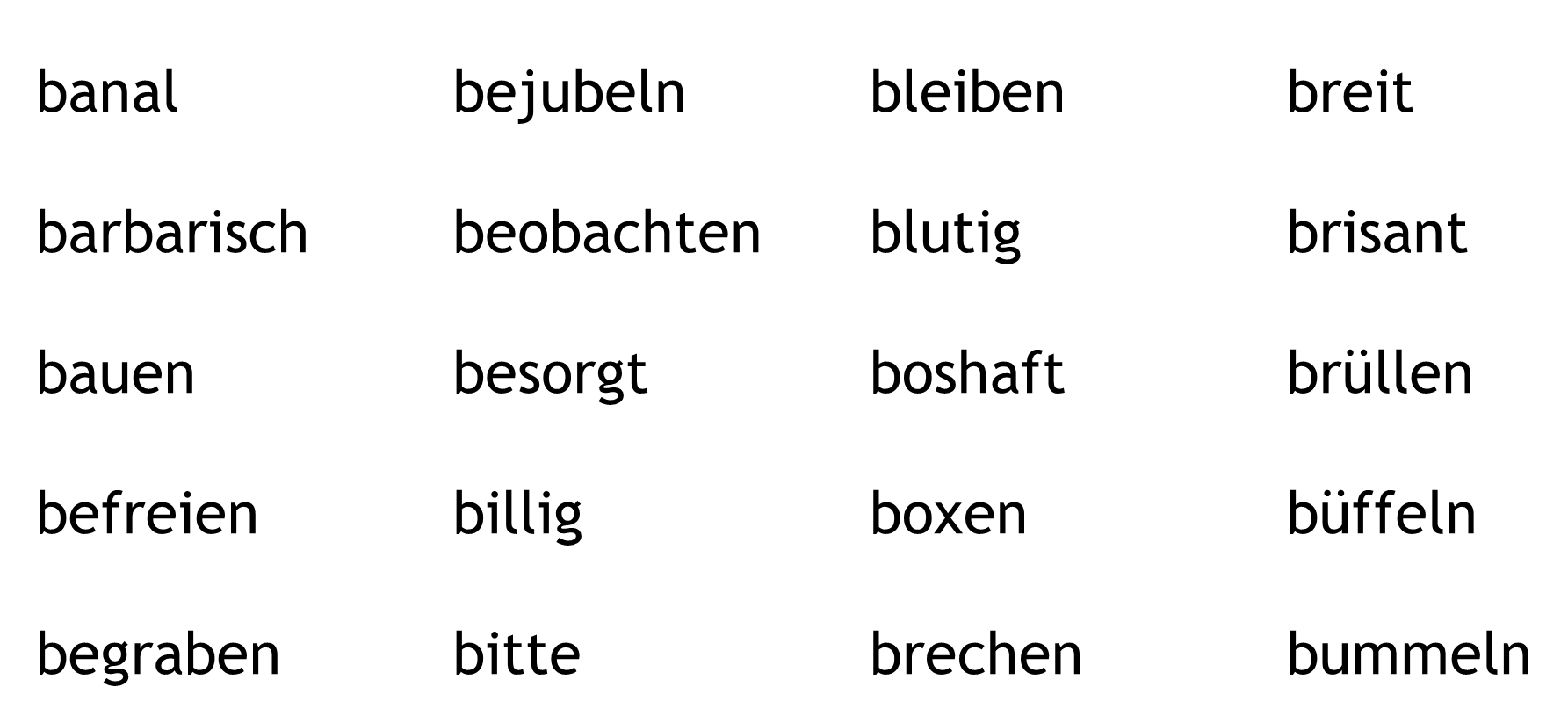 weiter
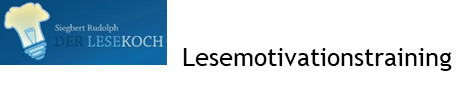 Nächste  Folie
Vorherige  Folie
C:\Users\Master\OneDrive\01 Übungsdateien\Am Symptom üben\Häufig falsch gelesene Buchstaben\b-d 03 Nur b Wörter nach Gehör finden.pptx - Seite 20
Wörter mit b – ohne d – in sortierter Liste suchen
Klick auf den Lautsprecher, dann auf das Wort! Klick danach auf „weiter“!
21
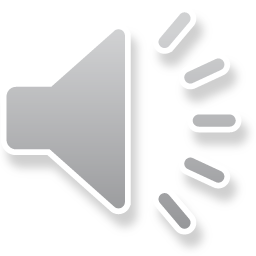 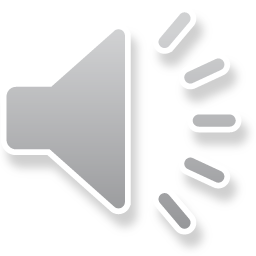 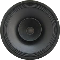 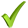 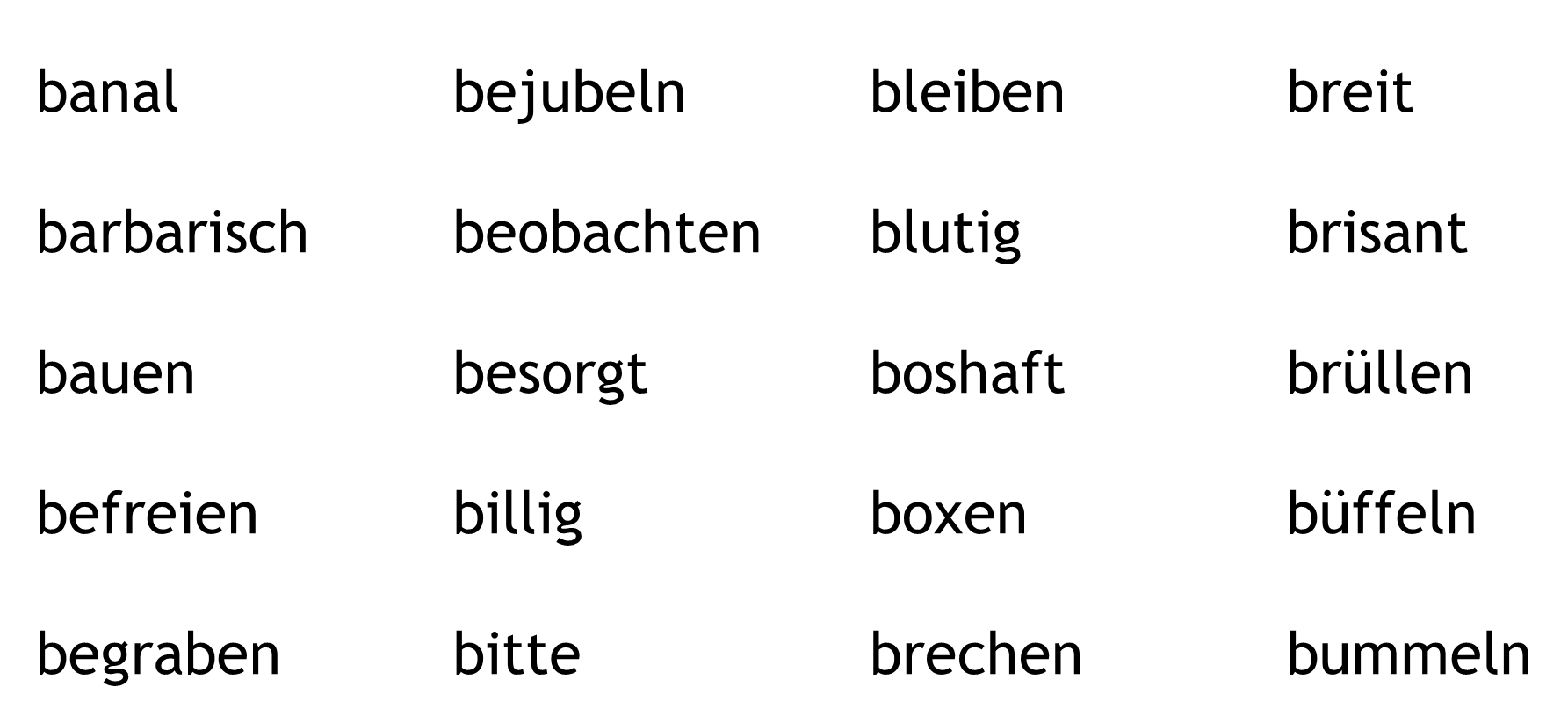 weiter
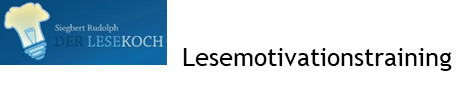 Nächste  Folie
Vorherige  Folie
C:\Users\Master\OneDrive\01 Übungsdateien\Am Symptom üben\Häufig falsch gelesene Buchstaben\b-d 03 Nur b Wörter nach Gehör finden.pptx - Seite 21
Wörter mit b – ohne d – in sortierter Liste suchen
Klick auf den Lautsprecher, dann auf das Wort! Klick danach auf „weiter“!
22
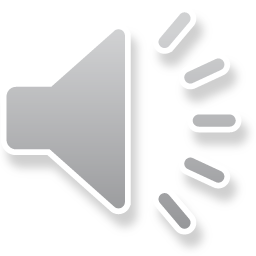 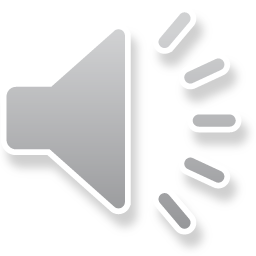 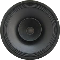 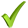 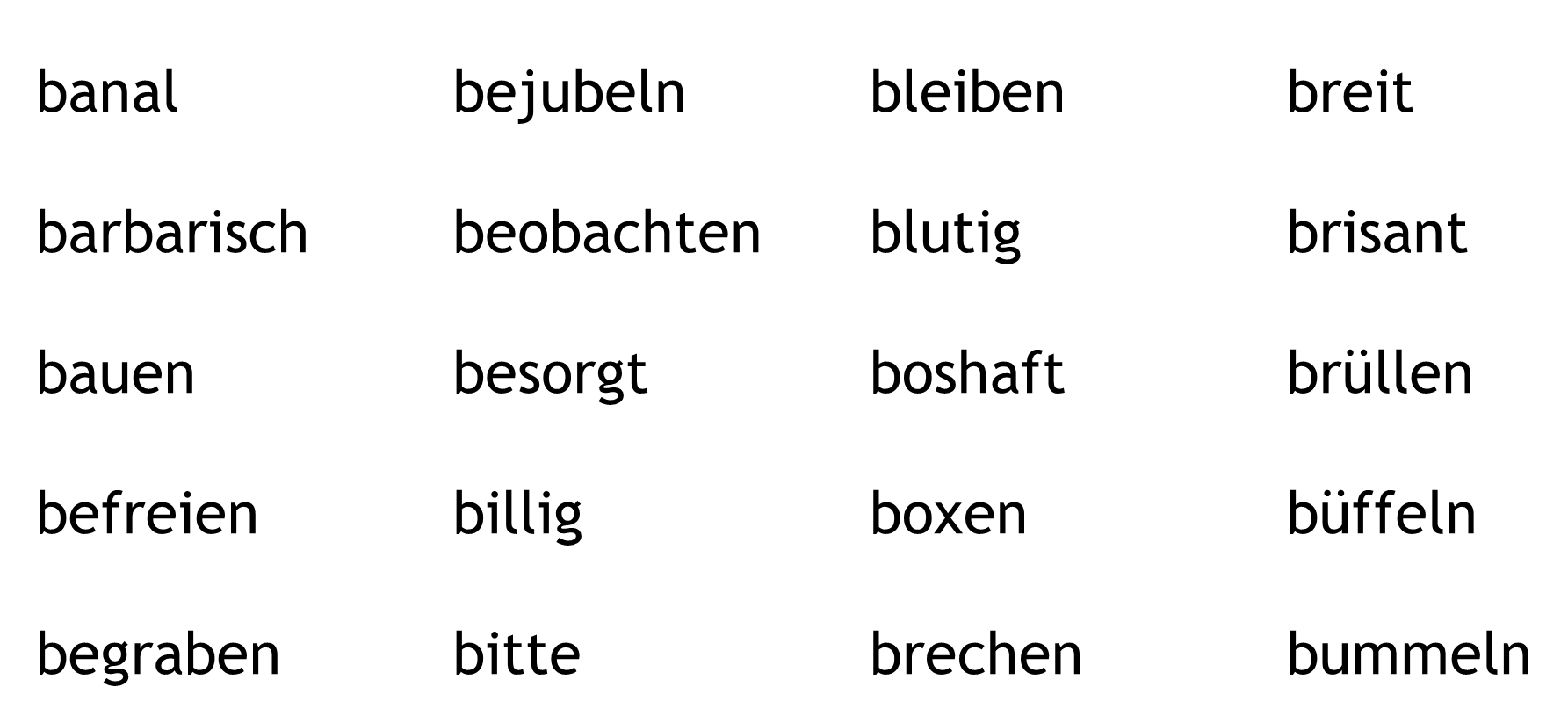 weiter
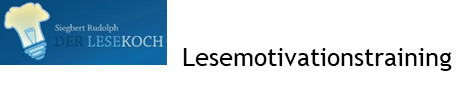 Nächste  Folie
Vorherige  Folie
C:\Users\Master\OneDrive\01 Übungsdateien\Am Symptom üben\Häufig falsch gelesene Buchstaben\b-d 03 Nur b Wörter nach Gehör finden.pptx - Seite 22
Wörter mit b – ohne d – in sortierter Liste suchen
Klick auf den Lautsprecher, dann auf das Wort! Klick danach auf „weiter“!
23
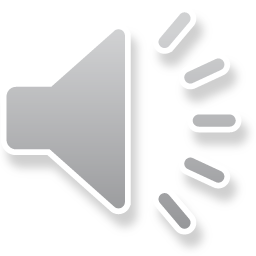 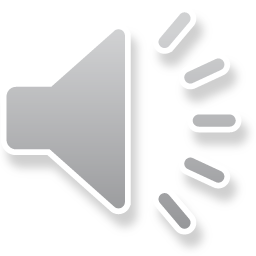 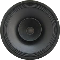 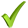 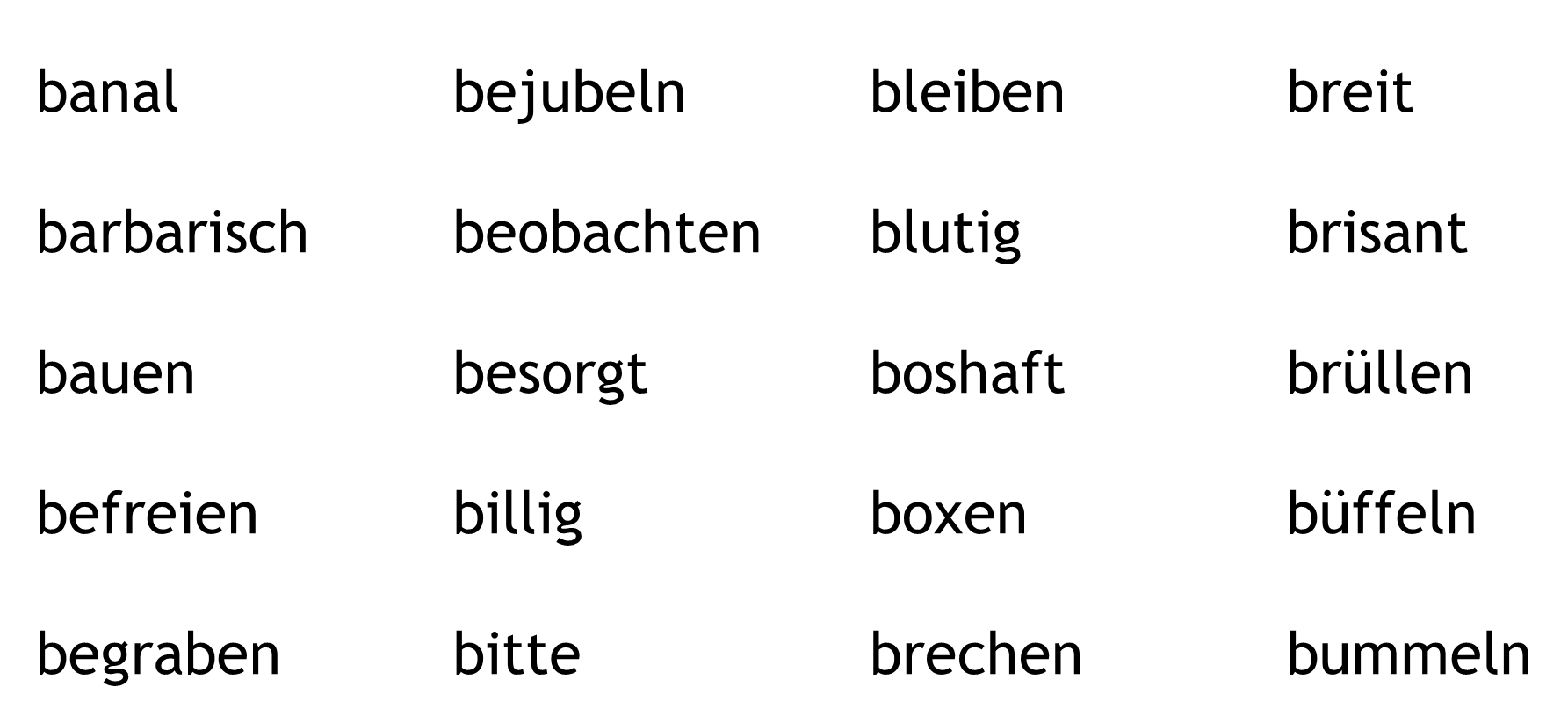 weiter
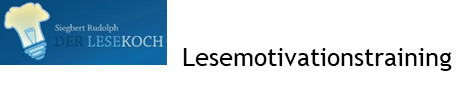 Nächste  Folie
Vorherige  Folie
C:\Users\Master\OneDrive\01 Übungsdateien\Am Symptom üben\Häufig falsch gelesene Buchstaben\b-d 03 Nur b Wörter nach Gehör finden.pptx - Seite 23
Wörter mit b – ohne d – in sortierter Liste suchen
Klick auf den Lautsprecher, dann auf das Wort! Klick danach auf „weiter“!
24
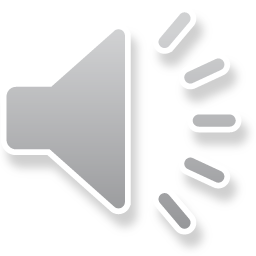 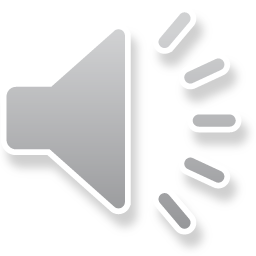 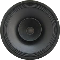 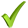 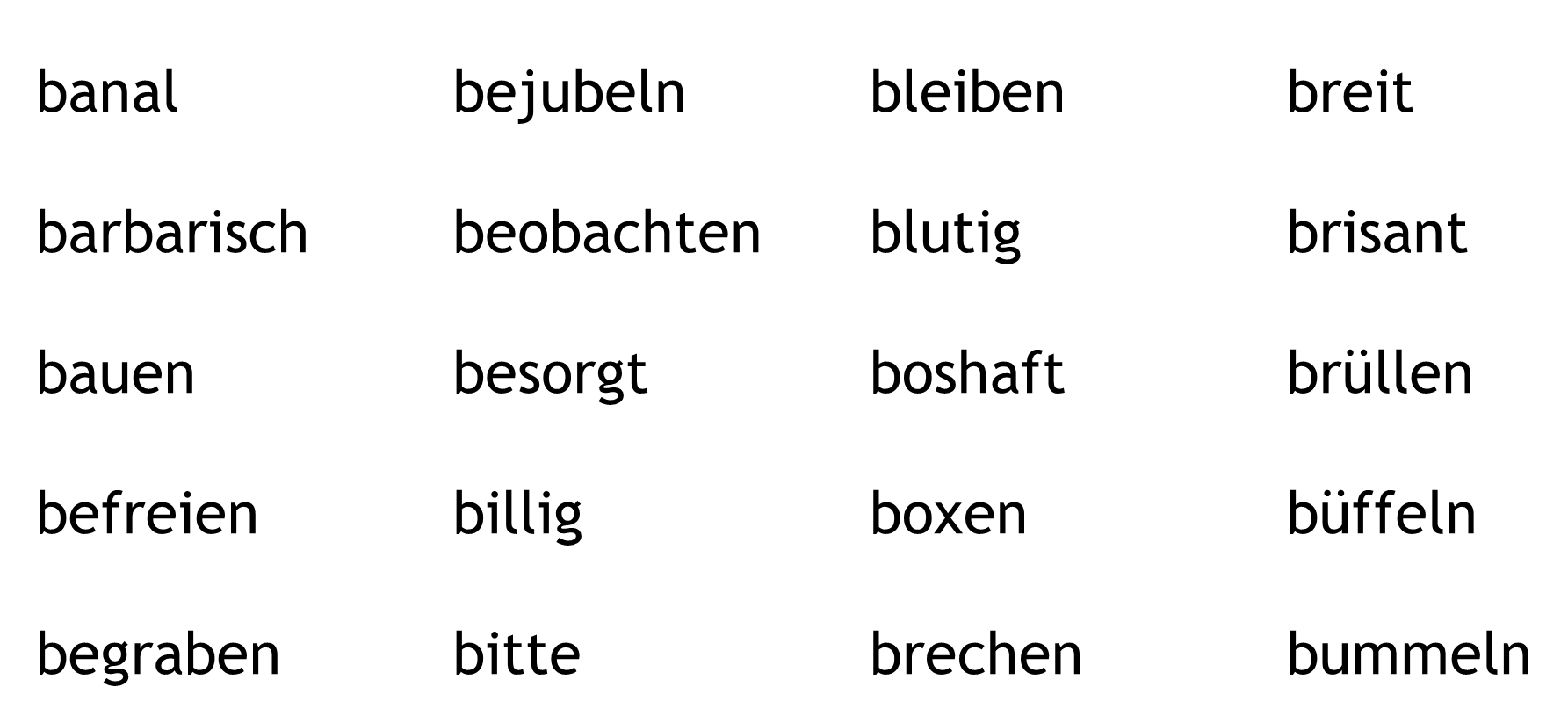 weiter
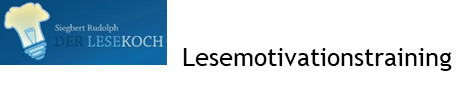 Nächste  Folie
Vorherige  Folie
C:\Users\Master\OneDrive\01 Übungsdateien\Am Symptom üben\Häufig falsch gelesene Buchstaben\b-d 03 Nur b Wörter nach Gehör finden.pptx - Seite 24
Wörter mit b – ohne d – lesen
Klick auf die blauen Punkte!
25
befreien büffeln boshaft beobachten brechen
beobachten brechen büffeln befreien boshaft
boshaft büffeln brechen beobachten befreien
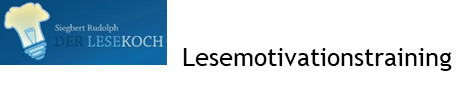 Nächste  Folie
Vorherige  Folie
C:\Users\Master\OneDrive\01 Übungsdateien\Am Symptom üben\Häufig falsch gelesene Buchstaben\b-d 03 Nur b Wörter nach Gehör finden.pptx - Seite 25
Wörter mit b – ohne d – in sortierter Liste suchen
Klick auf den Lautsprecher, dann auf das Wort! Klick danach auf „weiter“!
26
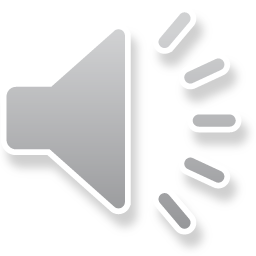 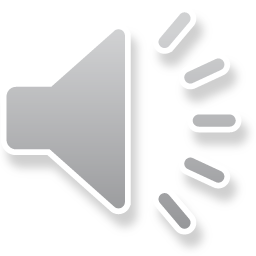 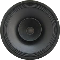 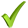 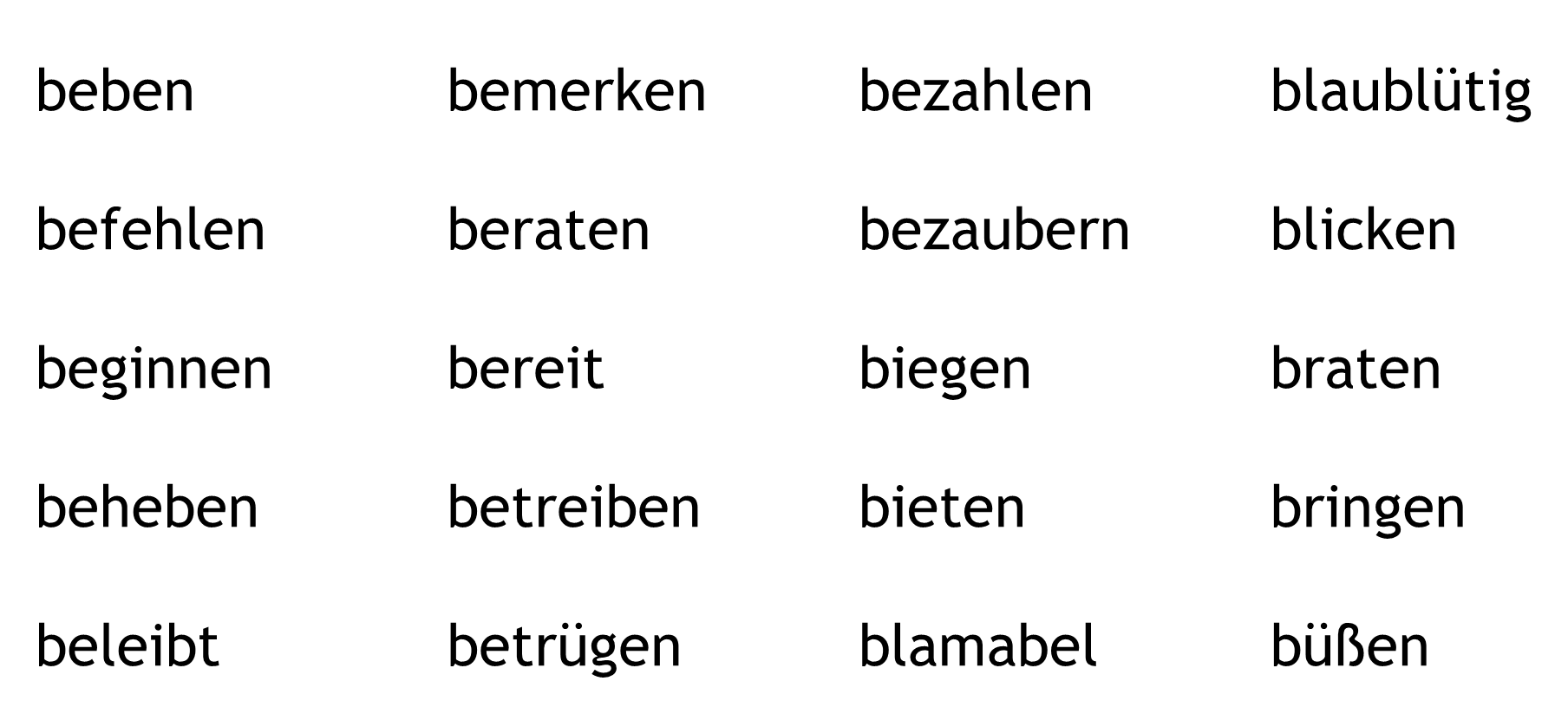 weiter
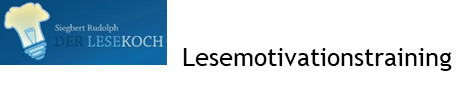 Nächste  Folie
Vorherige  Folie
C:\Users\Master\OneDrive\01 Übungsdateien\Am Symptom üben\Häufig falsch gelesene Buchstaben\b-d 03 Nur b Wörter nach Gehör finden.pptx - Seite 26
Wörter mit b – ohne d – in sortierter Liste suchen
Klick auf den Lautsprecher, dann auf das Wort! Klick danach auf „weiter“!
27
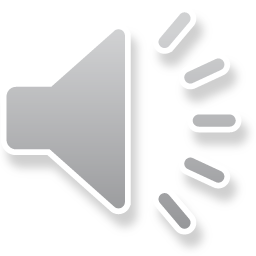 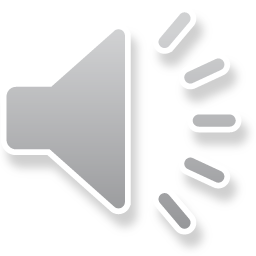 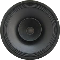 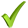 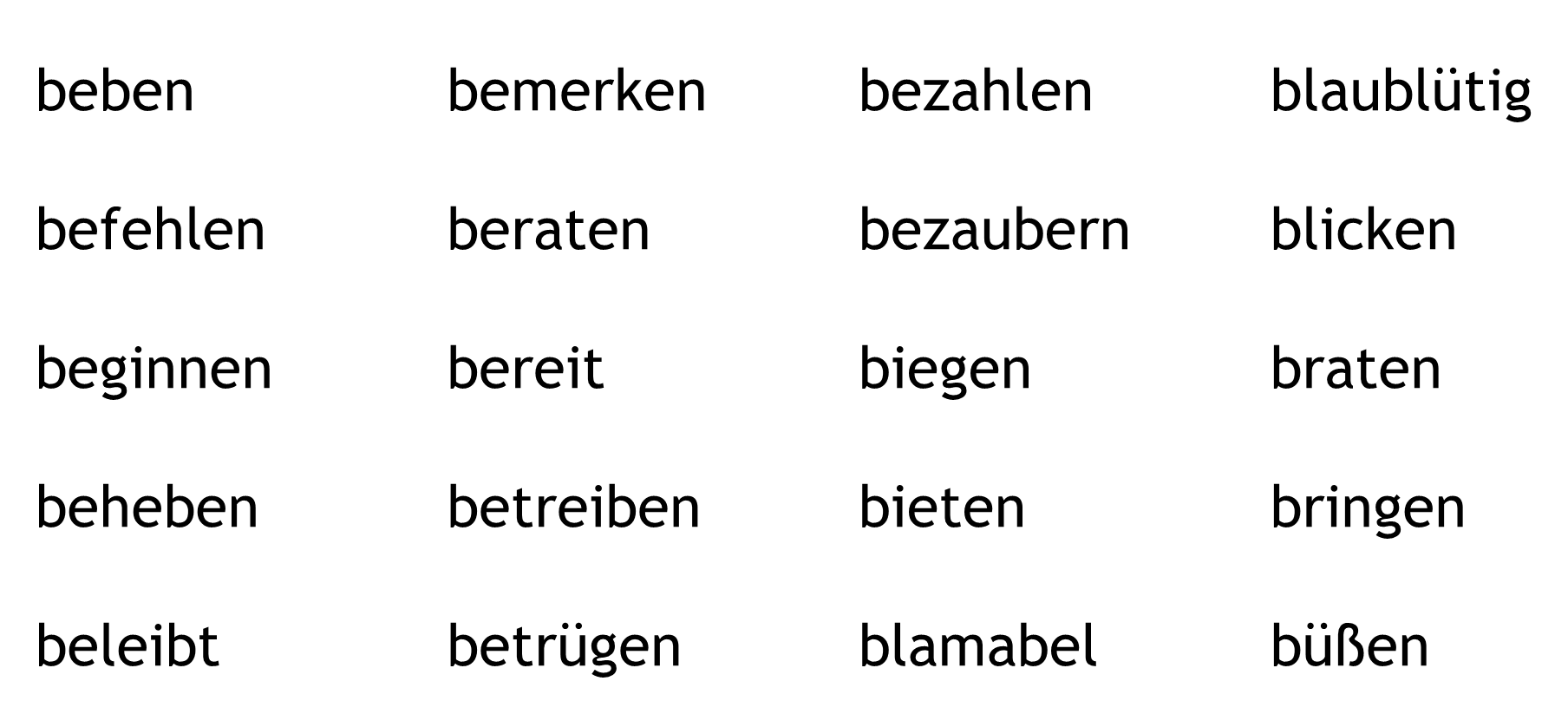 weiter
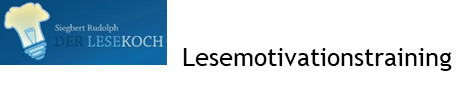 Nächste  Folie
Vorherige  Folie
C:\Users\Master\OneDrive\01 Übungsdateien\Am Symptom üben\Häufig falsch gelesene Buchstaben\b-d 03 Nur b Wörter nach Gehör finden.pptx - Seite 27
Wörter mit b – ohne d – in sortierter Liste suchen
Klick auf den Lautsprecher, dann auf das Wort! Klick danach auf „weiter“!
28
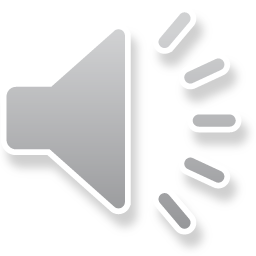 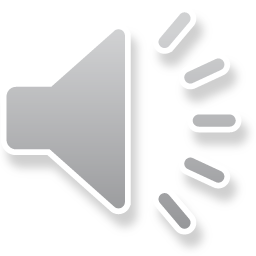 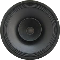 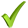 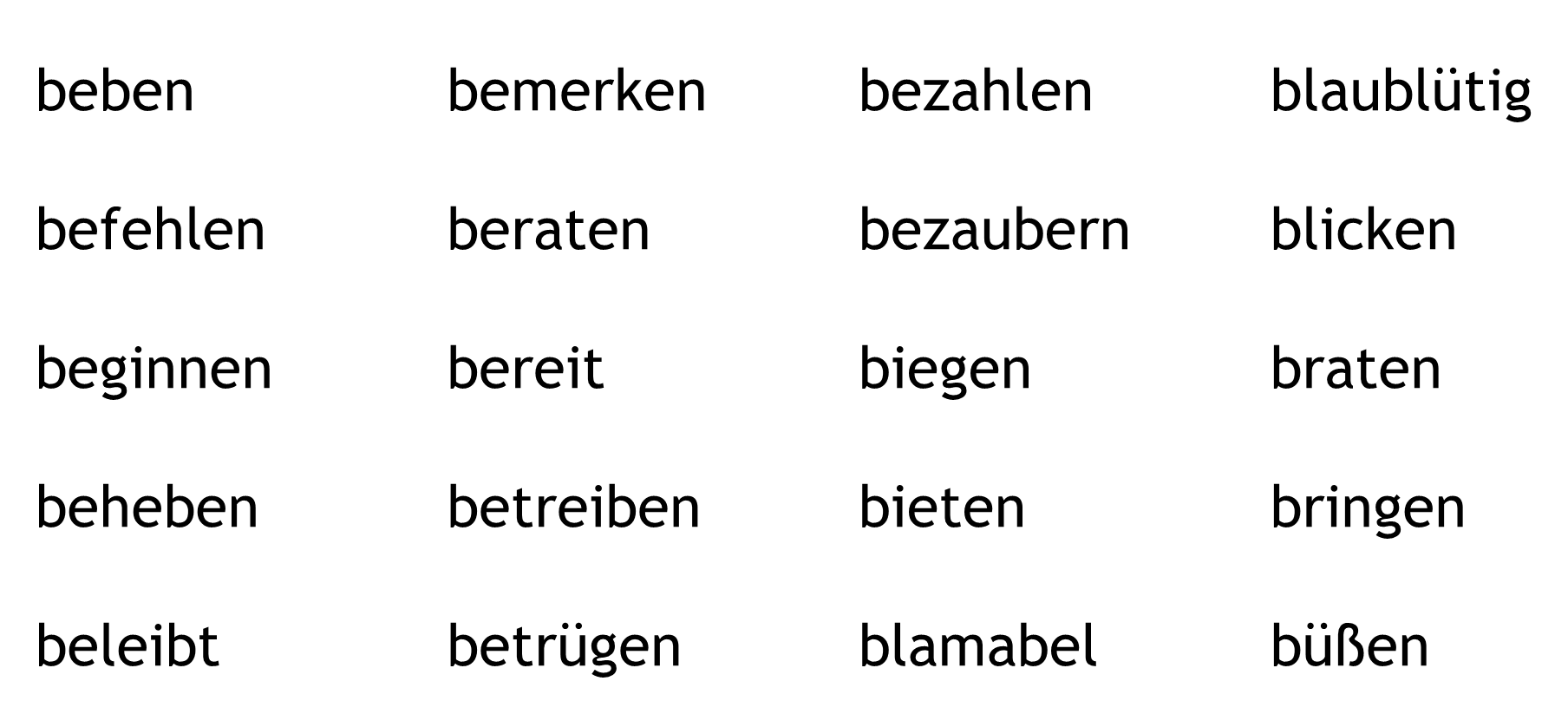 weiter
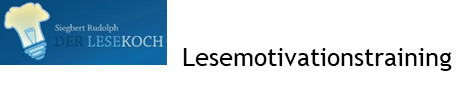 Nächste  Folie
Vorherige  Folie
C:\Users\Master\OneDrive\01 Übungsdateien\Am Symptom üben\Häufig falsch gelesene Buchstaben\b-d 03 Nur b Wörter nach Gehör finden.pptx - Seite 28
Wörter mit b – ohne d – in sortierter Liste suchen
Klick auf den Lautsprecher, dann auf das Wort! Klick danach auf „weiter“!
29
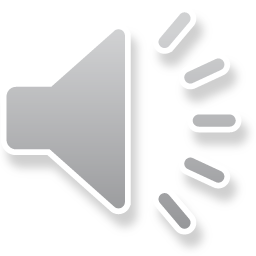 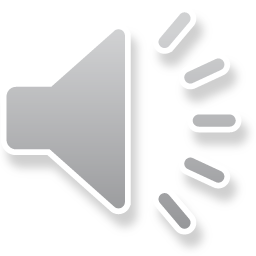 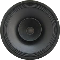 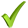 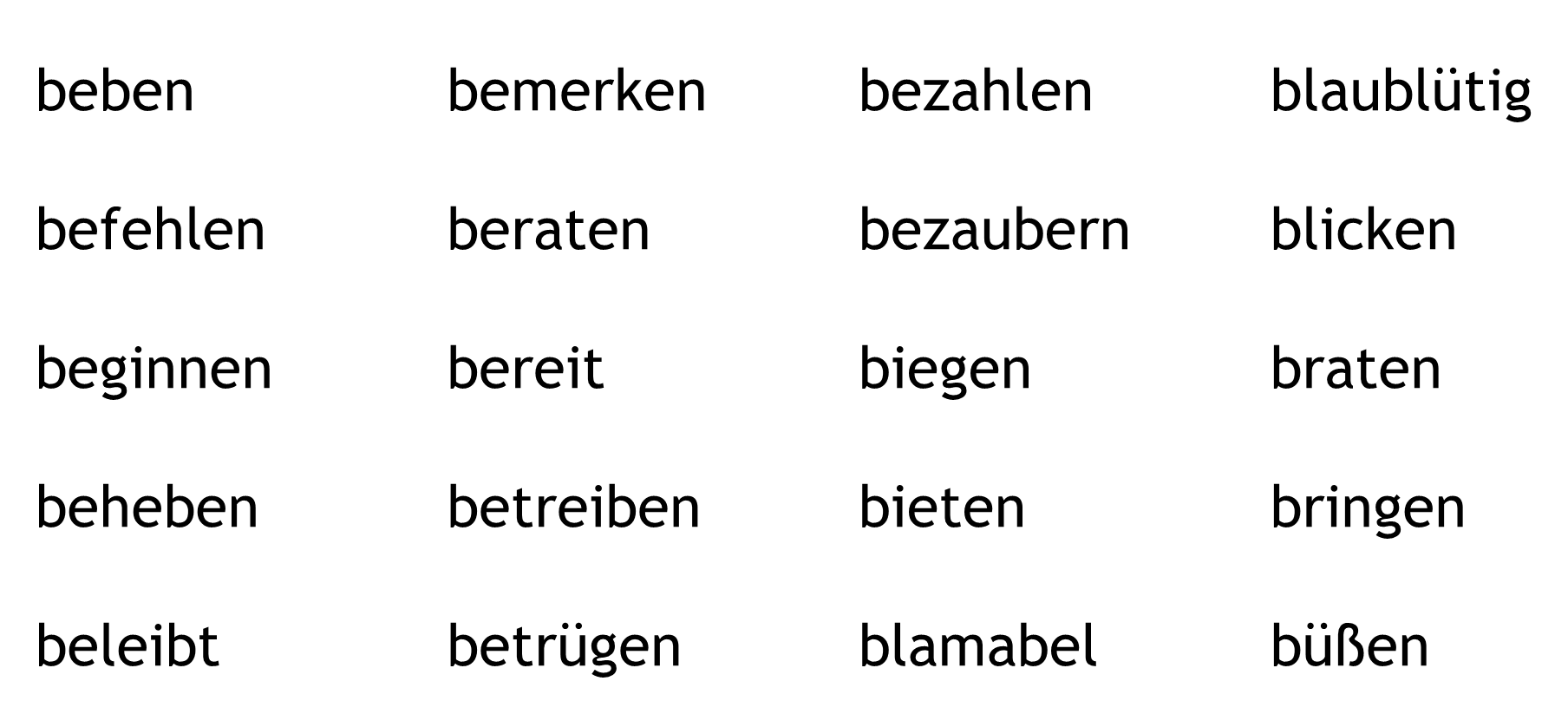 weiter
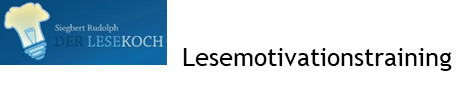 Nächste  Folie
Vorherige  Folie
C:\Users\Master\OneDrive\01 Übungsdateien\Am Symptom üben\Häufig falsch gelesene Buchstaben\b-d 03 Nur b Wörter nach Gehör finden.pptx - Seite 29
Wörter mit b – ohne d – in sortierter Liste suchen
Klick auf den Lautsprecher, dann auf das Wort! Klick danach auf „weiter“!
30
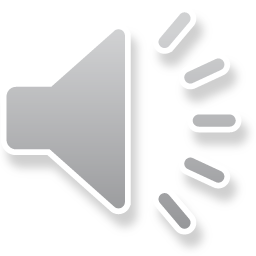 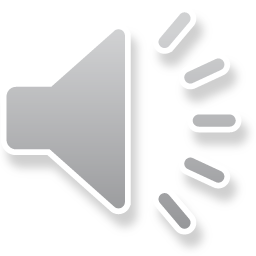 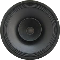 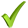 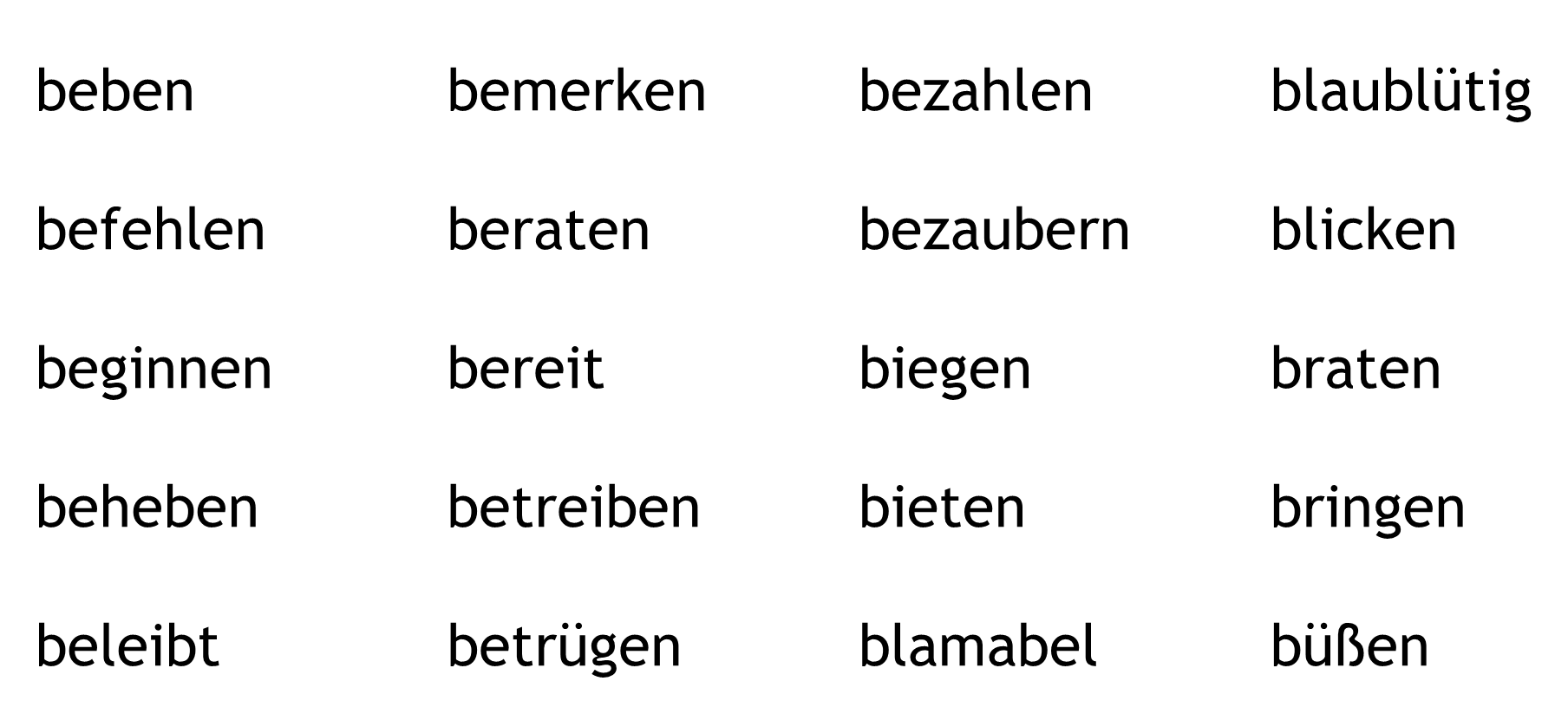 weiter
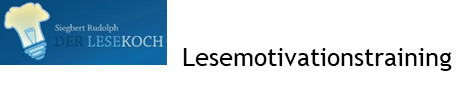 Nächste  Folie
Vorherige  Folie
C:\Users\Master\OneDrive\01 Übungsdateien\Am Symptom üben\Häufig falsch gelesene Buchstaben\b-d 03 Nur b Wörter nach Gehör finden.pptx - Seite 30
Wörter mit b – ohne d – lesen
Klick auf die blauen Punkte!
31
beheben biegen blicken beraten blaublütig
blaublütig biegen blicken beraten beheben
beraten blicken beheben blaublütig biegen
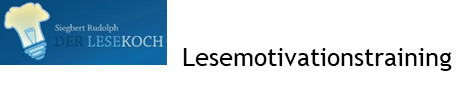 Nächste  Folie
Vorherige  Folie
C:\Users\Master\OneDrive\01 Übungsdateien\Am Symptom üben\Häufig falsch gelesene Buchstaben\b-d 03 Nur b Wörter nach Gehör finden.pptx - Seite 31
Wörter mit b – ohne d – in sortierter Liste suchen
Klick auf den Lautsprecher, dann auf das Wort! Klick danach auf „weiter“!
32
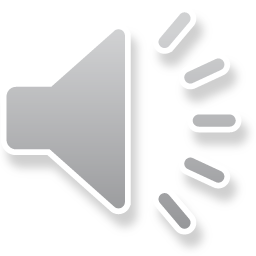 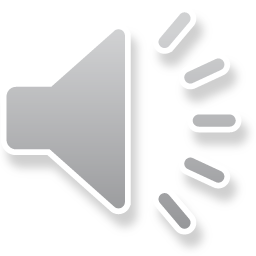 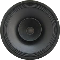 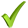 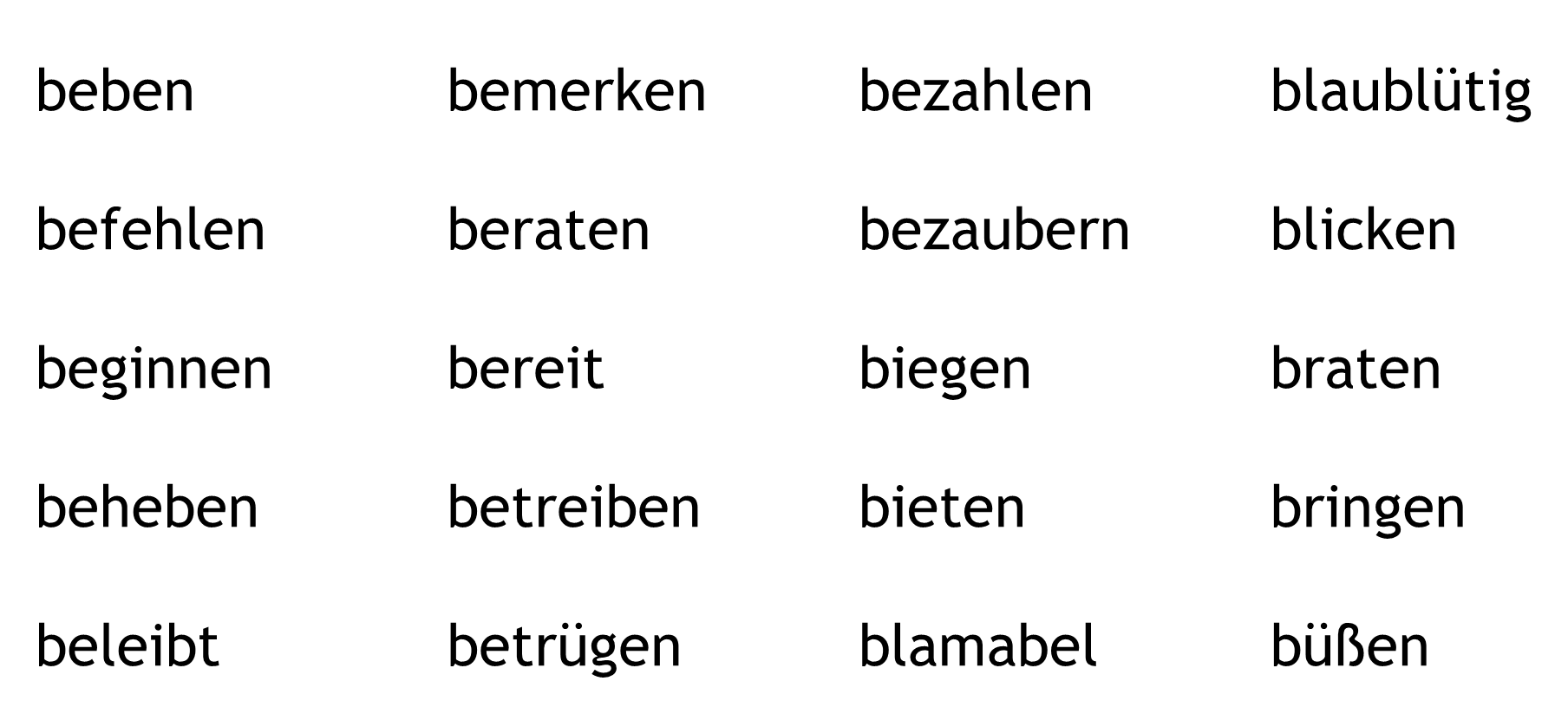 weiter
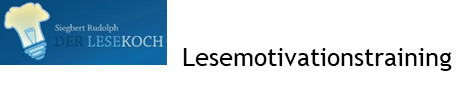 Nächste  Folie
Vorherige  Folie
C:\Users\Master\OneDrive\01 Übungsdateien\Am Symptom üben\Häufig falsch gelesene Buchstaben\b-d 03 Nur b Wörter nach Gehör finden.pptx - Seite 32
Wörter mit b – ohne d – in sortierter Liste suchen
Klick auf den Lautsprecher, dann auf das Wort! Klick danach auf „weiter“!
33
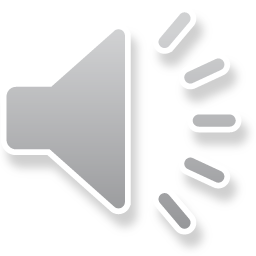 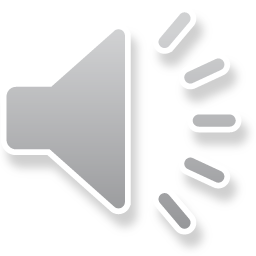 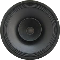 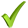 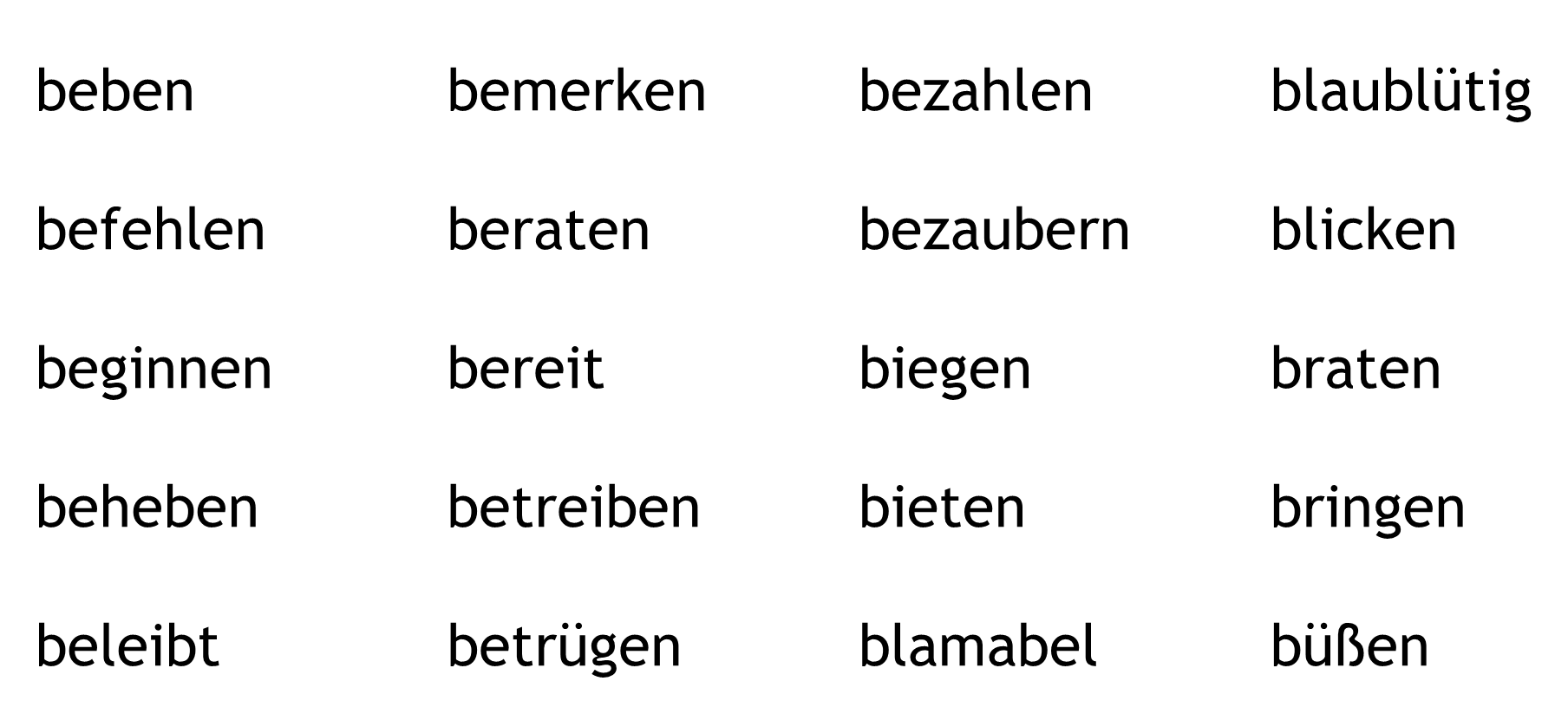 weiter
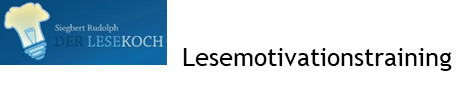 Nächste  Folie
Vorherige  Folie
C:\Users\Master\OneDrive\01 Übungsdateien\Am Symptom üben\Häufig falsch gelesene Buchstaben\b-d 03 Nur b Wörter nach Gehör finden.pptx - Seite 33
Wörter mit b – ohne d – in sortierter Liste suchen
Klick auf den Lautsprecher, dann auf das Wort! Klick danach auf „weiter“!
34
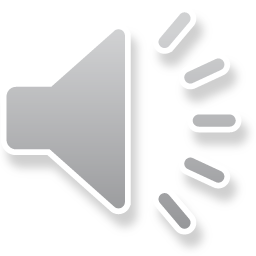 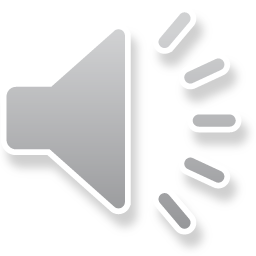 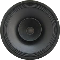 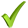 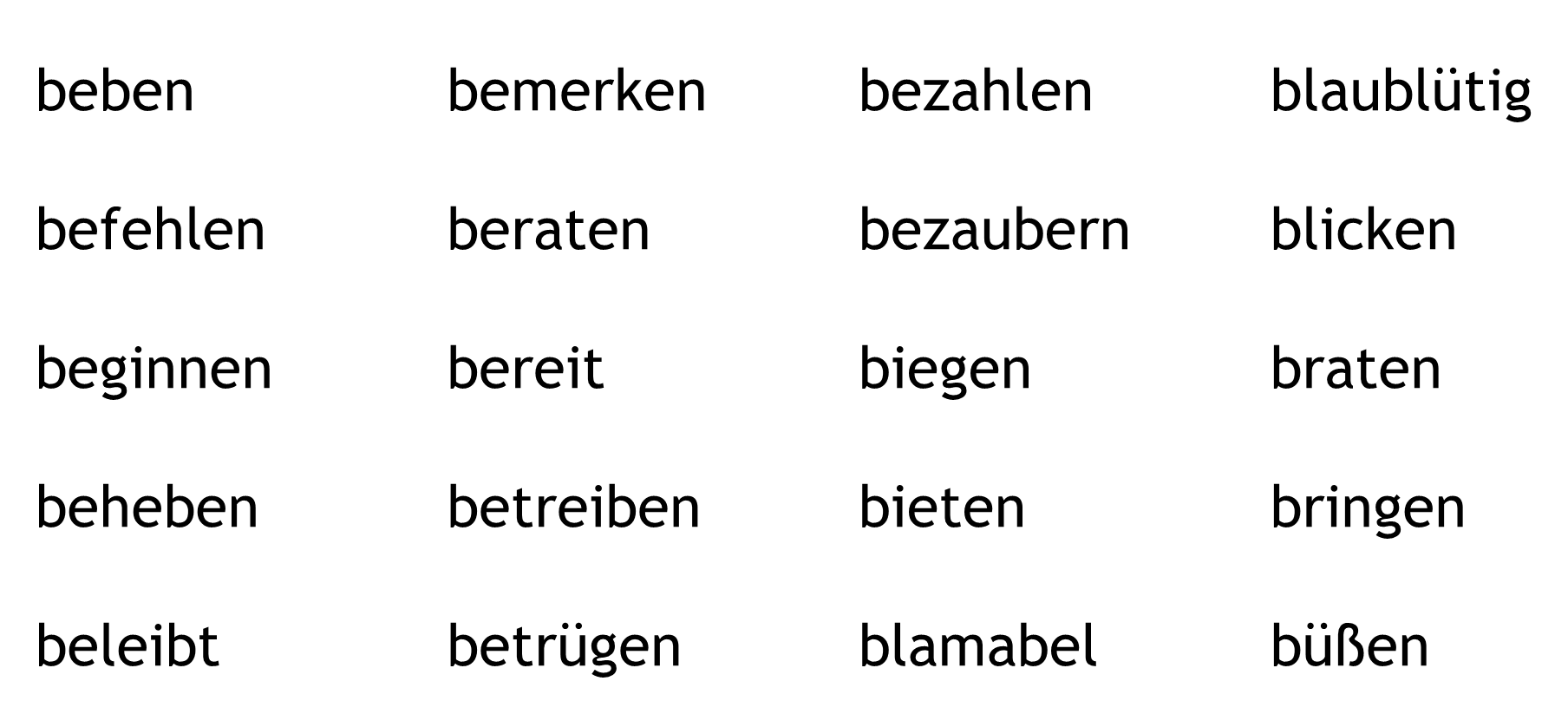 weiter
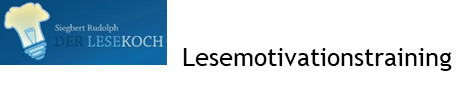 Nächste  Folie
Vorherige  Folie
C:\Users\Master\OneDrive\01 Übungsdateien\Am Symptom üben\Häufig falsch gelesene Buchstaben\b-d 03 Nur b Wörter nach Gehör finden.pptx - Seite 34
Wörter mit b – ohne d – in sortierter Liste suchen
Klick auf den Lautsprecher, dann auf das Wort! Klick danach auf „weiter“!
35
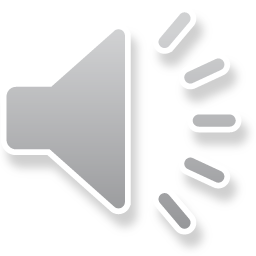 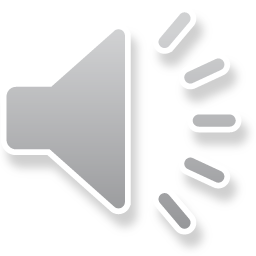 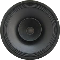 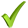 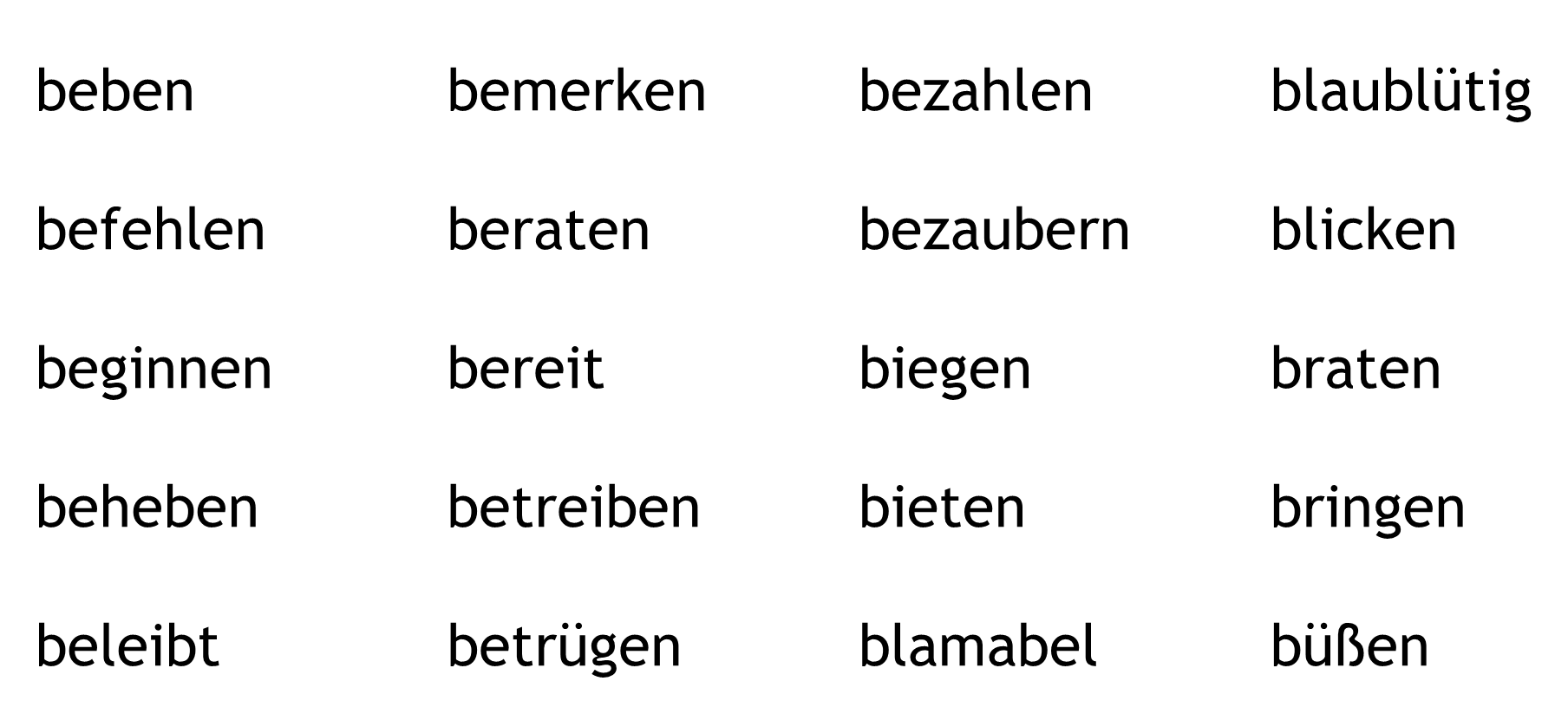 weiter
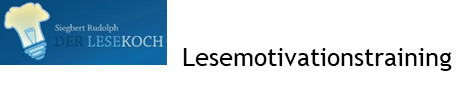 Nächste  Folie
Vorherige  Folie
C:\Users\Master\OneDrive\01 Übungsdateien\Am Symptom üben\Häufig falsch gelesene Buchstaben\b-d 03 Nur b Wörter nach Gehör finden.pptx - Seite 35
Wörter mit b – ohne d – in sortierter Liste suchen
Klick auf den Lautsprecher, dann auf das Wort! Klick danach auf „weiter“!
36
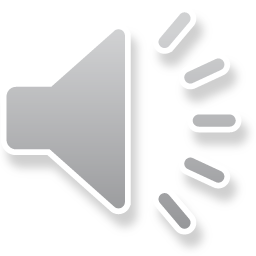 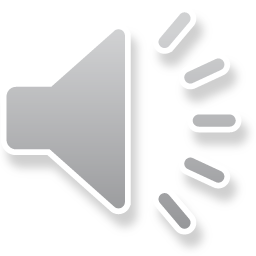 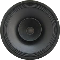 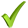 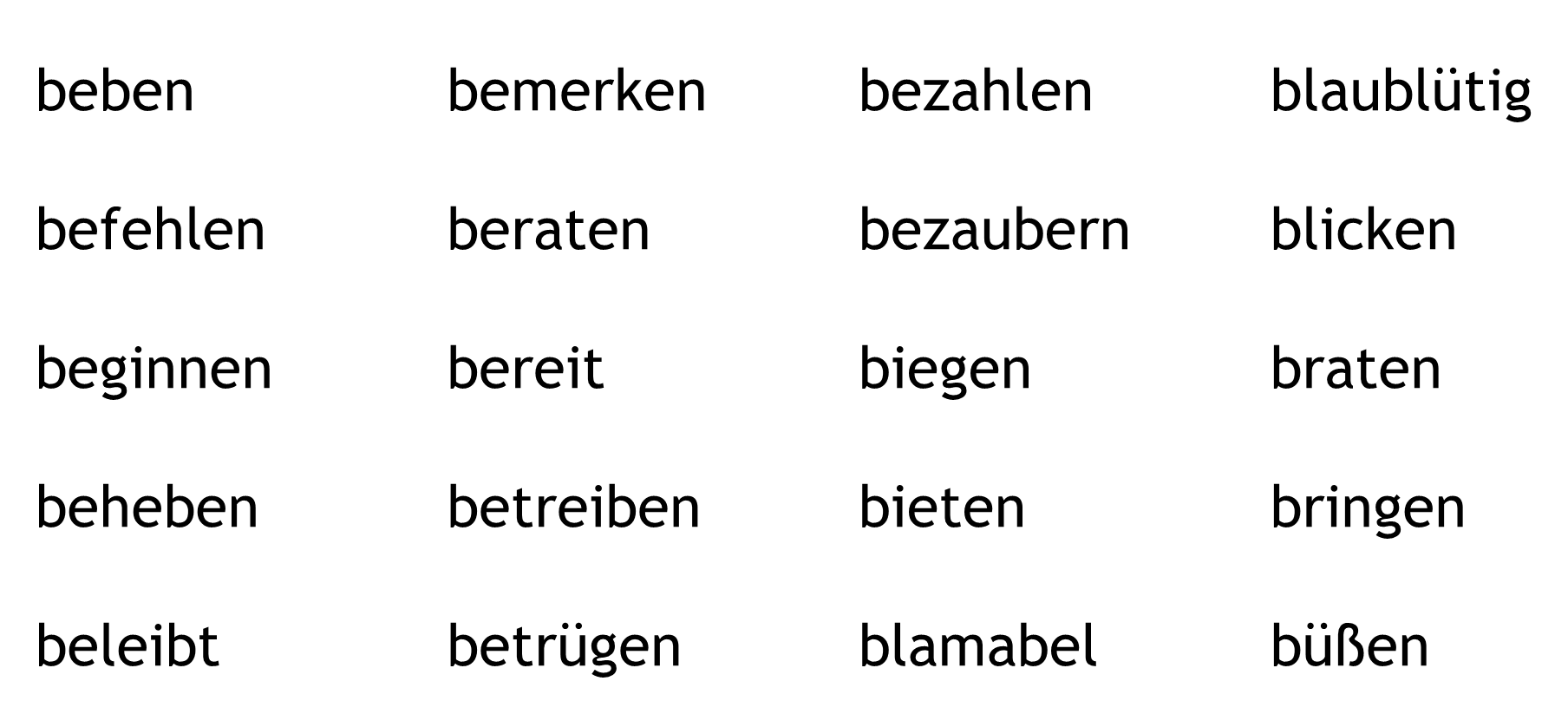 weiter
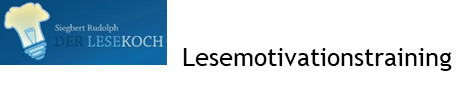 Nächste  Folie
Vorherige  Folie
C:\Users\Master\OneDrive\01 Übungsdateien\Am Symptom üben\Häufig falsch gelesene Buchstaben\b-d 03 Nur b Wörter nach Gehör finden.pptx - Seite 36
Wörter mit b – ohne d – lesen
Klick auf die blauen Punkte!
37
bemerken beleibt betrügen blamabel bezaubern
blamabel bezaubern bemerken betrüben beleibt
betrügen bemerken bezaubern beleibt blamabel
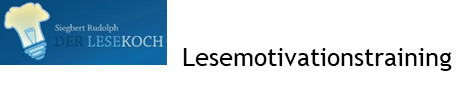 Nächste  Folie
Vorherige  Folie
C:\Users\Master\OneDrive\01 Übungsdateien\Am Symptom üben\Häufig falsch gelesene Buchstaben\b-d 03 Nur b Wörter nach Gehör finden.pptx - Seite 37
Wörter mit b – ohne d – in sortierter Liste suchen
Klick auf den Lautsprecher, dann auf das Wort! Klick danach auf „weiter“!
38
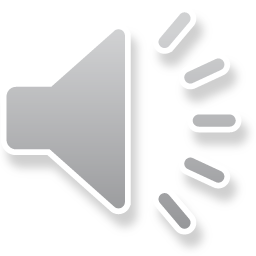 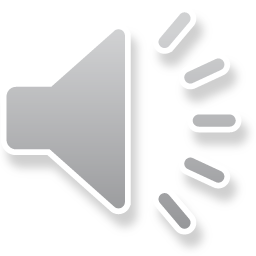 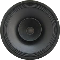 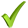 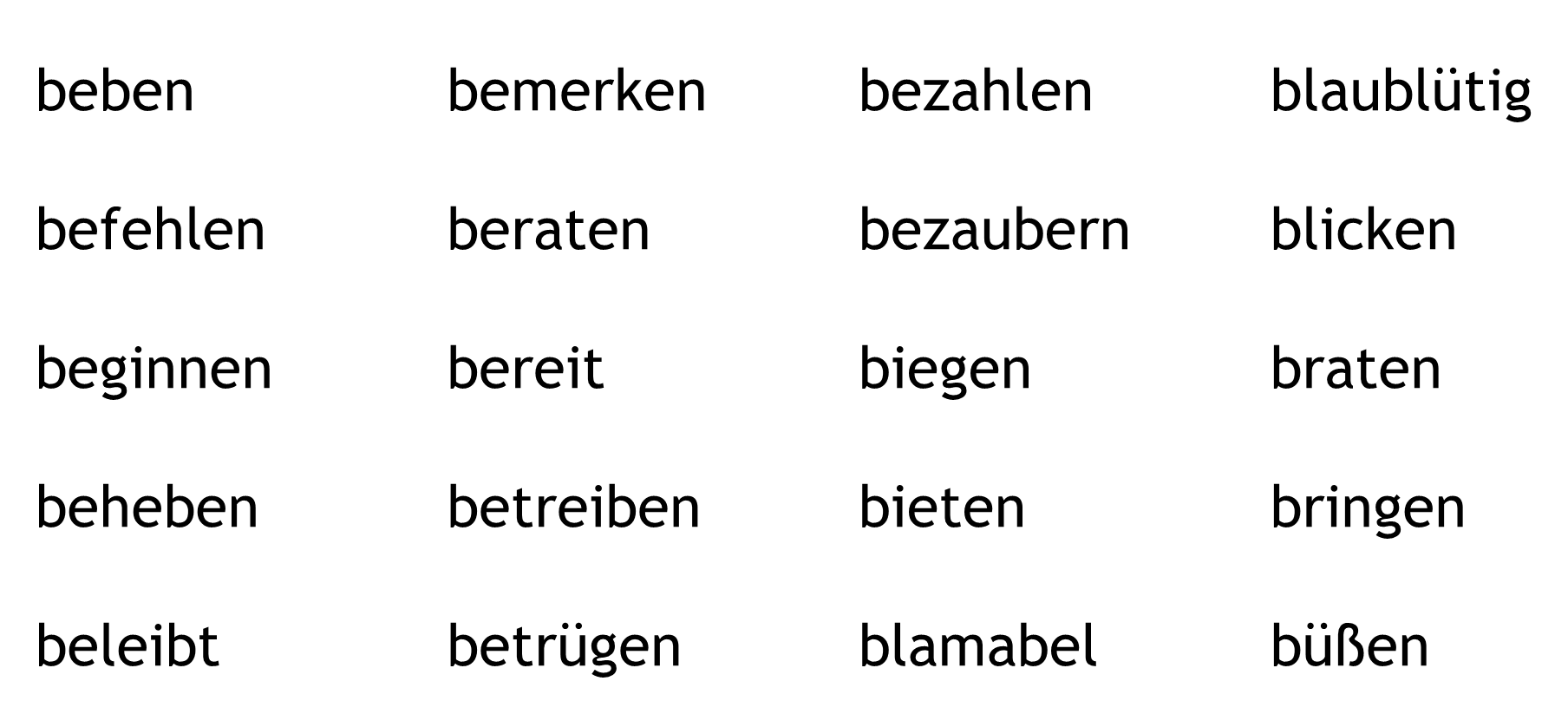 weiter
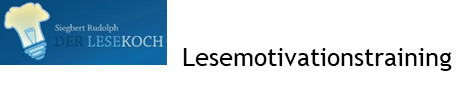 Nächste  Folie
Vorherige  Folie
C:\Users\Master\OneDrive\01 Übungsdateien\Am Symptom üben\Häufig falsch gelesene Buchstaben\b-d 03 Nur b Wörter nach Gehör finden.pptx - Seite 38
Wörter mit b – ohne d – in sortierter Liste suchen
Klick auf den Lautsprecher, dann auf das Wort! Klick danach auf „weiter“!
39
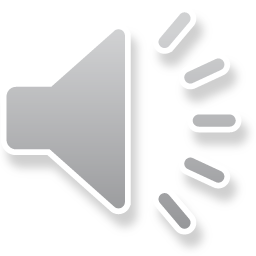 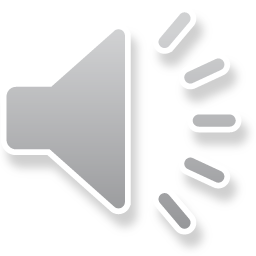 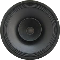 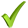 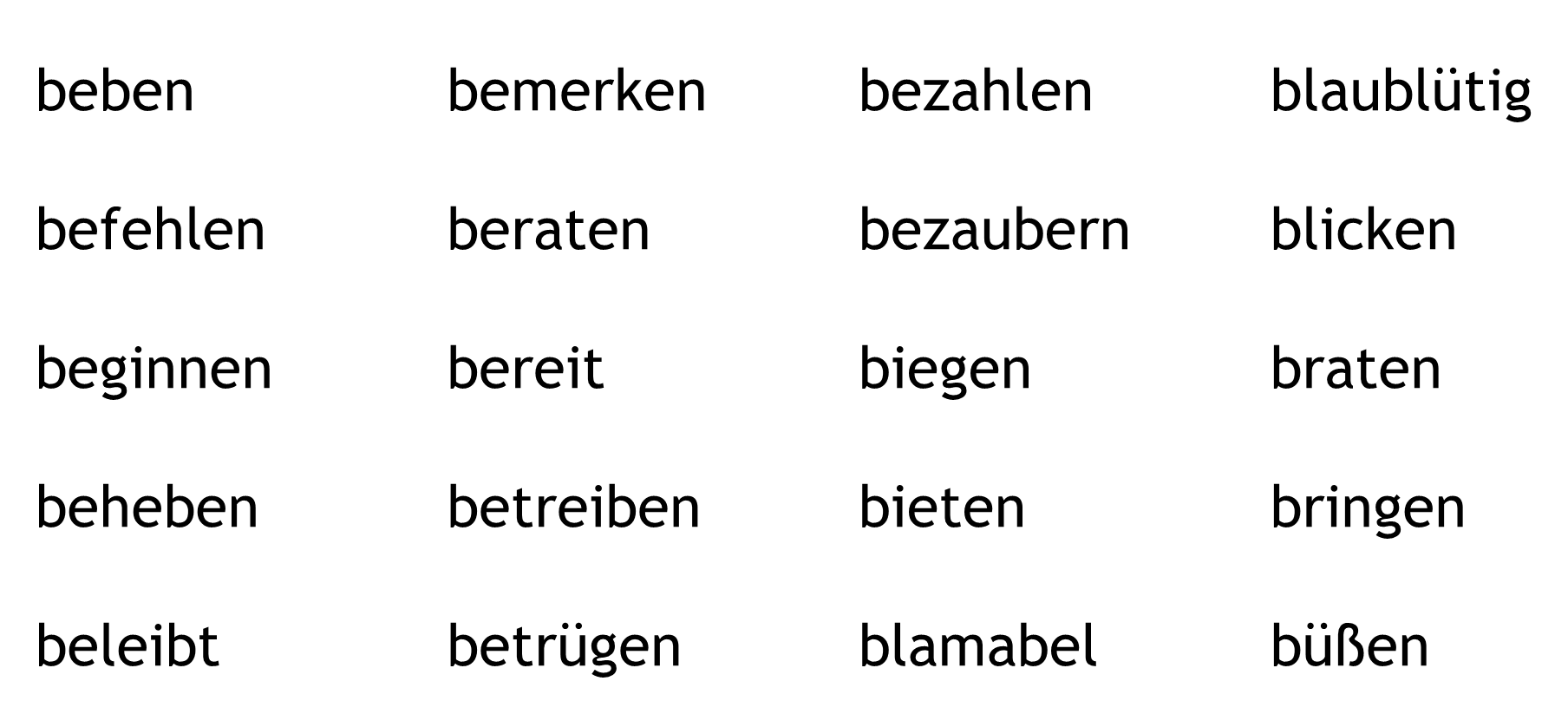 weiter
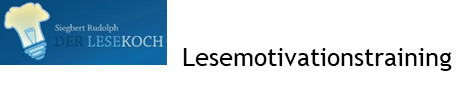 Nächste  Folie
Vorherige  Folie
C:\Users\Master\OneDrive\01 Übungsdateien\Am Symptom üben\Häufig falsch gelesene Buchstaben\b-d 03 Nur b Wörter nach Gehör finden.pptx - Seite 39
Wörter mit b – ohne d – in sortierter Liste suchen
Klick auf den Lautsprecher, dann auf das Wort! Klick danach auf „weiter“!
40
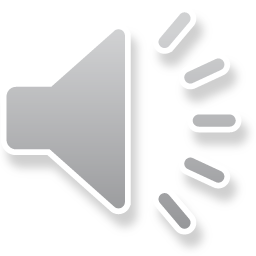 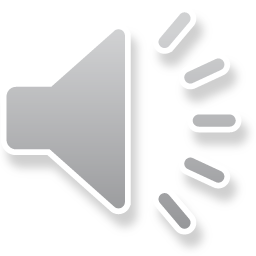 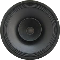 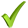 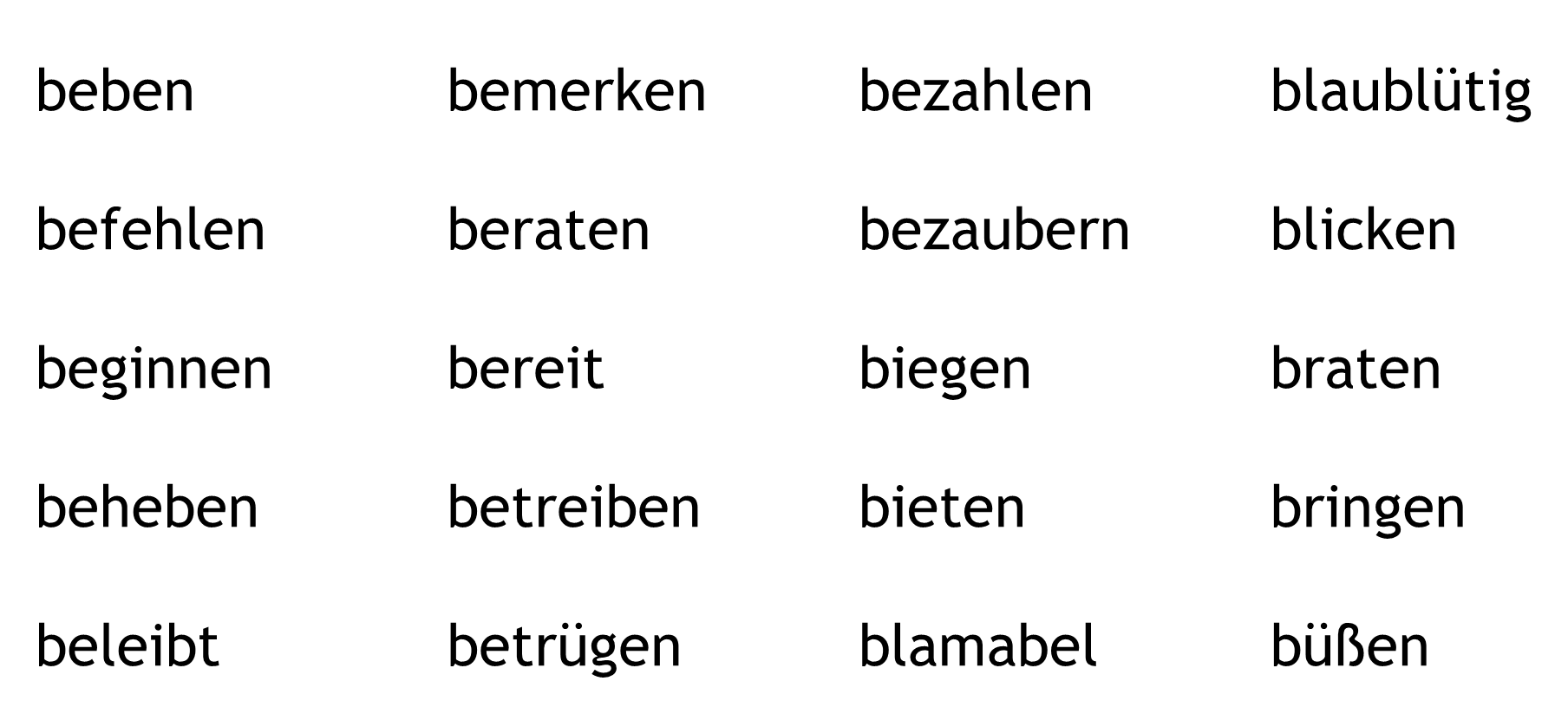 weiter
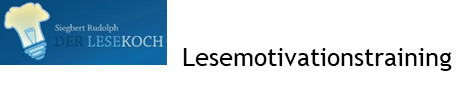 Nächste  Folie
Vorherige  Folie
C:\Users\Master\OneDrive\01 Übungsdateien\Am Symptom üben\Häufig falsch gelesene Buchstaben\b-d 03 Nur b Wörter nach Gehör finden.pptx - Seite 40
Wörter mit b – ohne d – in sortierter Liste suchen
Klick auf den Lautsprecher, dann auf das Wort! Klick danach auf „weiter“!
41
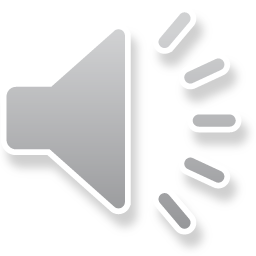 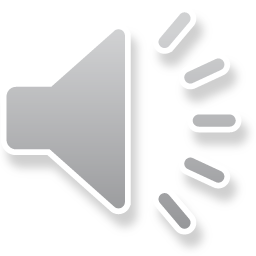 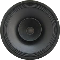 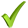 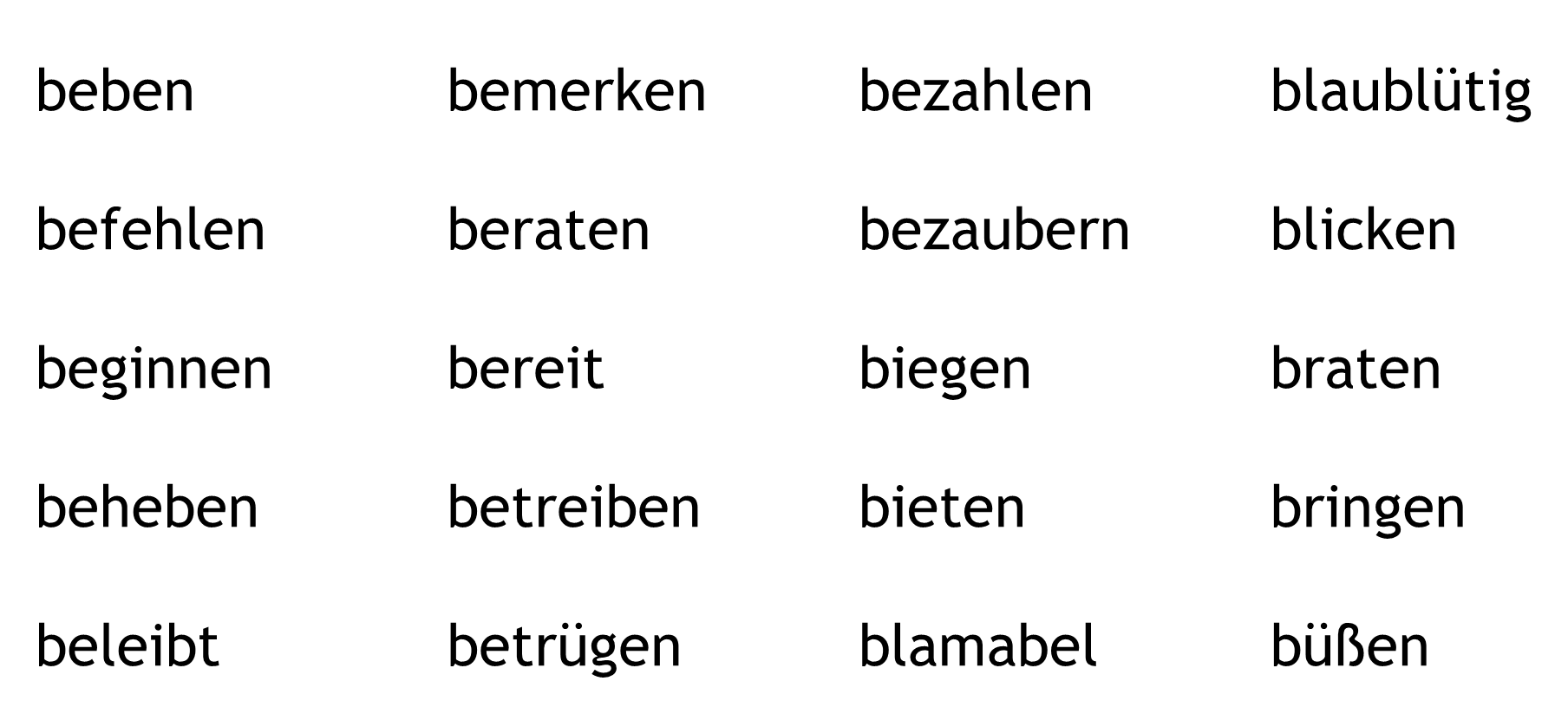 weiter
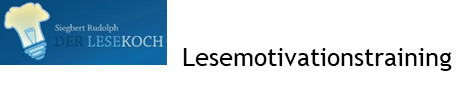 Nächste  Folie
Vorherige  Folie
C:\Users\Master\OneDrive\01 Übungsdateien\Am Symptom üben\Häufig falsch gelesene Buchstaben\b-d 03 Nur b Wörter nach Gehör finden.pptx - Seite 41
Wörter mit b – ohne d – in sortierter Liste suchen
Klick auf den Lautsprecher, dann auf das Wort! Klick danach auf „weiter“!
42
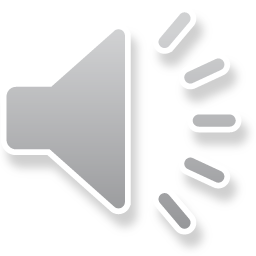 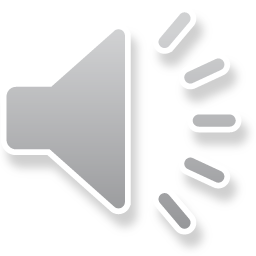 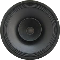 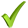 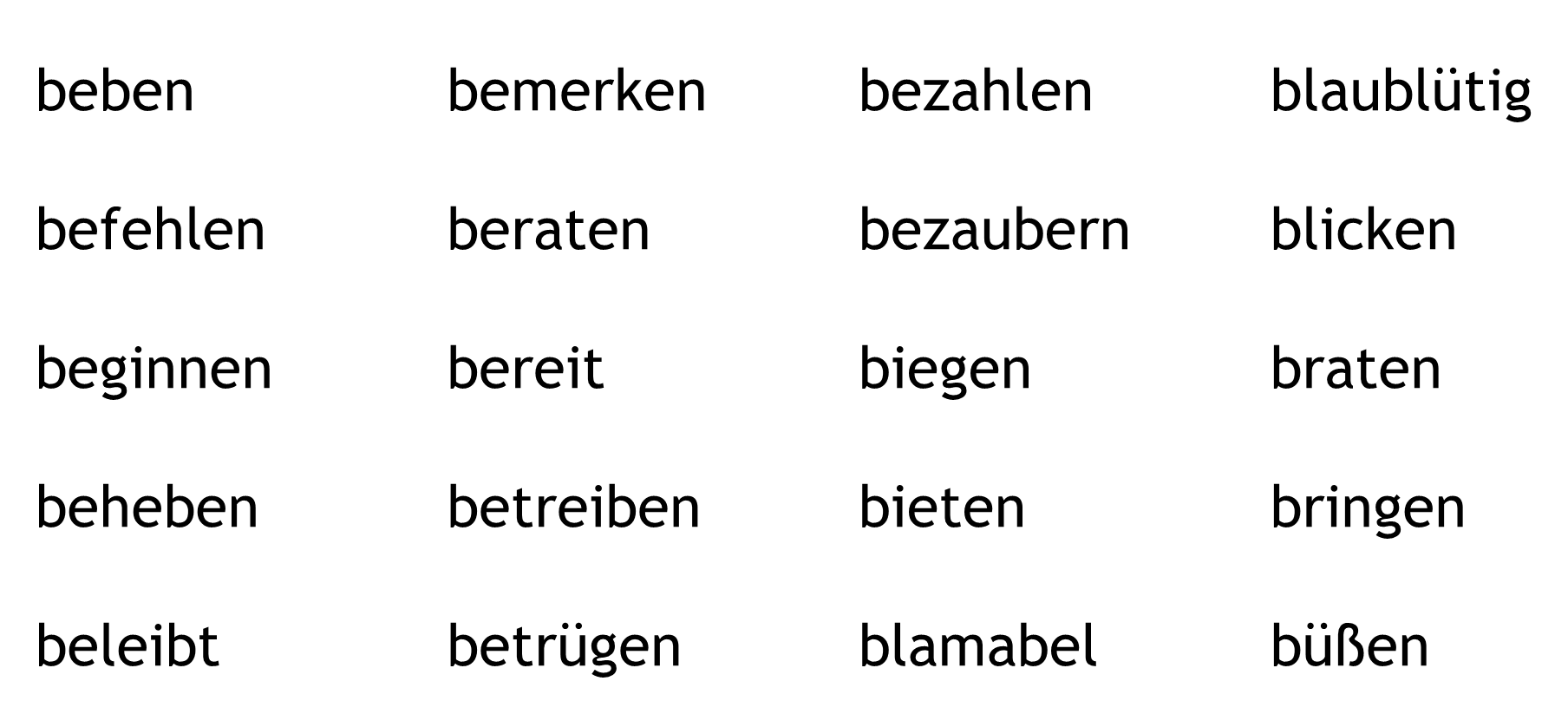 weiter
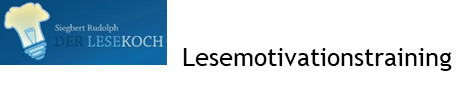 Nächste  Folie
Vorherige  Folie
C:\Users\Master\OneDrive\01 Übungsdateien\Am Symptom üben\Häufig falsch gelesene Buchstaben\b-d 03 Nur b Wörter nach Gehör finden.pptx - Seite 42
Wörter mit b – ohne d – lesen
Klick auf die blauen Punkte!
43
büßen bereit beginnen braten beben
bereit braten beben büßen beginnen
beben beginnen bereit büßen braten
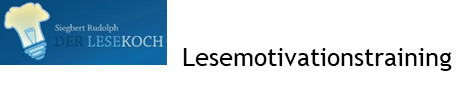 Nächste  Folie
Vorherige  Folie
C:\Users\Master\OneDrive\01 Übungsdateien\Am Symptom üben\Häufig falsch gelesene Buchstaben\b-d 03 Nur b Wörter nach Gehör finden.pptx - Seite 43
Wörter mit b – ohne d – in sortierter Liste suchen
Klick auf den Lautsprecher, dann auf das Wort! Klick danach auf „weiter“!
44
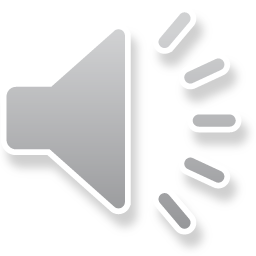 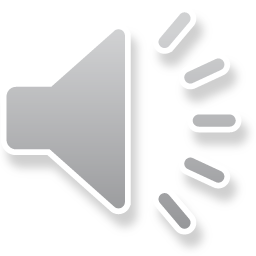 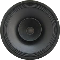 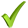 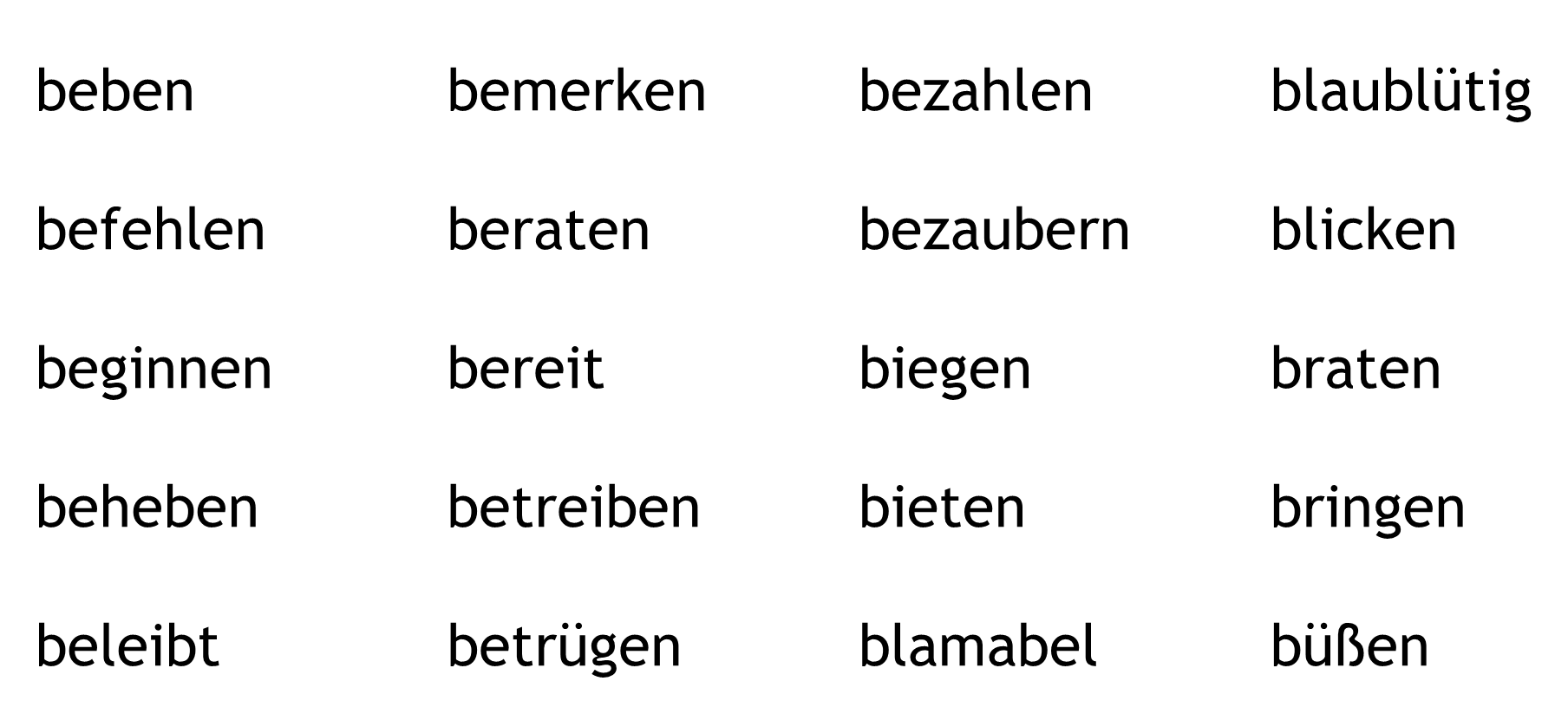 weiter
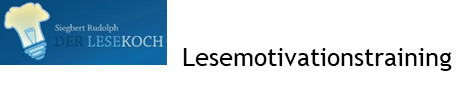 Nächste  Folie
Vorherige  Folie
C:\Users\Master\OneDrive\01 Übungsdateien\Am Symptom üben\Häufig falsch gelesene Buchstaben\b-d 03 Nur b Wörter nach Gehör finden.pptx - Seite 44
Wörter mit b – ohne d – in sortierter Liste suchen
Klick auf den Lautsprecher, dann auf das Wort! Klick danach auf „weiter“!
45
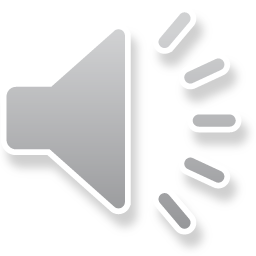 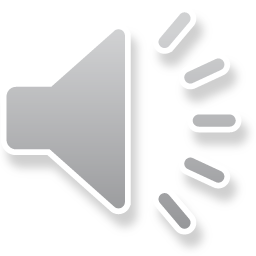 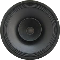 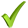 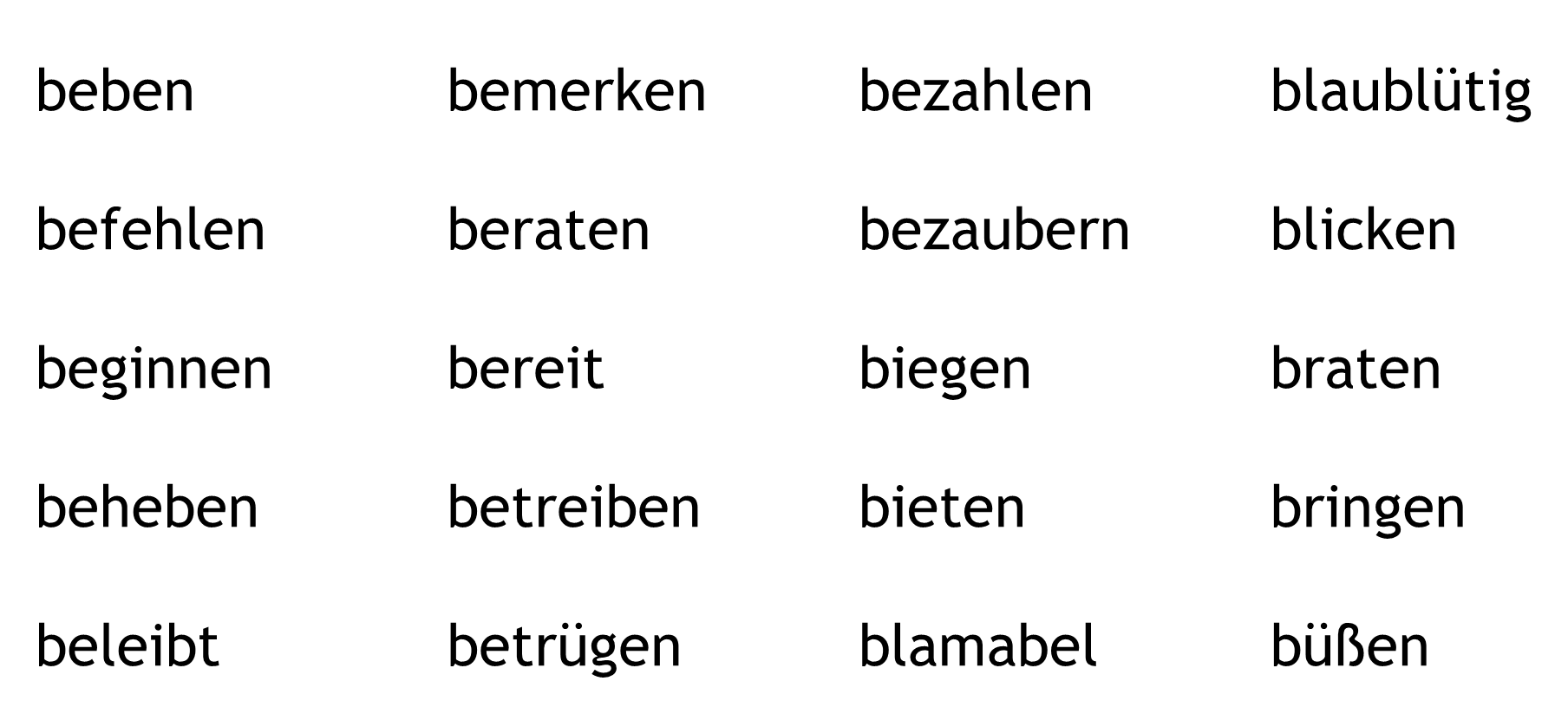 weiter
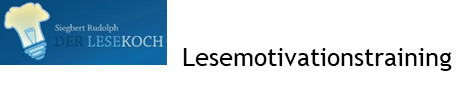 Nächste  Folie
Vorherige  Folie
C:\Users\Master\OneDrive\01 Übungsdateien\Am Symptom üben\Häufig falsch gelesene Buchstaben\b-d 03 Nur b Wörter nach Gehör finden.pptx - Seite 45
Wörter mit b – ohne d – in sortierter Liste suchen
Klick auf den Lautsprecher, dann auf das Wort! Klick danach auf „weiter“!
46
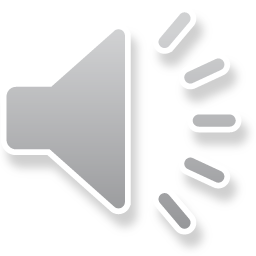 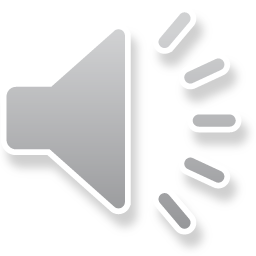 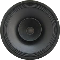 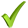 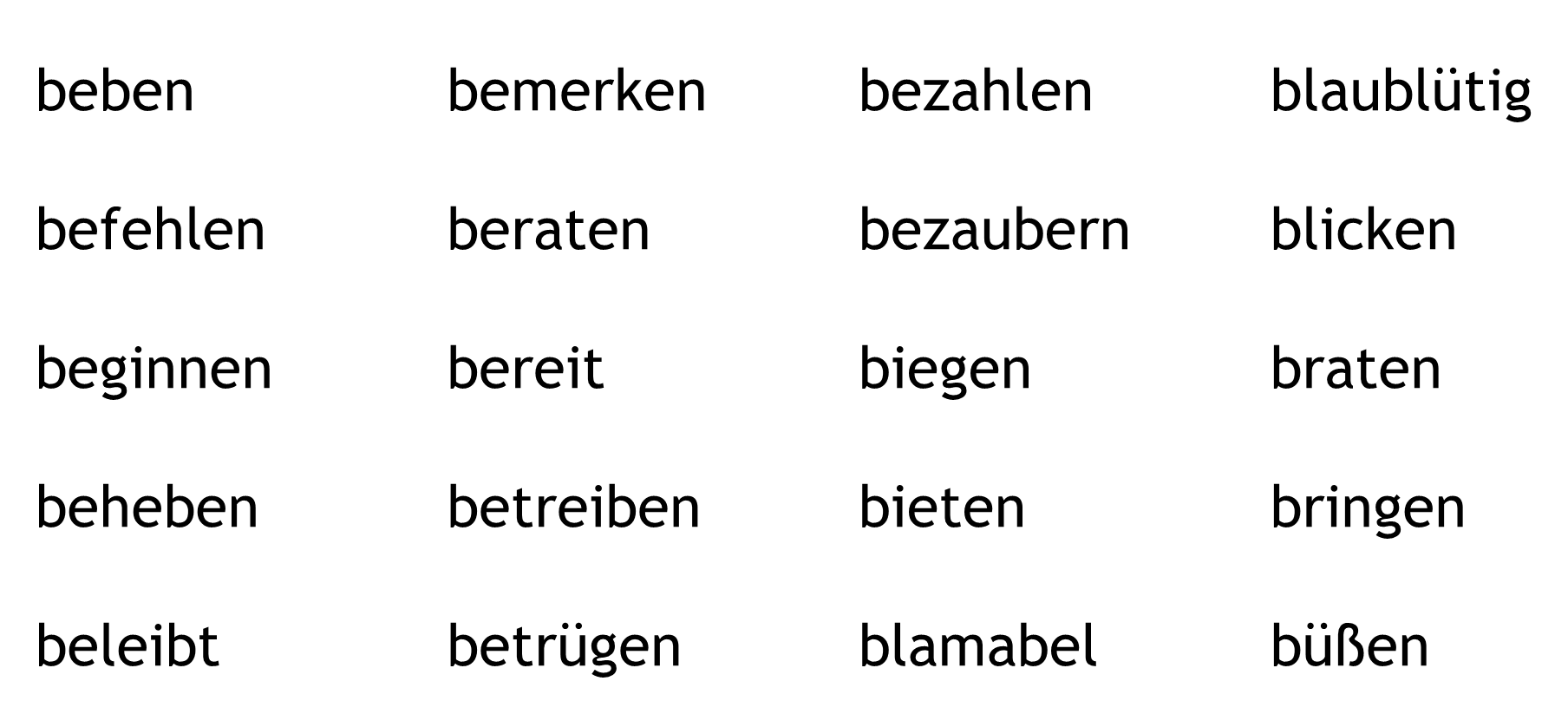 weiter
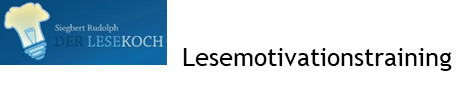 Nächste  Folie
Vorherige  Folie
C:\Users\Master\OneDrive\01 Übungsdateien\Am Symptom üben\Häufig falsch gelesene Buchstaben\b-d 03 Nur b Wörter nach Gehör finden.pptx - Seite 46
Wörter mit b – ohne d – in sortierter Liste suchen
Klick auf den Lautsprecher, dann auf das Wort! Klick danach auf „weiter“!
47
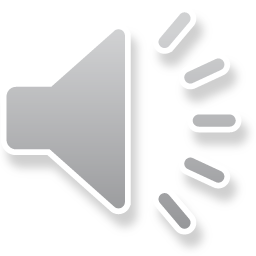 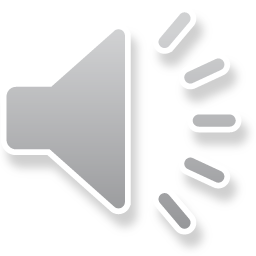 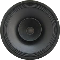 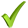 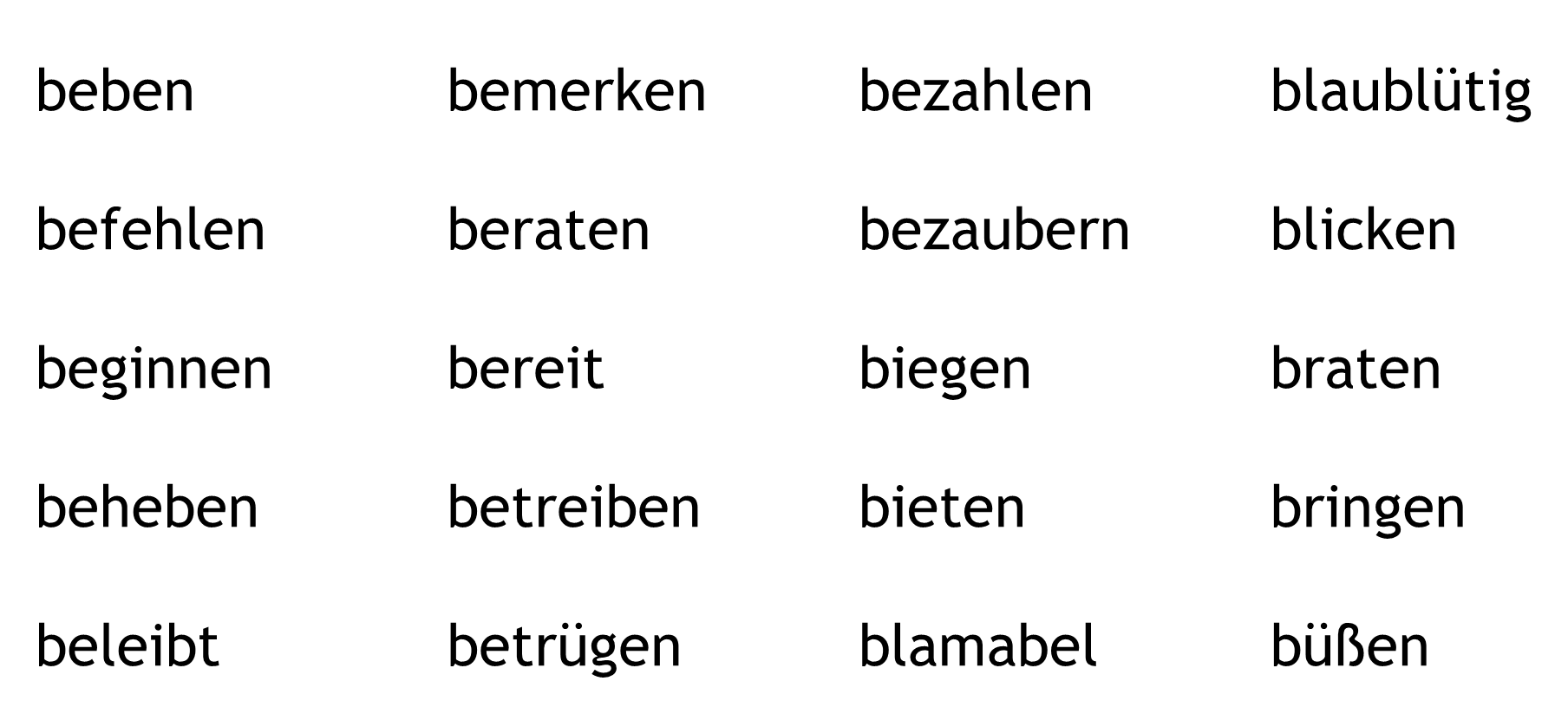 weiter
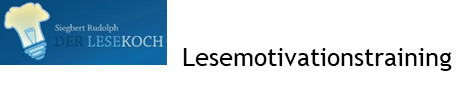 Nächste  Folie
Vorherige  Folie
C:\Users\Master\OneDrive\01 Übungsdateien\Am Symptom üben\Häufig falsch gelesene Buchstaben\b-d 03 Nur b Wörter nach Gehör finden.pptx - Seite 47
Wörter mit b – ohne d – in sortierter Liste suchen
Klick auf den Lautsprecher, dann auf das Wort! Klick danach auf „weiter“!
48
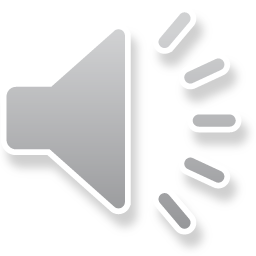 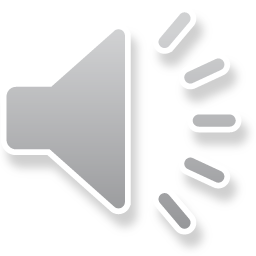 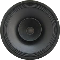 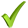 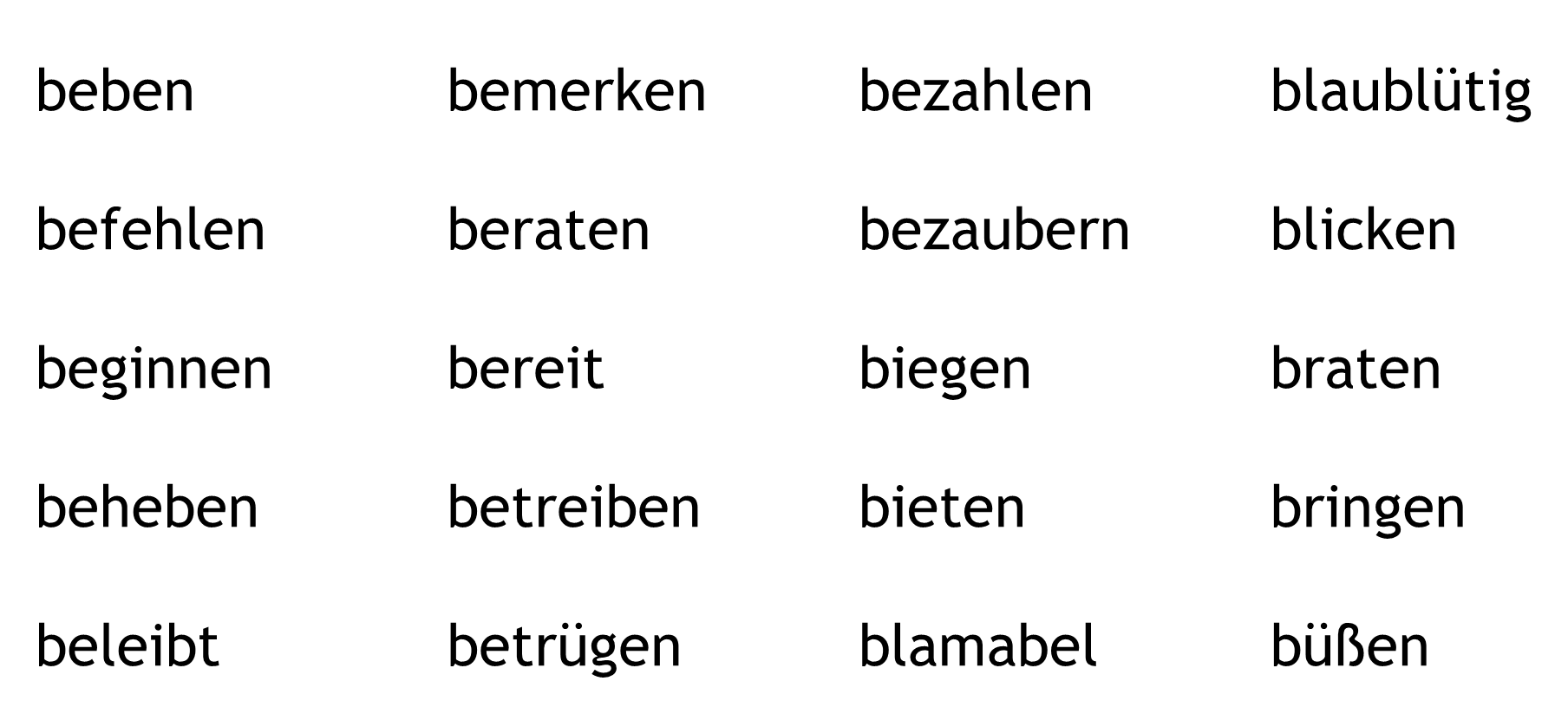 weiter
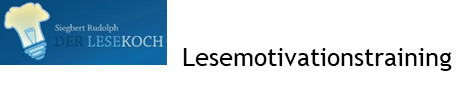 Nächste  Folie
Vorherige  Folie
C:\Users\Master\OneDrive\01 Übungsdateien\Am Symptom üben\Häufig falsch gelesene Buchstaben\b-d 03 Nur b Wörter nach Gehör finden.pptx - Seite 48
Wörter mit b – ohne d – lesen
Klick auf die blauen Punkte!
49
bieten befehlen bezahlen betreiben bringen
betreiben befehlen bieten bringen bezahlen
bringen bieten betreiben bezahlen befehlen
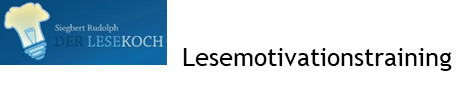 Nächste  Folie
Vorherige  Folie
C:\Users\Master\OneDrive\01 Übungsdateien\Am Symptom üben\Häufig falsch gelesene Buchstaben\b-d 03 Nur b Wörter nach Gehör finden.pptx - Seite 49
Wörter mit b – ohne d – in Liste suchen
Klick auf den Lautsprecher, dann auf das Wort! Klick danach auf „weiter“!
50
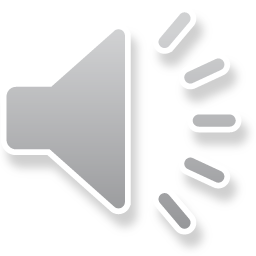 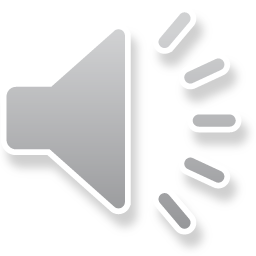 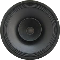 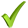 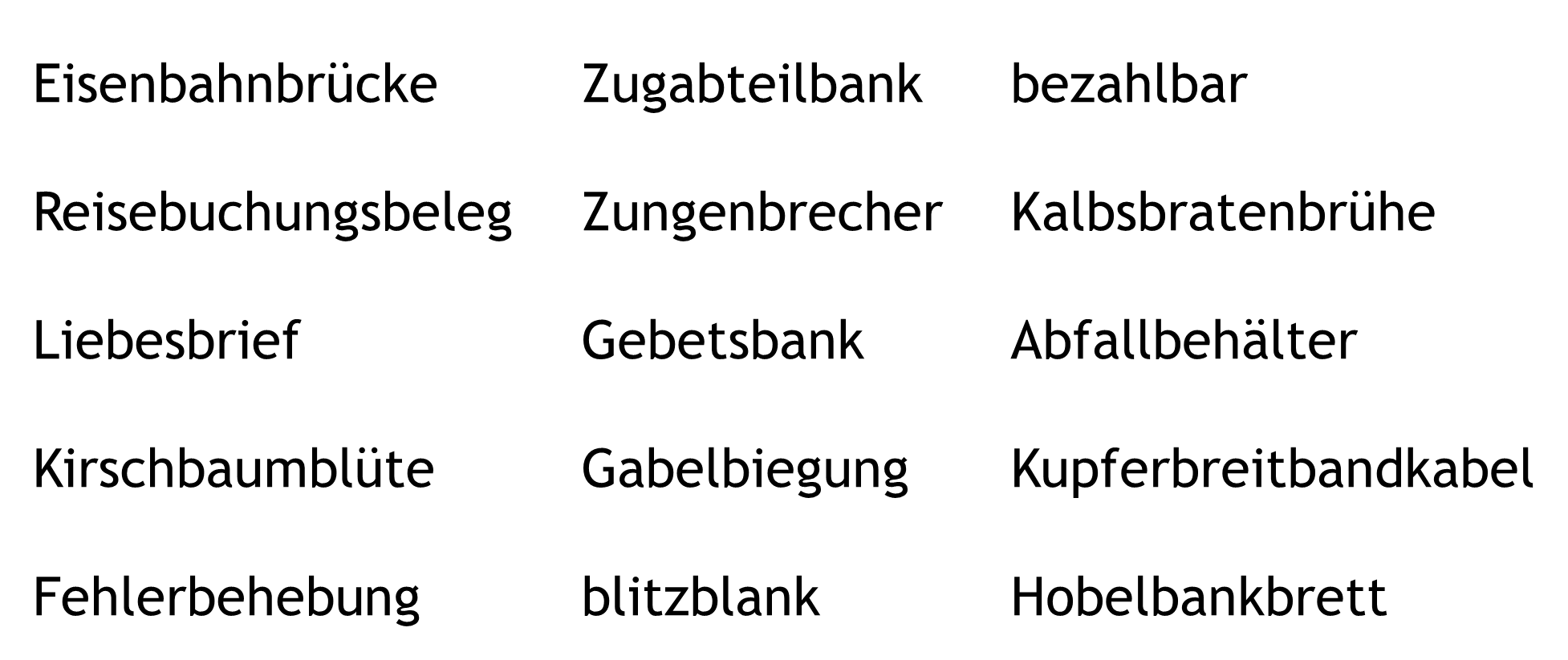 weiter
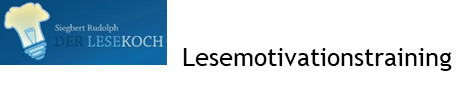 Nächste  Folie
Vorherige  Folie
C:\Users\Master\OneDrive\01 Übungsdateien\Am Symptom üben\Häufig falsch gelesene Buchstaben\b-d 03 Nur b Wörter nach Gehör finden.pptx - Seite 50
Wörter mit b – ohne d – in Liste suchen
Klick auf den Lautsprecher, dann auf das Wort! Klick danach auf „weiter“!
51
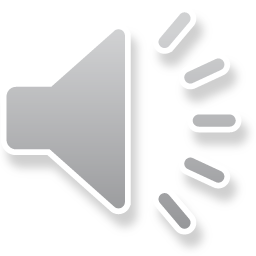 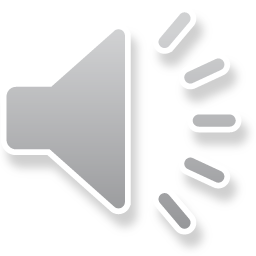 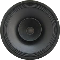 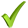 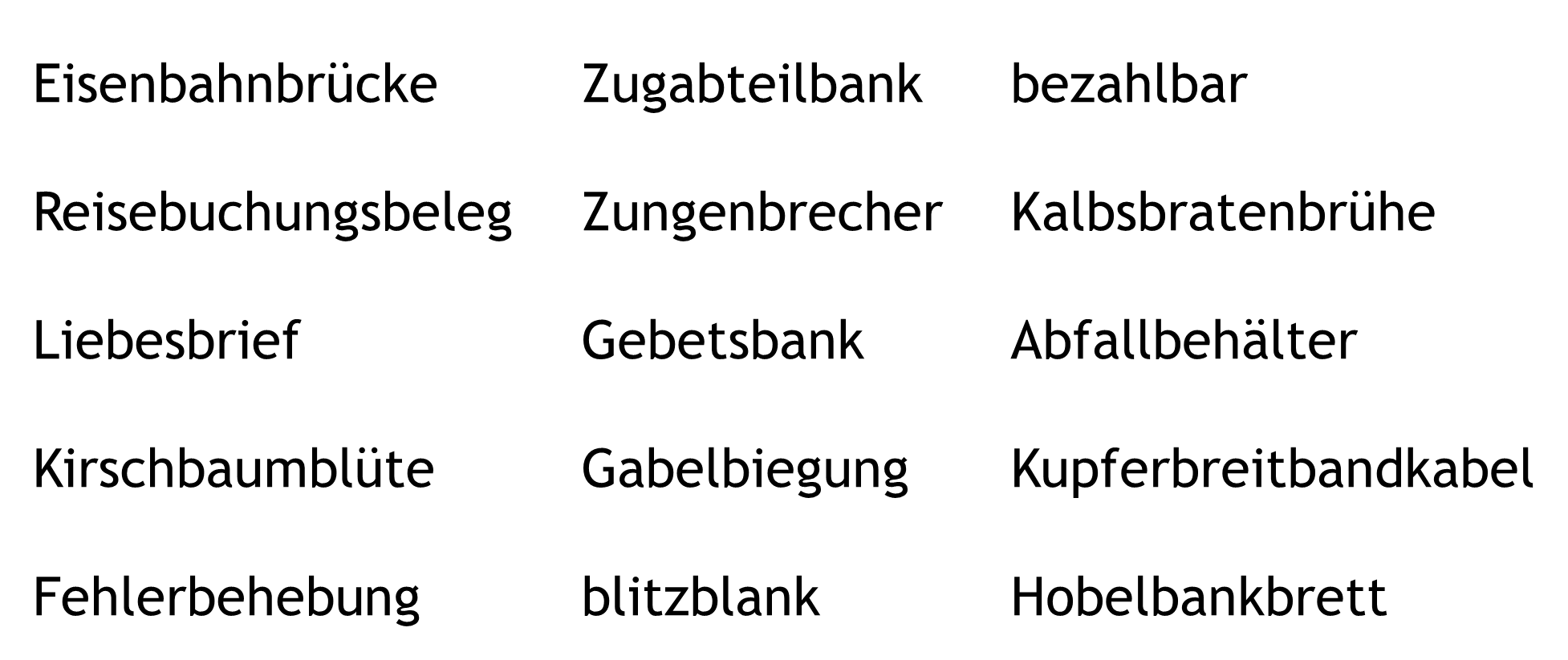 weiter
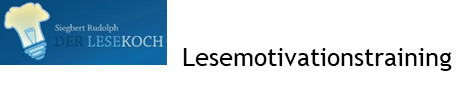 Nächste  Folie
Vorherige  Folie
C:\Users\Master\OneDrive\01 Übungsdateien\Am Symptom üben\Häufig falsch gelesene Buchstaben\b-d 03 Nur b Wörter nach Gehör finden.pptx - Seite 51
Wörter mit b – ohne d – in Liste suchen
Klick auf den Lautsprecher, dann auf das Wort! Klick danach auf „weiter“!
52
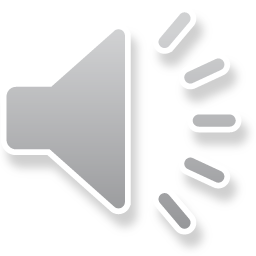 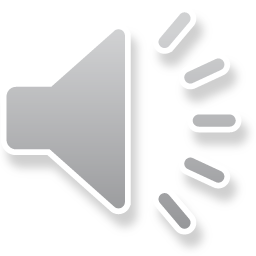 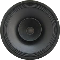 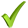 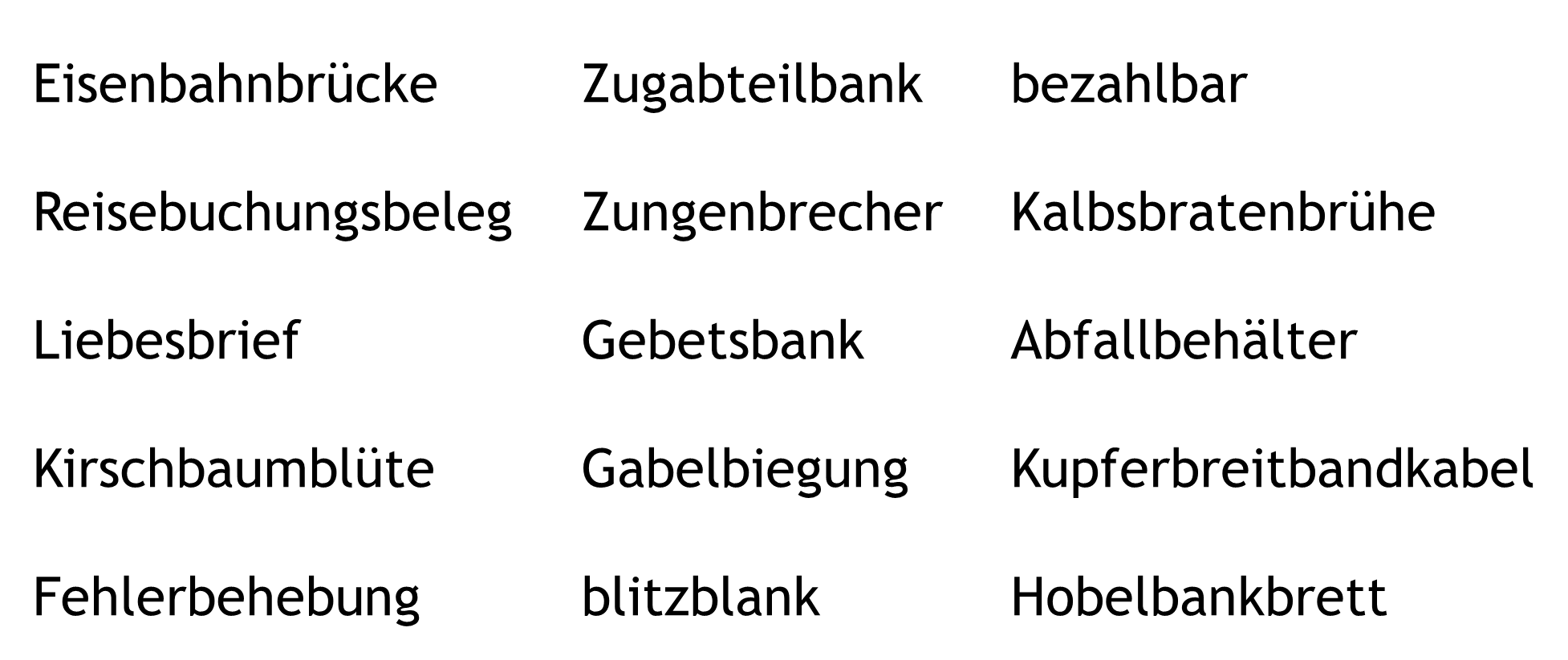 weiter
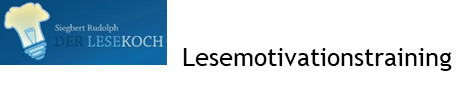 Nächste  Folie
Vorherige  Folie
C:\Users\Master\OneDrive\01 Übungsdateien\Am Symptom üben\Häufig falsch gelesene Buchstaben\b-d 03 Nur b Wörter nach Gehör finden.pptx - Seite 52
Wörter mit b – ohne d – in Liste suchen
Klick auf den Lautsprecher, dann auf das Wort! Klick danach auf „weiter“!
53
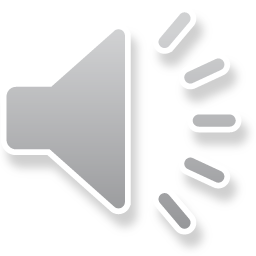 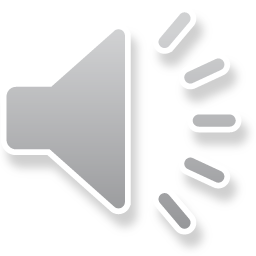 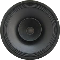 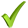 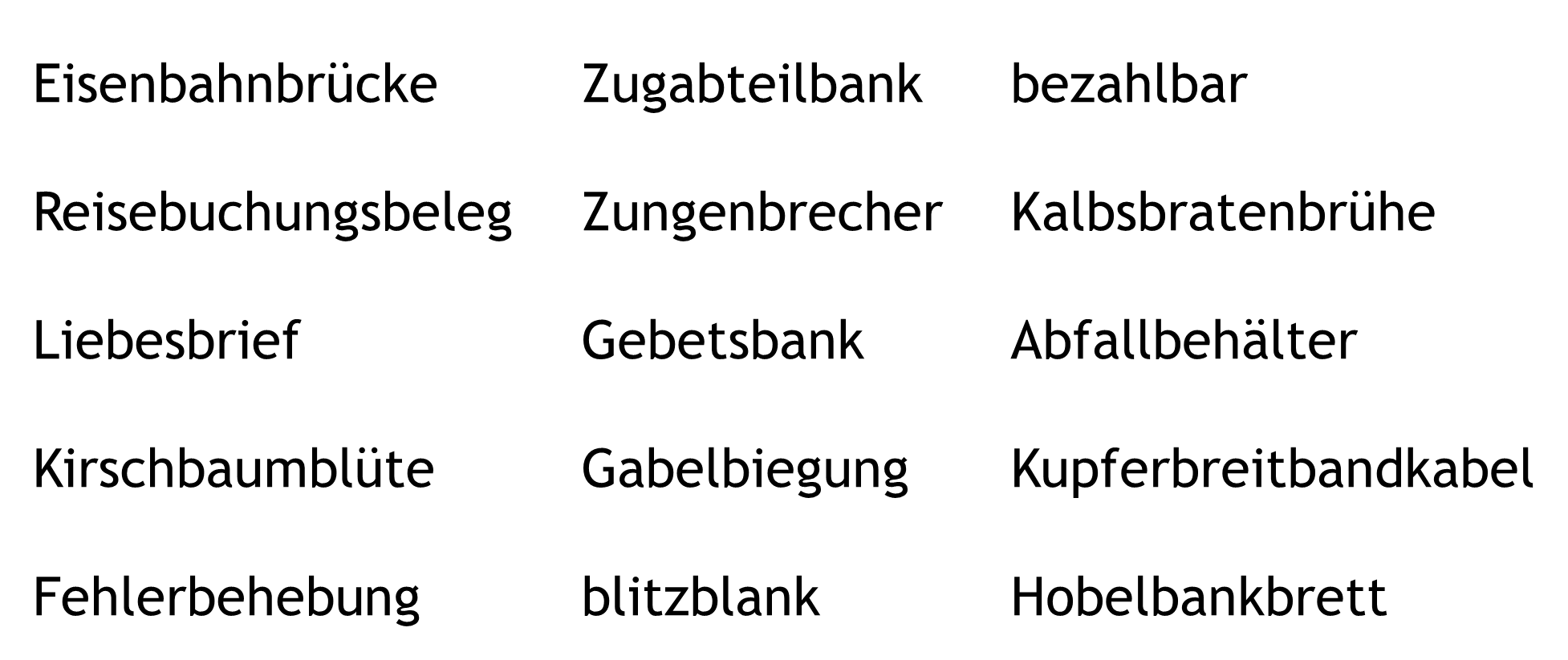 weiter
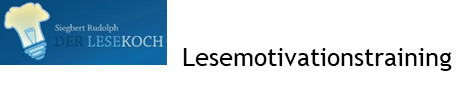 Nächste  Folie
Vorherige  Folie
C:\Users\Master\OneDrive\01 Übungsdateien\Am Symptom üben\Häufig falsch gelesene Buchstaben\b-d 03 Nur b Wörter nach Gehör finden.pptx - Seite 53
Wörter mit b – ohne d – in Liste suchen
Klick auf den Lautsprecher, dann auf das Wort! Klick danach auf „weiter“!
54
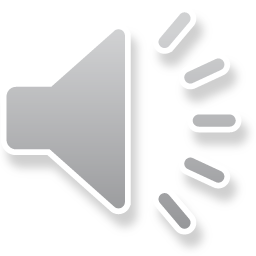 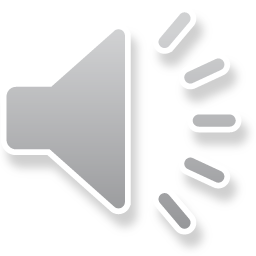 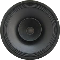 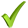 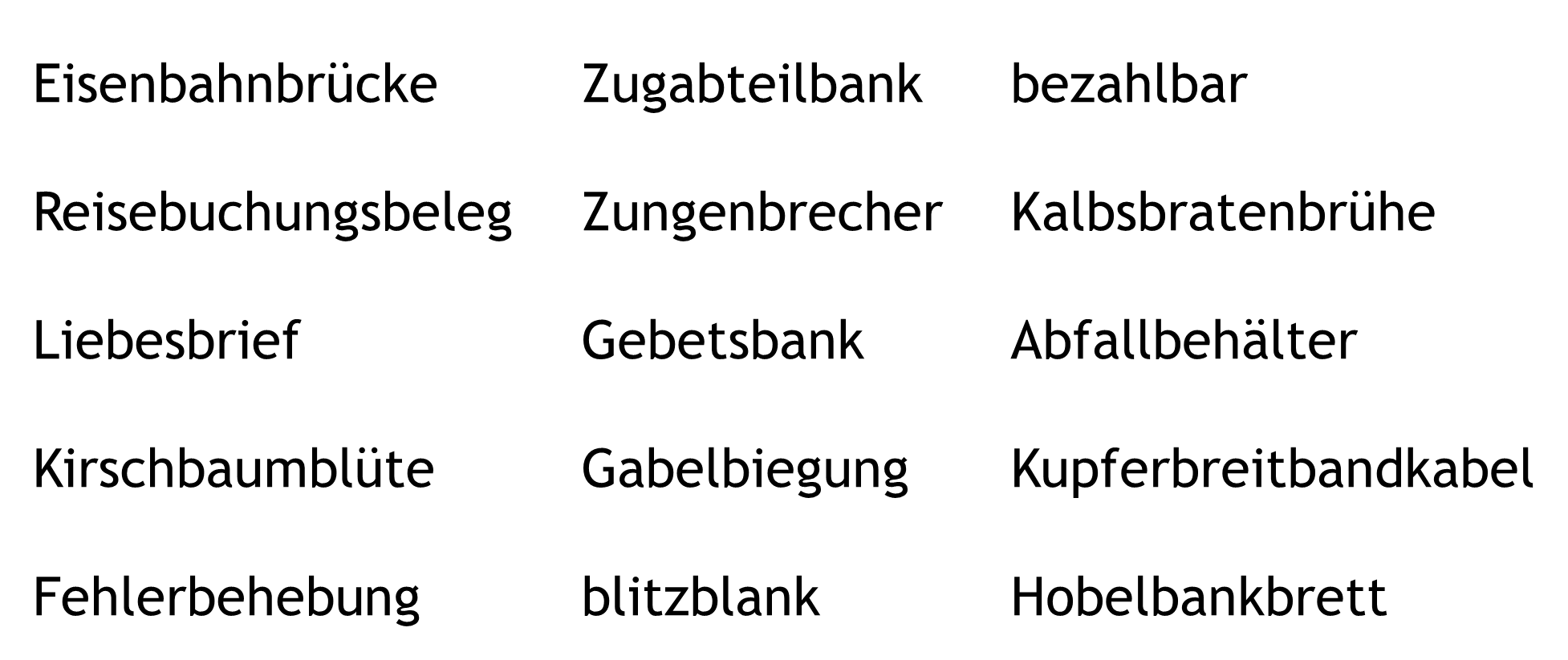 weiter
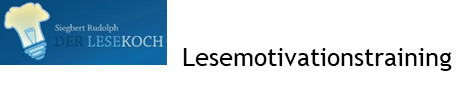 Nächste  Folie
Vorherige  Folie
C:\Users\Master\OneDrive\01 Übungsdateien\Am Symptom üben\Häufig falsch gelesene Buchstaben\b-d 03 Nur b Wörter nach Gehör finden.pptx - Seite 54
Wörter mit b – ohne d – lesen
Klick auf die blauen Punkte!
55
Gebetsbank bezahlbar Kirschbaumblüte Hobelbankbrett Zugabteilbank
Zugabteilbank Hobelbankbrett bezahlbar Gebetsbank Kirschbaumblüte
Hobelbankbrett bezahlbar Zugabteilbank Kirschbaumblüte Gebetsbank
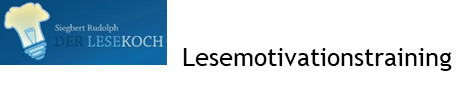 Nächste  Folie
Vorherige  Folie
C:\Users\Master\OneDrive\01 Übungsdateien\Am Symptom üben\Häufig falsch gelesene Buchstaben\b-d 03 Nur b Wörter nach Gehör finden.pptx - Seite 55
Wörter mit b – ohne d – in Liste suchen
Klick auf den Lautsprecher, dann auf das Wort! Klick danach auf „weiter“!
56
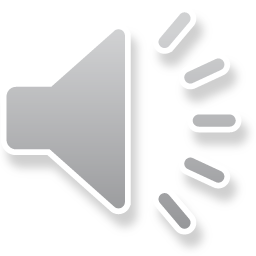 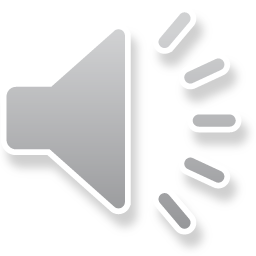 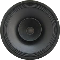 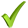 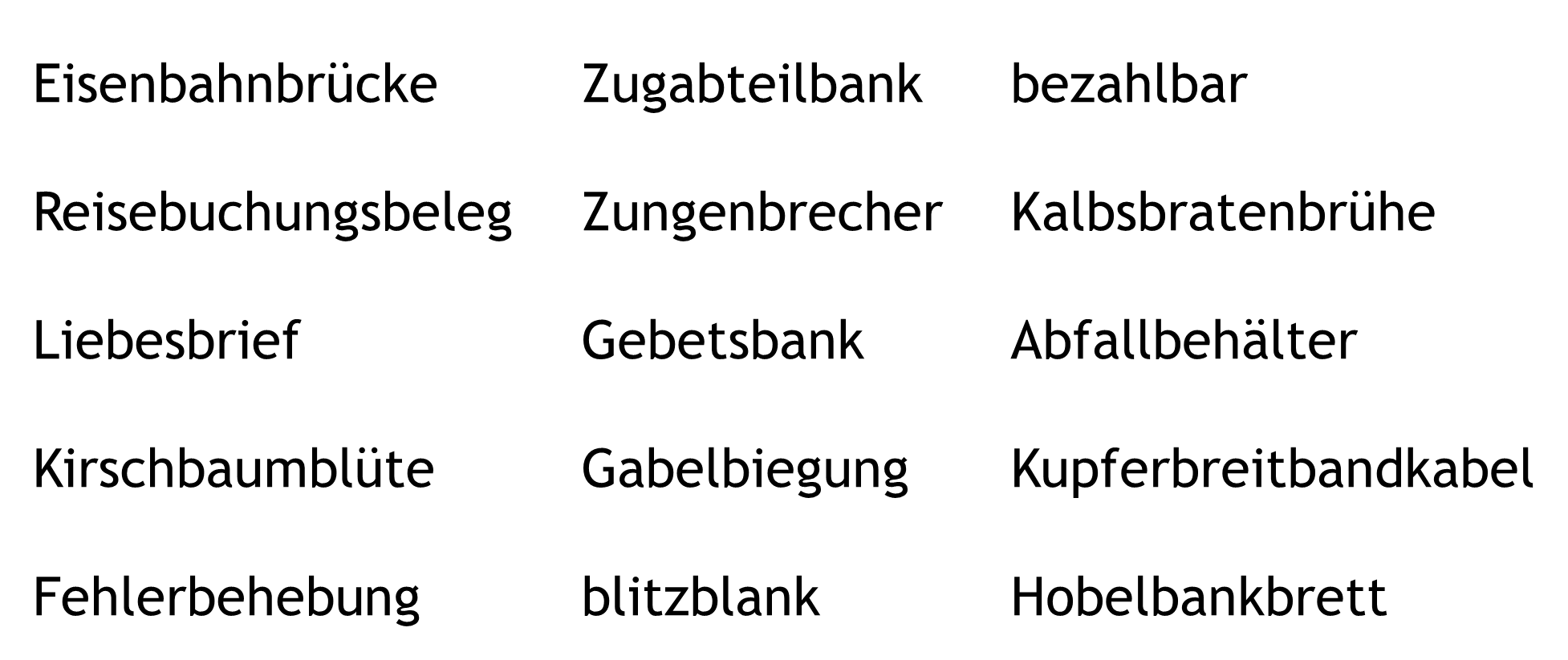 weiter
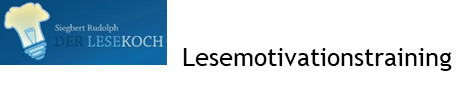 Nächste  Folie
Vorherige  Folie
C:\Users\Master\OneDrive\01 Übungsdateien\Am Symptom üben\Häufig falsch gelesene Buchstaben\b-d 03 Nur b Wörter nach Gehör finden.pptx - Seite 56
Wörter mit b – ohne d – in Liste suchen
Klick auf den Lautsprecher, dann auf das Wort! Klick danach auf „weiter“!
57
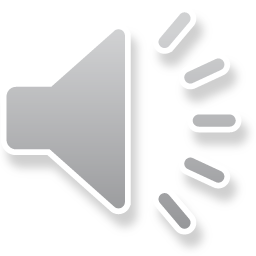 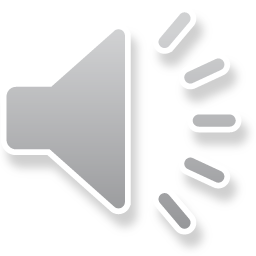 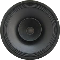 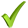 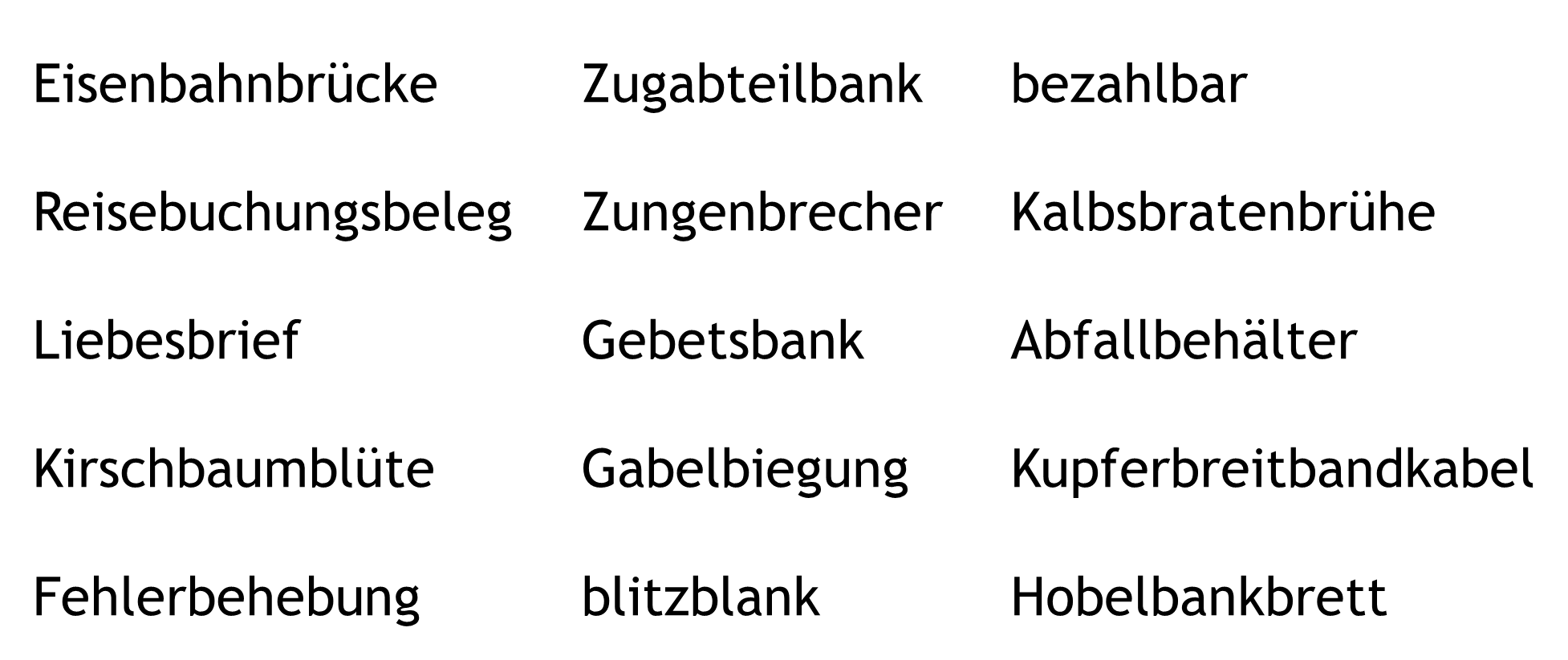 weiter
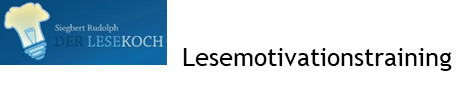 Nächste  Folie
Vorherige  Folie
C:\Users\Master\OneDrive\01 Übungsdateien\Am Symptom üben\Häufig falsch gelesene Buchstaben\b-d 03 Nur b Wörter nach Gehör finden.pptx - Seite 57
Wörter mit b – ohne d – in Liste suchen
Klick auf den Lautsprecher, dann auf das Wort! Klick danach auf „weiter“!
58
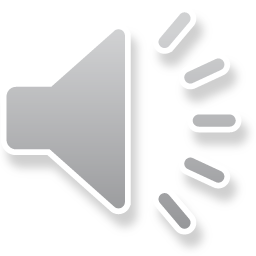 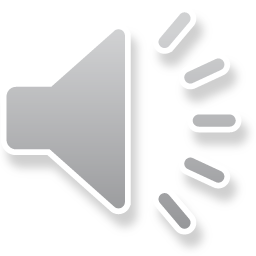 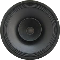 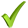 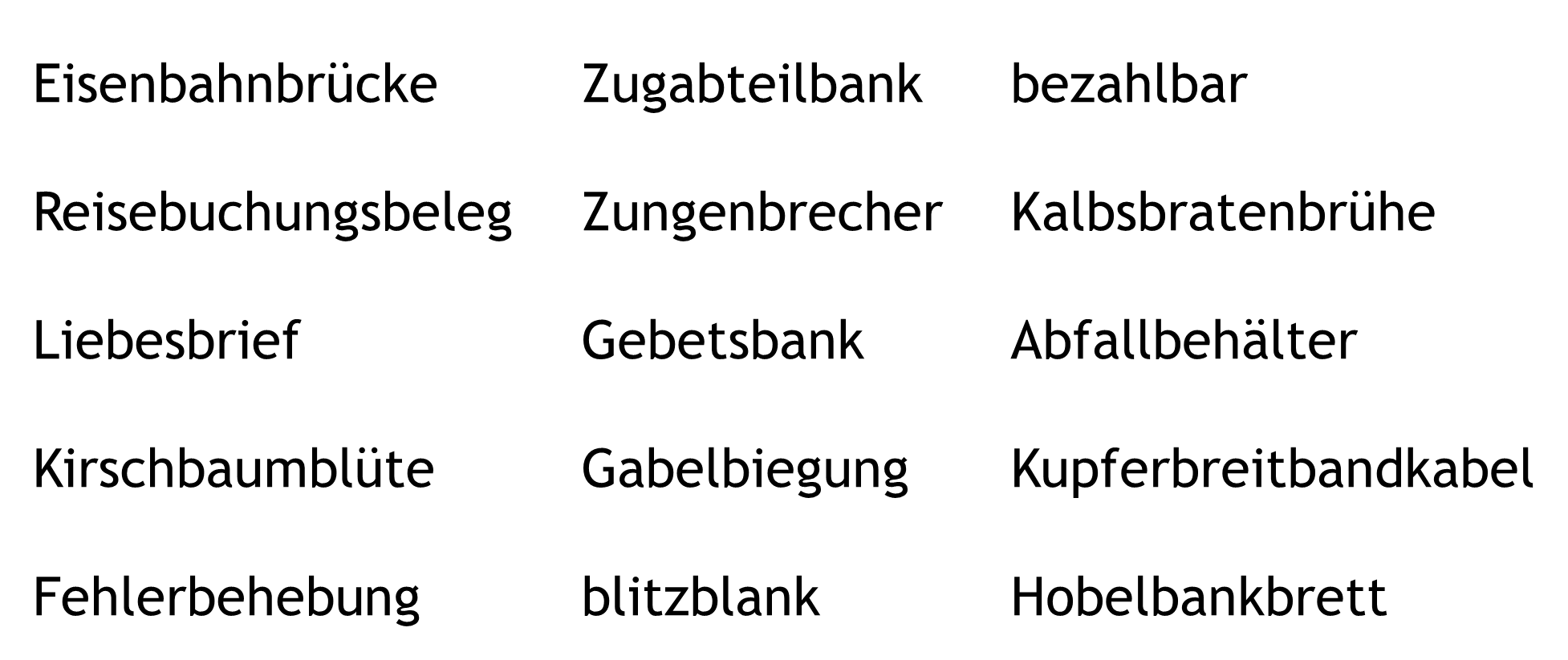 weiter
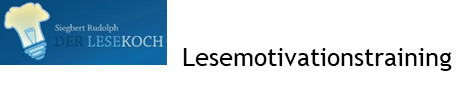 Nächste  Folie
Vorherige  Folie
C:\Users\Master\OneDrive\01 Übungsdateien\Am Symptom üben\Häufig falsch gelesene Buchstaben\b-d 03 Nur b Wörter nach Gehör finden.pptx - Seite 58
Wörter mit b – ohne d – in Liste suchen
Klick auf den Lautsprecher, dann auf das Wort! Klick danach auf „weiter“!
59
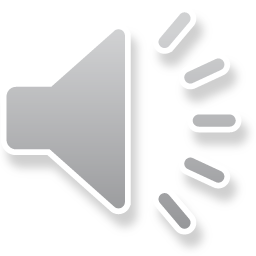 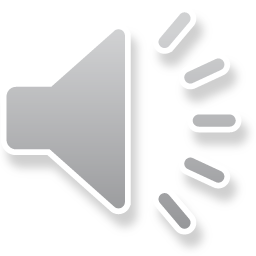 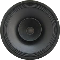 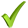 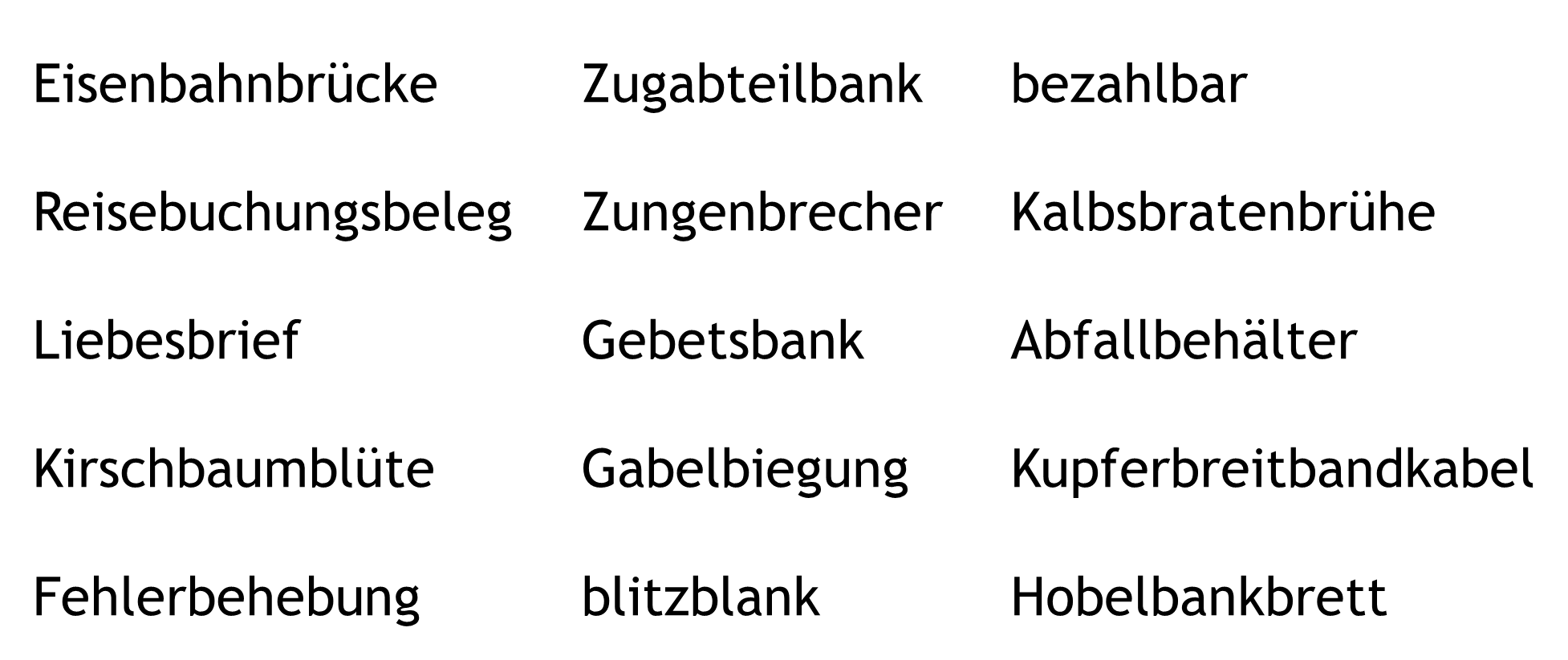 weiter
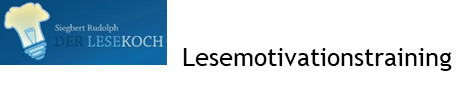 Nächste  Folie
Vorherige  Folie
C:\Users\Master\OneDrive\01 Übungsdateien\Am Symptom üben\Häufig falsch gelesene Buchstaben\b-d 03 Nur b Wörter nach Gehör finden.pptx - Seite 59
Wörter mit b – ohne d – in Liste suchen
Klick auf den Lautsprecher, dann auf das Wort! Klick danach auf „weiter“!
60
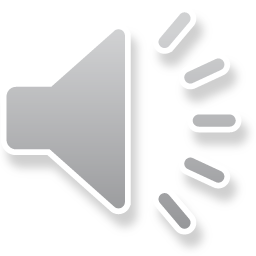 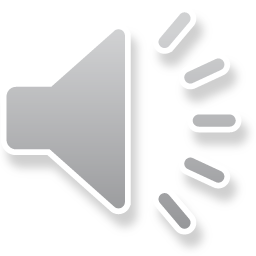 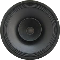 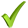 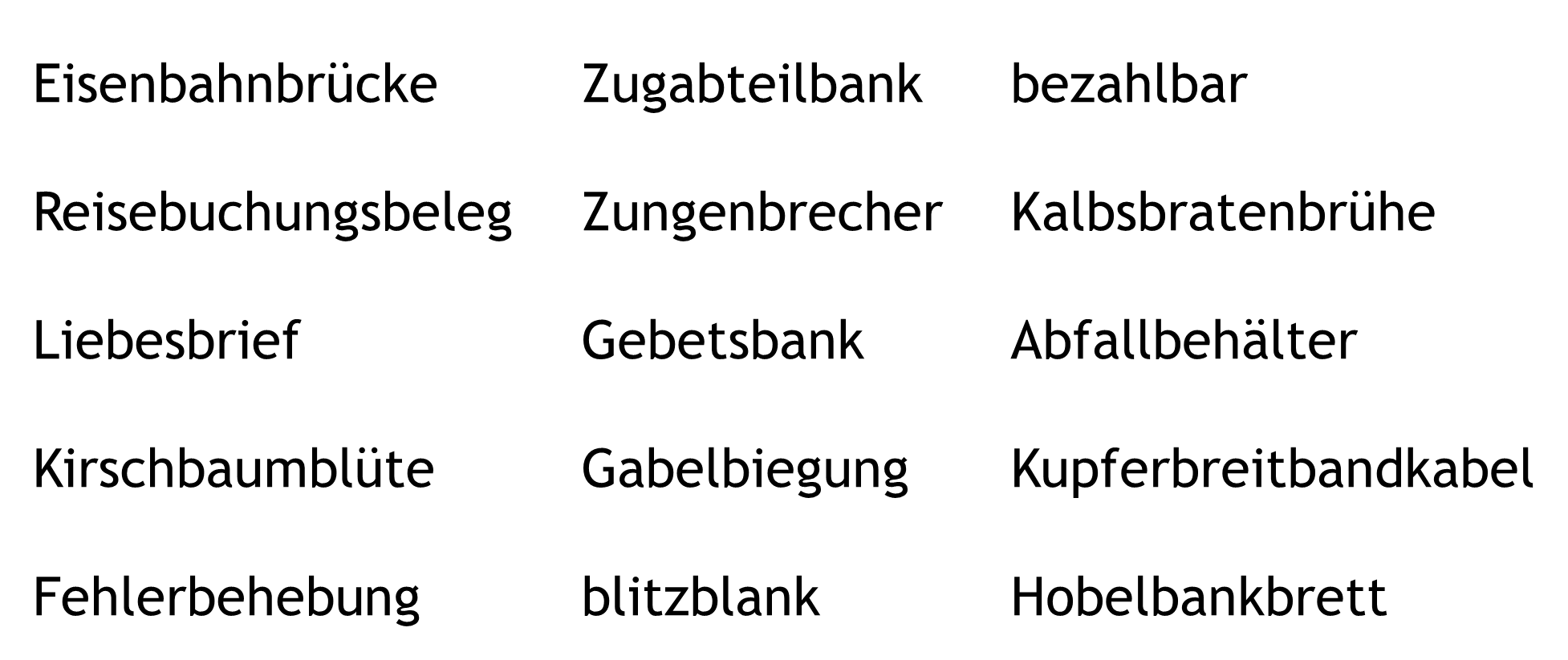 weiter
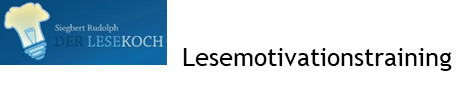 Nächste  Folie
Vorherige  Folie
C:\Users\Master\OneDrive\01 Übungsdateien\Am Symptom üben\Häufig falsch gelesene Buchstaben\b-d 03 Nur b Wörter nach Gehör finden.pptx - Seite 60
Wörter mit b – ohne d – lesen
Klick auf die blauen Punkte!
61
Eisenbahnbrücke Abfallbehälter blitzblank Kalbsbratenbrühe Liebesbrief
Kalbsbratenbrühe Abfallbehälter Eisenbahnbrücke Liebesbrief blitzblank
Liebesbrief Abfallbehälter Kalbsbratenbrühe blitzblank Eisenbahnbrücke
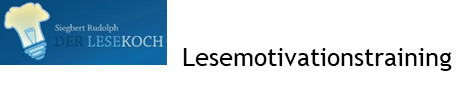 Nächste  Folie
Vorherige  Folie
C:\Users\Master\OneDrive\01 Übungsdateien\Am Symptom üben\Häufig falsch gelesene Buchstaben\b-d 03 Nur b Wörter nach Gehör finden.pptx - Seite 61
Wörter mit b – ohne d – in Liste suchen
Klick auf den Lautsprecher, dann auf das Wort! Klick danach auf „weiter“!
62
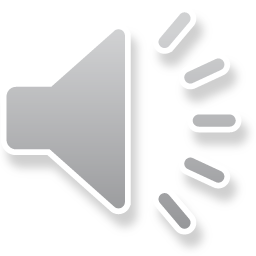 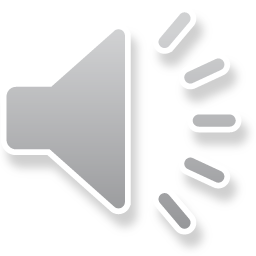 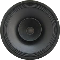 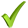 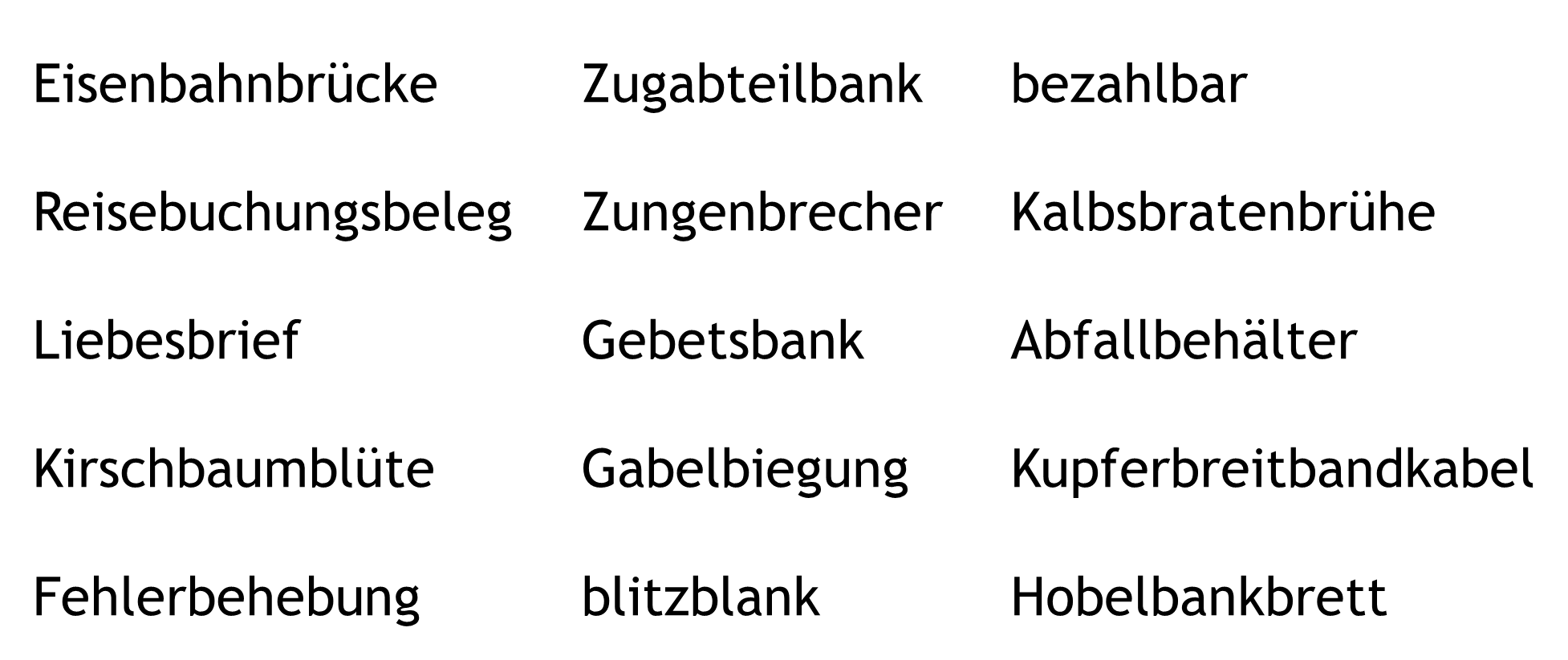 weiter
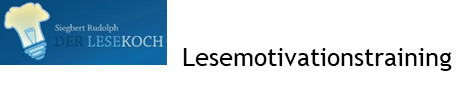 Nächste  Folie
Vorherige  Folie
C:\Users\Master\OneDrive\01 Übungsdateien\Am Symptom üben\Häufig falsch gelesene Buchstaben\b-d 03 Nur b Wörter nach Gehör finden.pptx - Seite 62
Wörter mit b – ohne d – in Liste suchen
Klick auf den Lautsprecher, dann auf das Wort! Klick danach auf „weiter“!
63
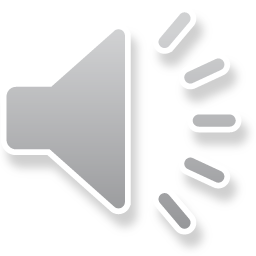 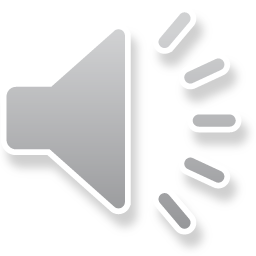 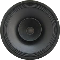 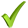 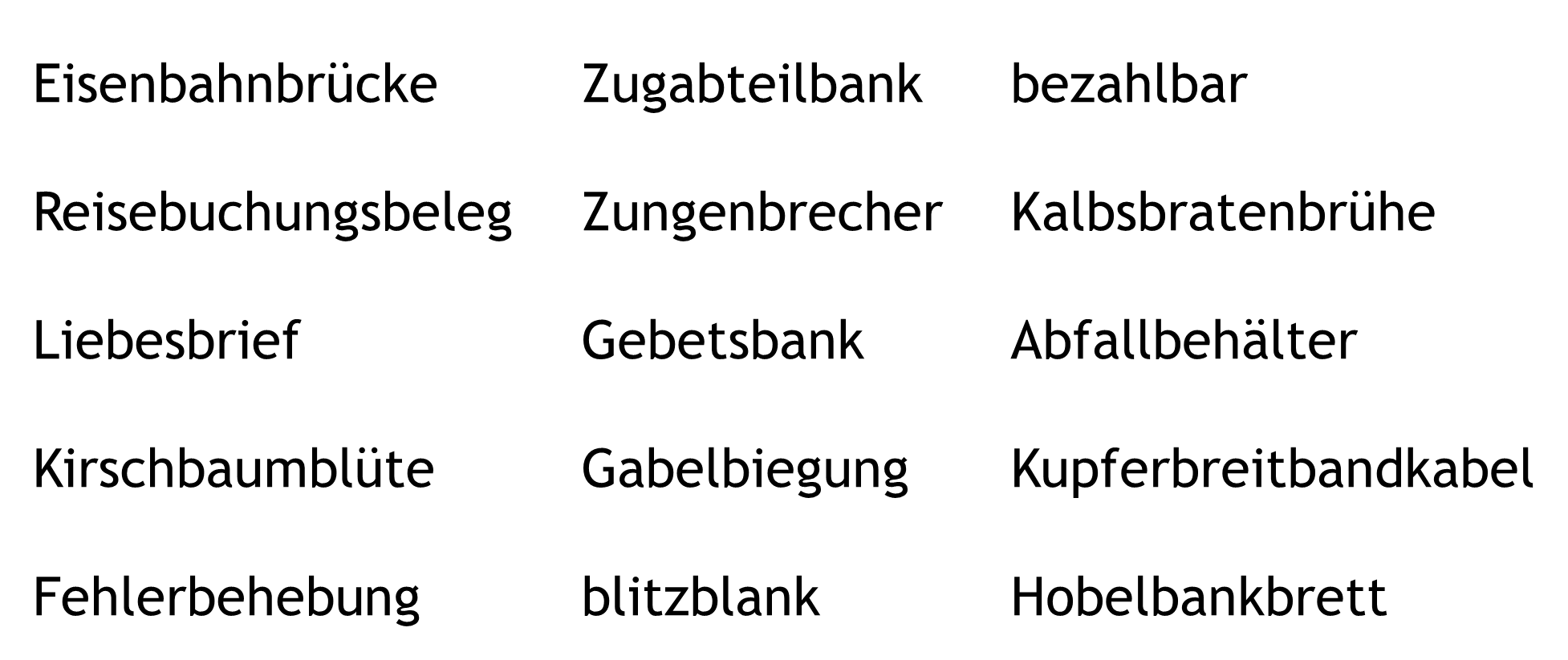 weiter
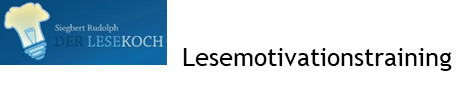 Nächste  Folie
Vorherige  Folie
C:\Users\Master\OneDrive\01 Übungsdateien\Am Symptom üben\Häufig falsch gelesene Buchstaben\b-d 03 Nur b Wörter nach Gehör finden.pptx - Seite 63
Wörter mit b – ohne d – in Liste suchen
Klick auf den Lautsprecher, dann auf das Wort! Klick danach auf „weiter“!
64
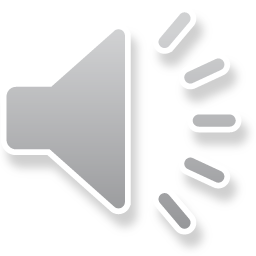 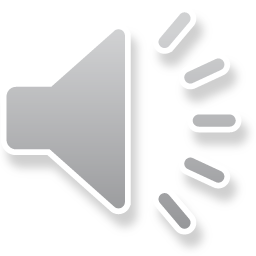 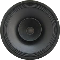 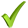 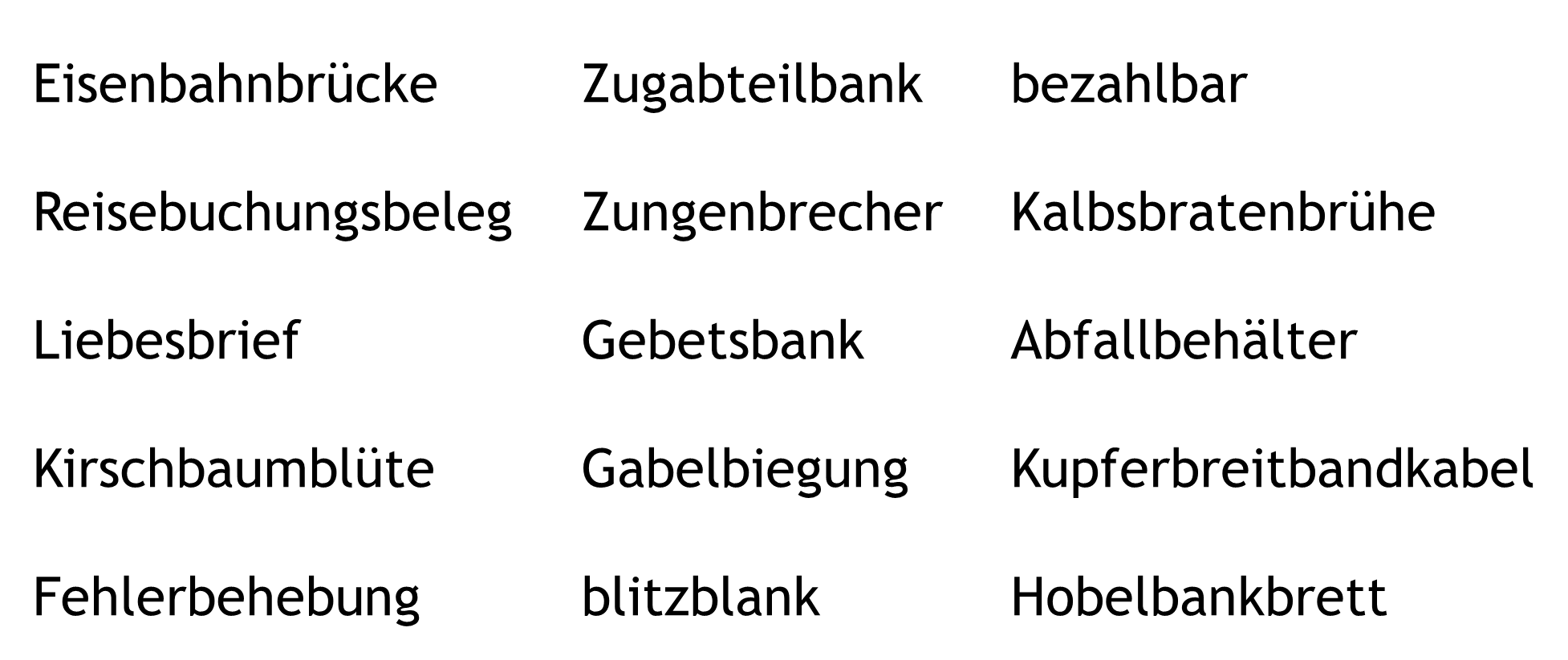 weiter
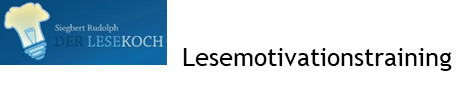 Nächste  Folie
Vorherige  Folie
C:\Users\Master\OneDrive\01 Übungsdateien\Am Symptom üben\Häufig falsch gelesene Buchstaben\b-d 03 Nur b Wörter nach Gehör finden.pptx - Seite 64
Wörter mit b – ohne d – in Liste suchen
Klick auf den Lautsprecher, dann auf das Wort! Klick danach auf „weiter“!
65
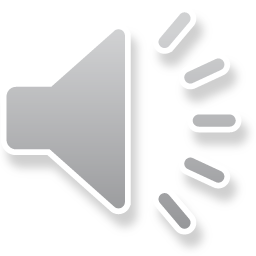 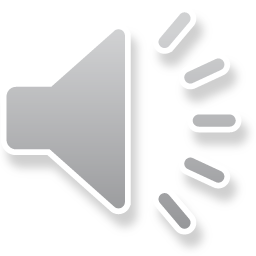 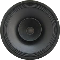 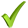 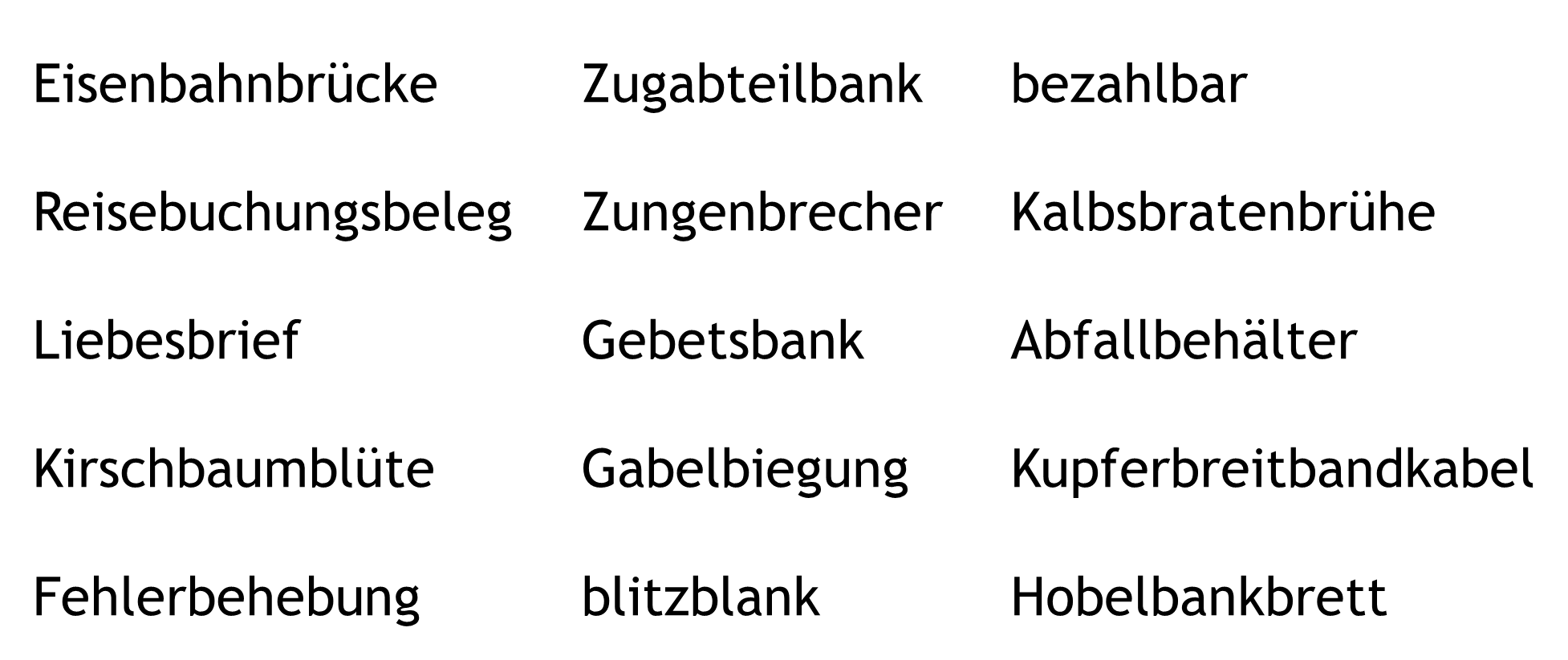 weiter
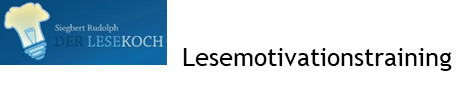 Nächste  Folie
Vorherige  Folie
C:\Users\Master\OneDrive\01 Übungsdateien\Am Symptom üben\Häufig falsch gelesene Buchstaben\b-d 03 Nur b Wörter nach Gehör finden.pptx - Seite 65
Wörter mit b – ohne d – in Liste suchen
Klick auf den Lautsprecher, dann auf das Wort! Klick danach auf „weiter“!
66
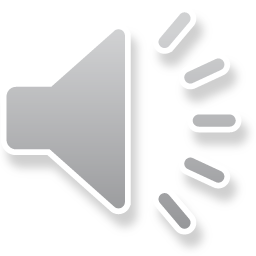 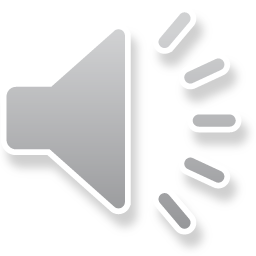 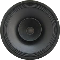 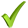 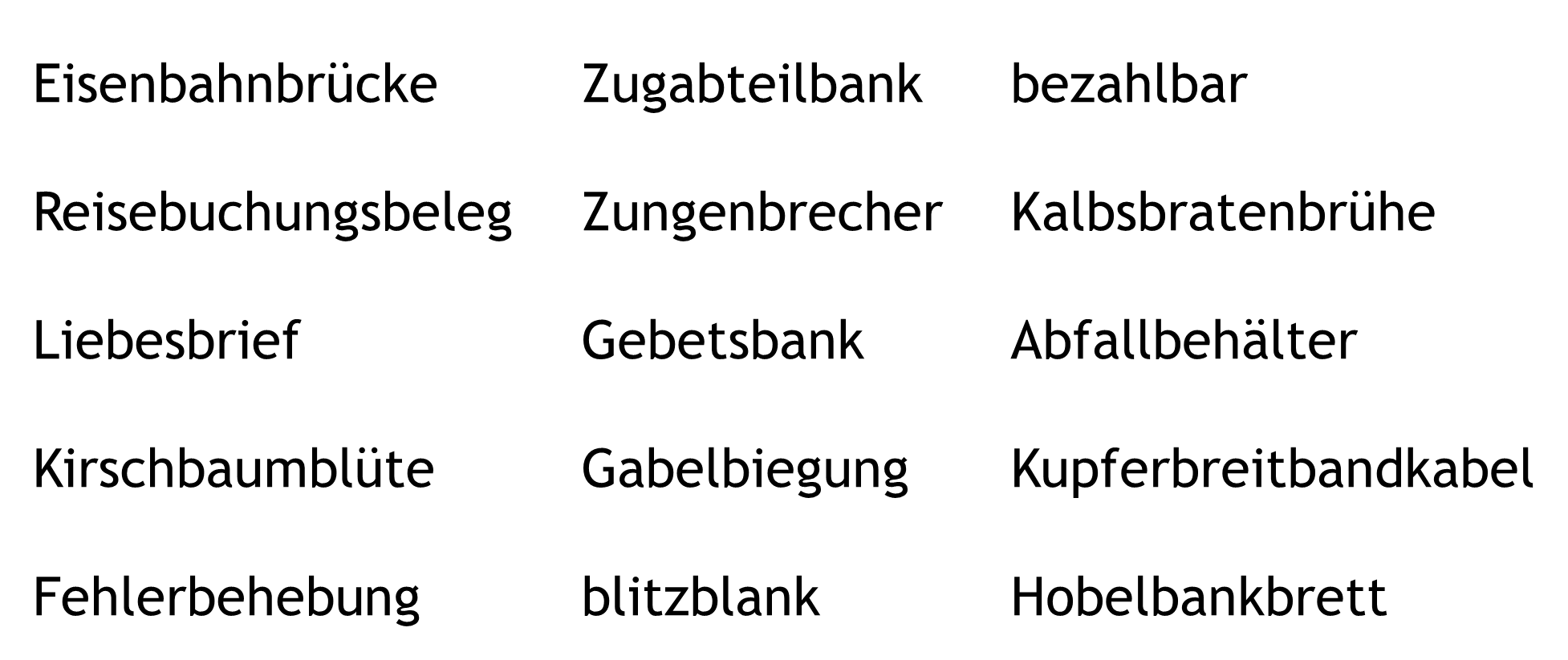 weiter
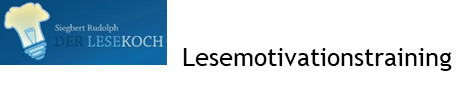 Nächste  Folie
Vorherige  Folie
C:\Users\Master\OneDrive\01 Übungsdateien\Am Symptom üben\Häufig falsch gelesene Buchstaben\b-d 03 Nur b Wörter nach Gehör finden.pptx - Seite 66
Wörter mit b – ohne d – lesen
Klick auf die blauen Punkte!
67
Zungenbrecher Reisebuchungsbeleg Kupferbreitbandkabel Fehlerbehebung Gabelbiegung
Kupferbreitbandkabel Zungenbrecher Gabelbiegung Fehlerbehebung Reisebuchungsbeleg
Reisebuchungsbeleg Gabelbiegung Zungenbrecher Kupferbreitbandkabel Fehlerbehebung
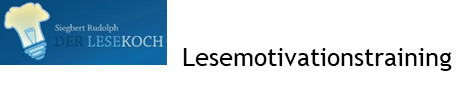 Nächste  Folie
Vorherige  Folie
C:\Users\Master\OneDrive\01 Übungsdateien\Am Symptom üben\Häufig falsch gelesene Buchstaben\b-d 03 Nur b Wörter nach Gehör finden.pptx - Seite 67
Üben verbessert die Fertigkeit.
Wer viel übt, der wird gescheit!
68
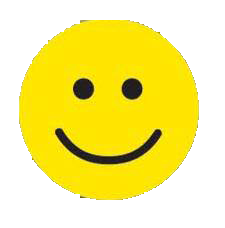 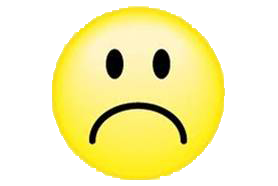 Hurra, wieder ein Stück weiter!
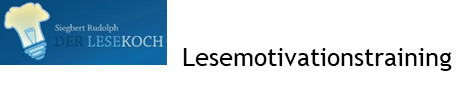 Vorherige  Folie
C:\Users\Master\OneDrive\01 Übungsdateien\Am Symptom üben\Häufig falsch gelesene Buchstaben\b-d 03 Nur b Wörter nach Gehör finden.pptx - Seite 68
Wörter mit b – ohne d – in sortierter Liste suchen
Klick auf den Lautsprecher, dann auf das Wort! Klick danach auf „weiter“!
69
aaa
aaa
aaa
aaa
aaa
aaa
aaa
aaa
aaa
aaa
aaa
aaa
aaa
aaa
aaa
aaa
aaa
aaa
aaa
aaa
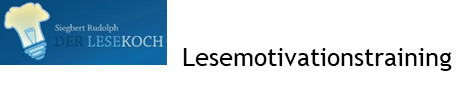 Nächste  Folie
Vorherige  Folie
C:\Users\Master\OneDrive\01 Übungsdateien\Am Symptom üben\Häufig falsch gelesene Buchstaben\b-d 03 Nur b Wörter nach Gehör finden.pptx - Seite 69
Wörter mit b – ohne d - suchen
Klick der Reihe nach auf die Lautsprecher!
70
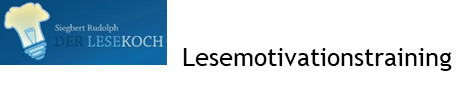 Nächste  Folie
Vorherige  Folie
C:\Users\Master\OneDrive\01 Übungsdateien\Am Symptom üben\Häufig falsch gelesene Buchstaben\b-d 03 Nur b Wörter nach Gehör finden.pptx - Seite 70
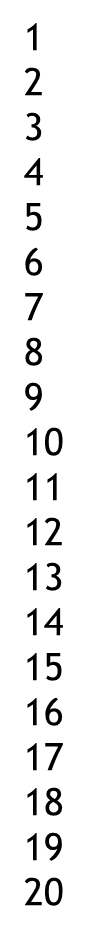 C:\Users\Master\OneDrive\01 Übungsdateien\Am Symptom üben\Häufig falsch gelesene Buchstaben\b-d 03 Nur b Wörter nach Gehör finden.pptx - Seite 71